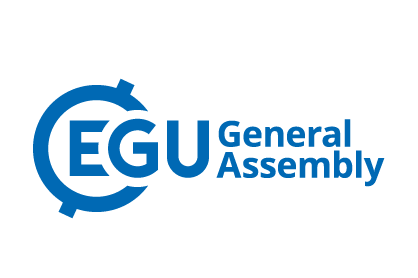 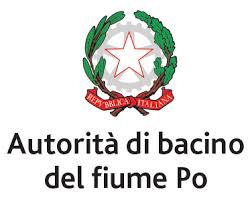 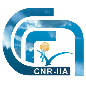 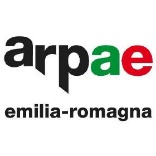 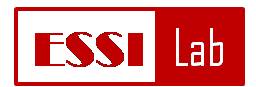 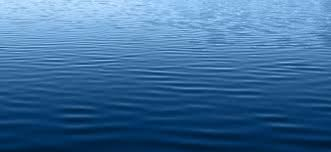 WMO Hydrological Observing System (WHOS) broker: implementation progress and outcomes
Enrico Boldrini (1), Paolo Mazzetti (1), Stefano Nativi (1),
Mattia Santoro (1), Fabrizio Papeschi (1),
 Roberto Roncella (1), Massimiliano Olivieri (1),
Fabio Bordini (2), and Silvano Pecora (3)
National Research Council of Italy
Regional Agency for Prevention, Environment and Energy of 
Emilia-Romagna, Italy
(3) Po River Basin District Authority

EGU General Assembly 2020 Mon, 04 May, 08:30–10:15 | D894
WHOS
WMO commission for Hydrology
WMO Commission of Hydrology (CHy) providing guidance to WMO Member countries in operational hydrology, including capacity building, NHSs engagement and coordination of WHOS implementation
National Hydrological Services (NHS) willing to publish their data to the benefit of a larger audience
Hydrologists, decision makers, app and portal authors willing to gain access to world-wide hydrological data
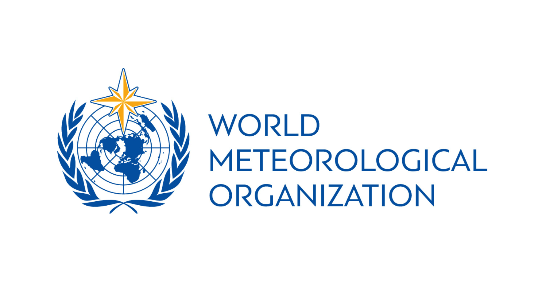 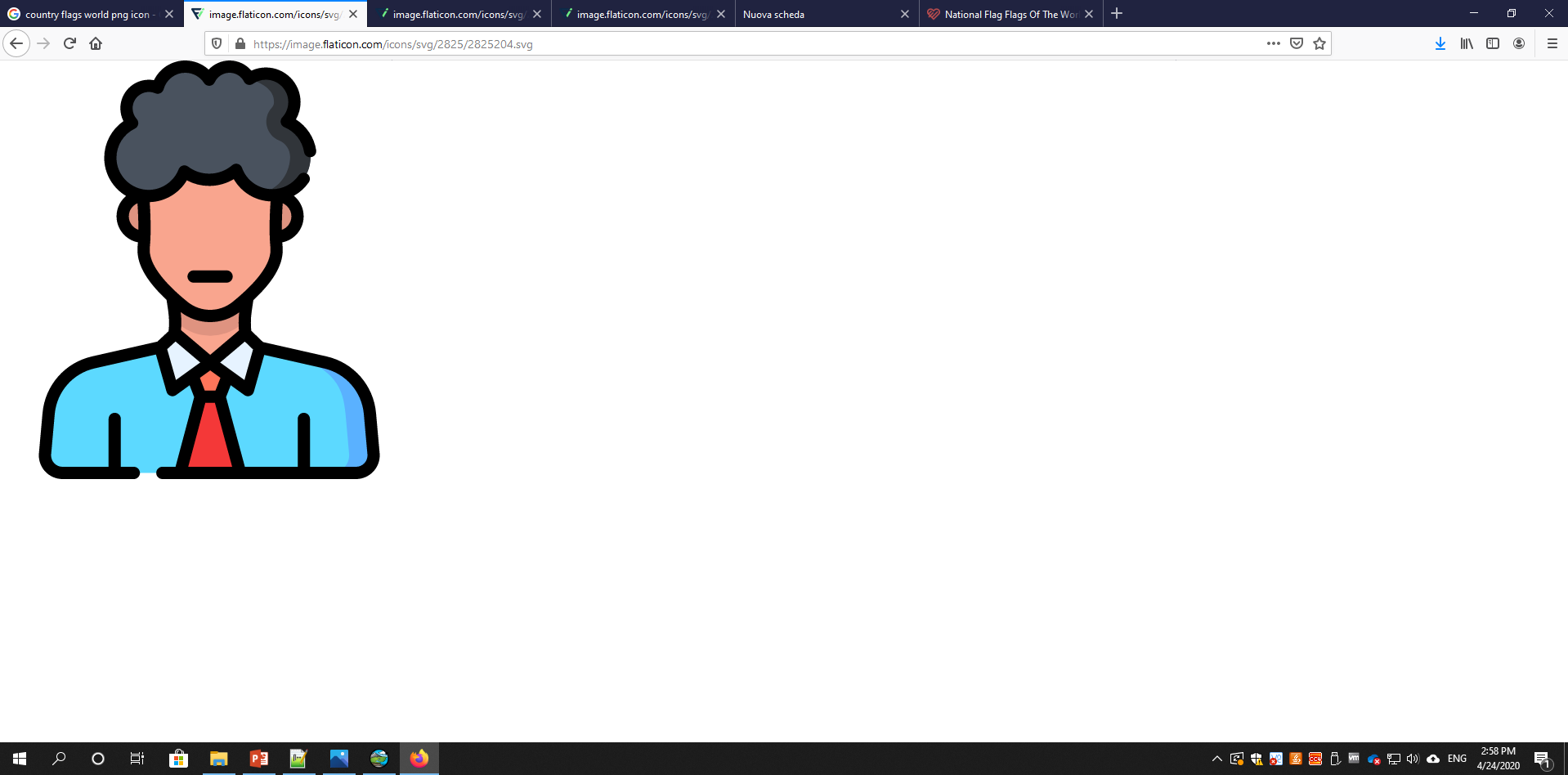 Heterogeneous software tools
Heterogeneous publication systems
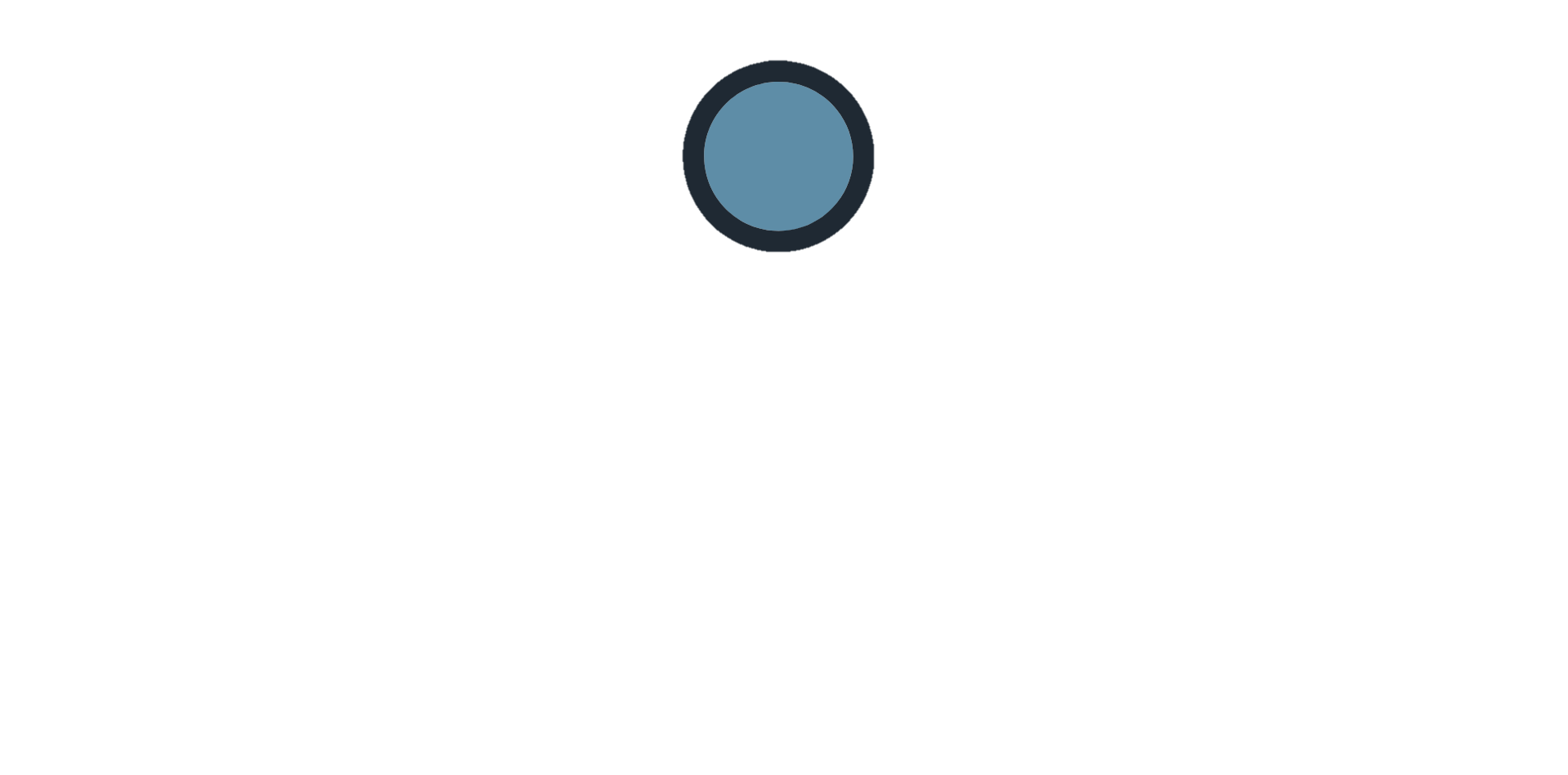 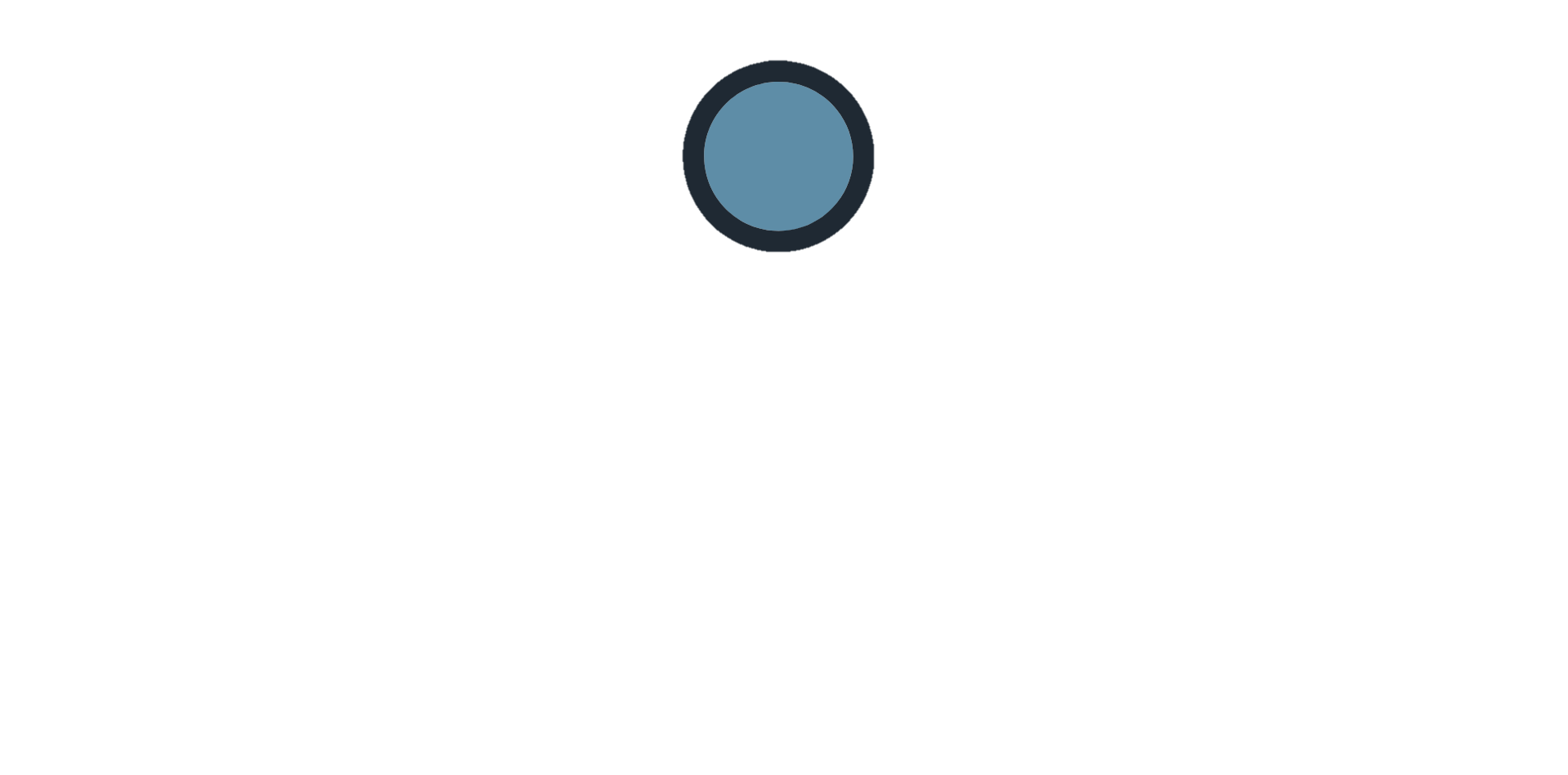 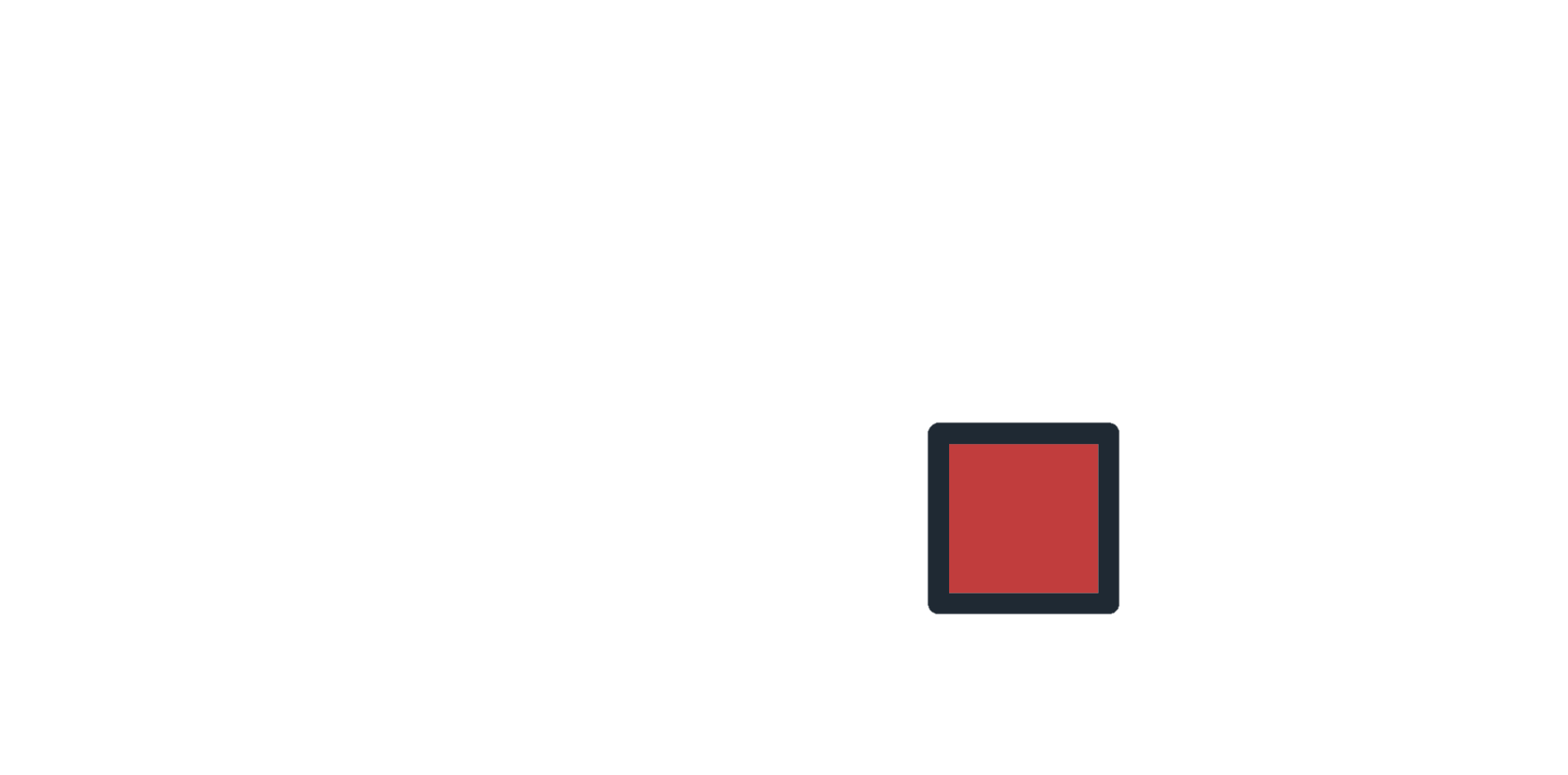 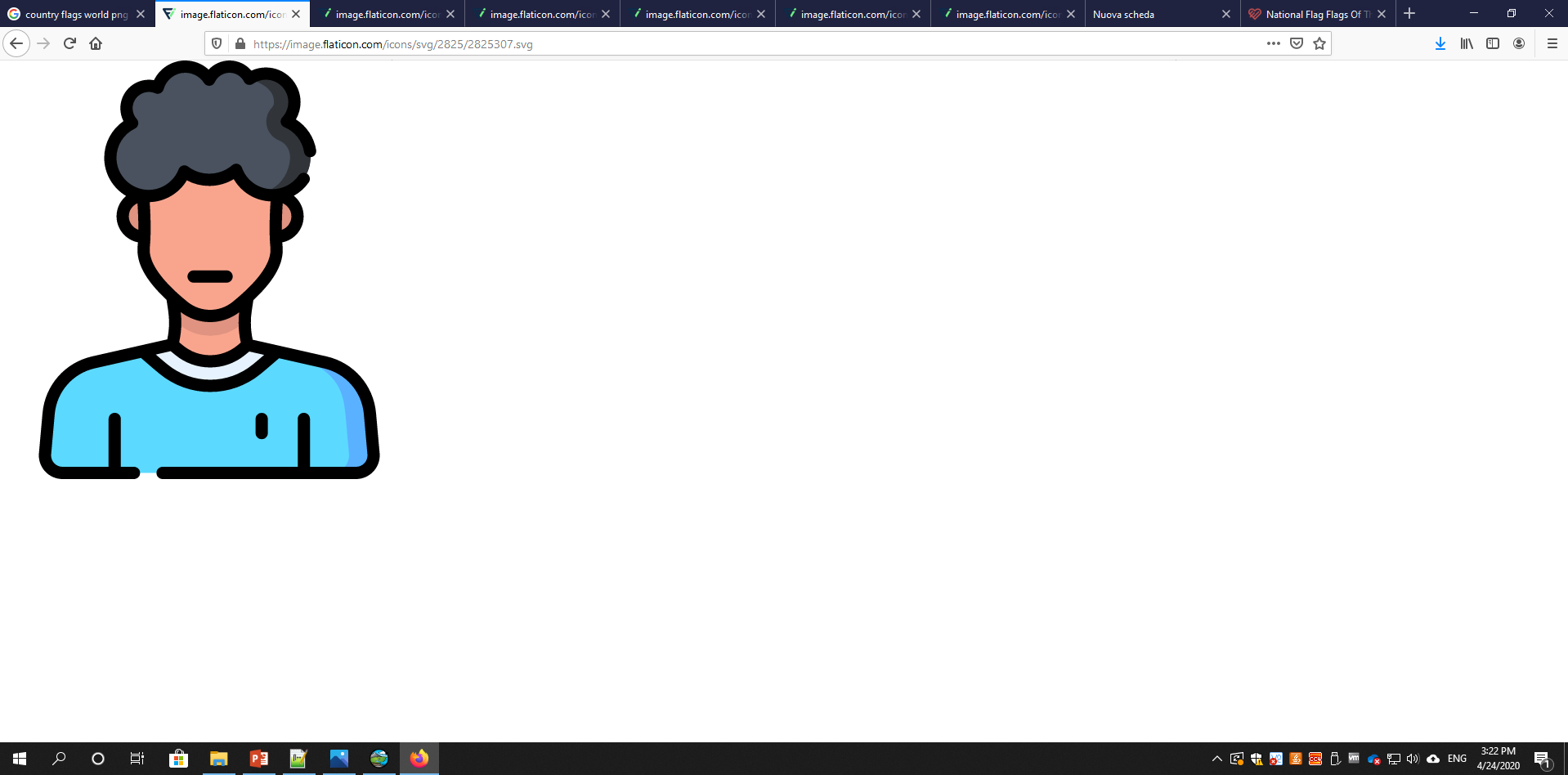 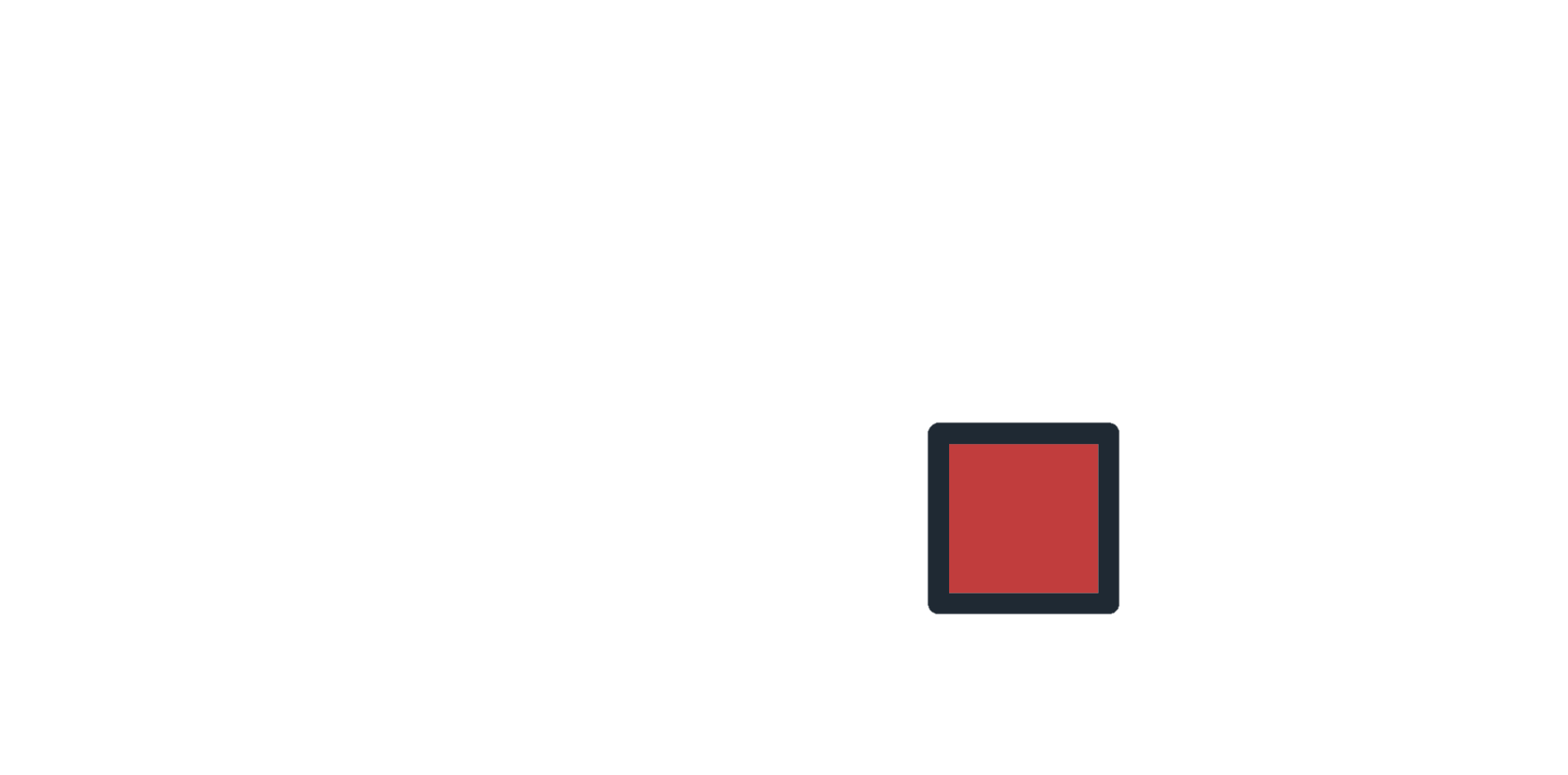 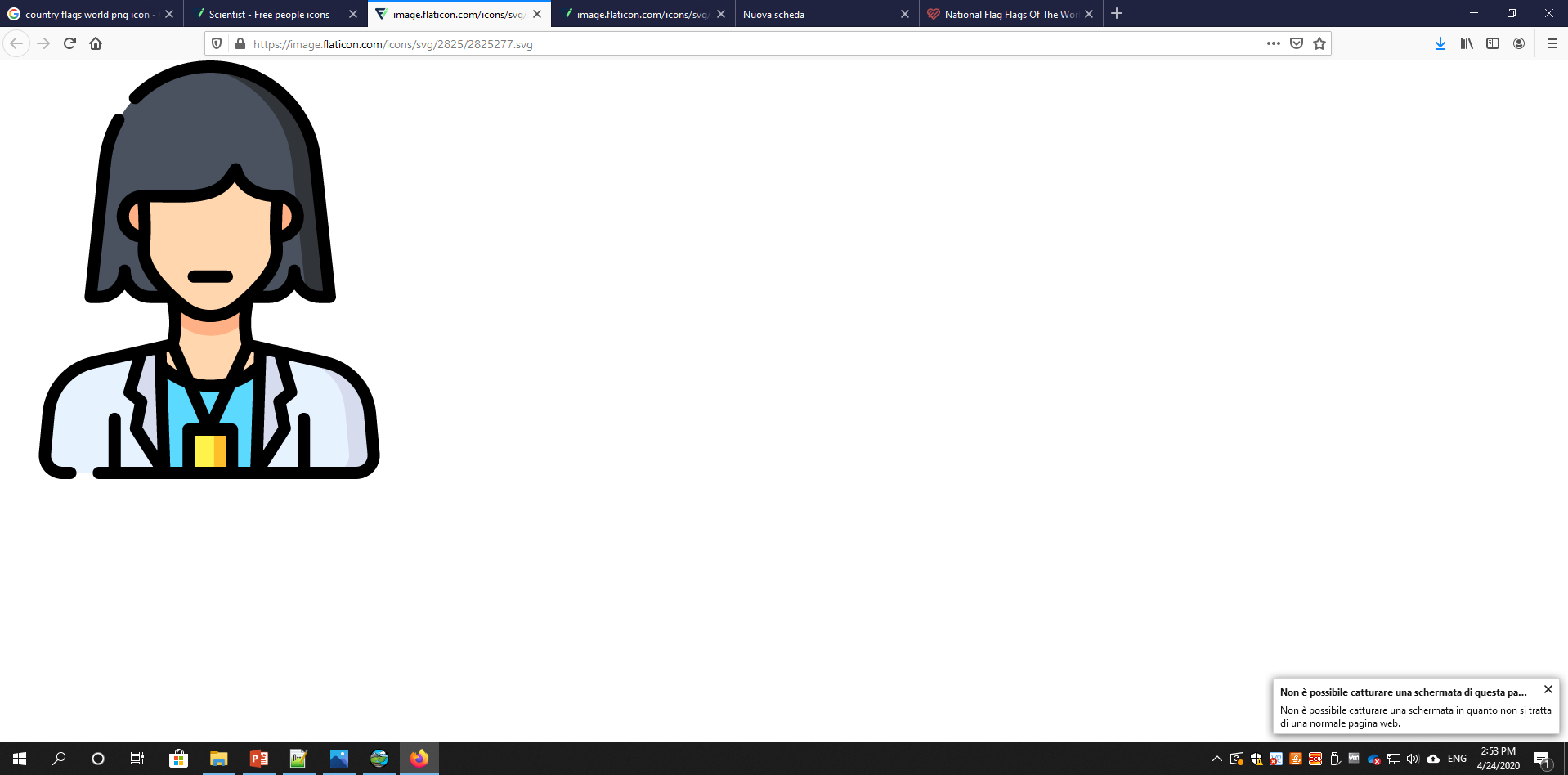 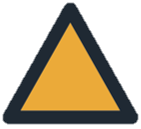 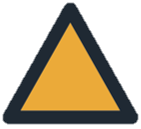 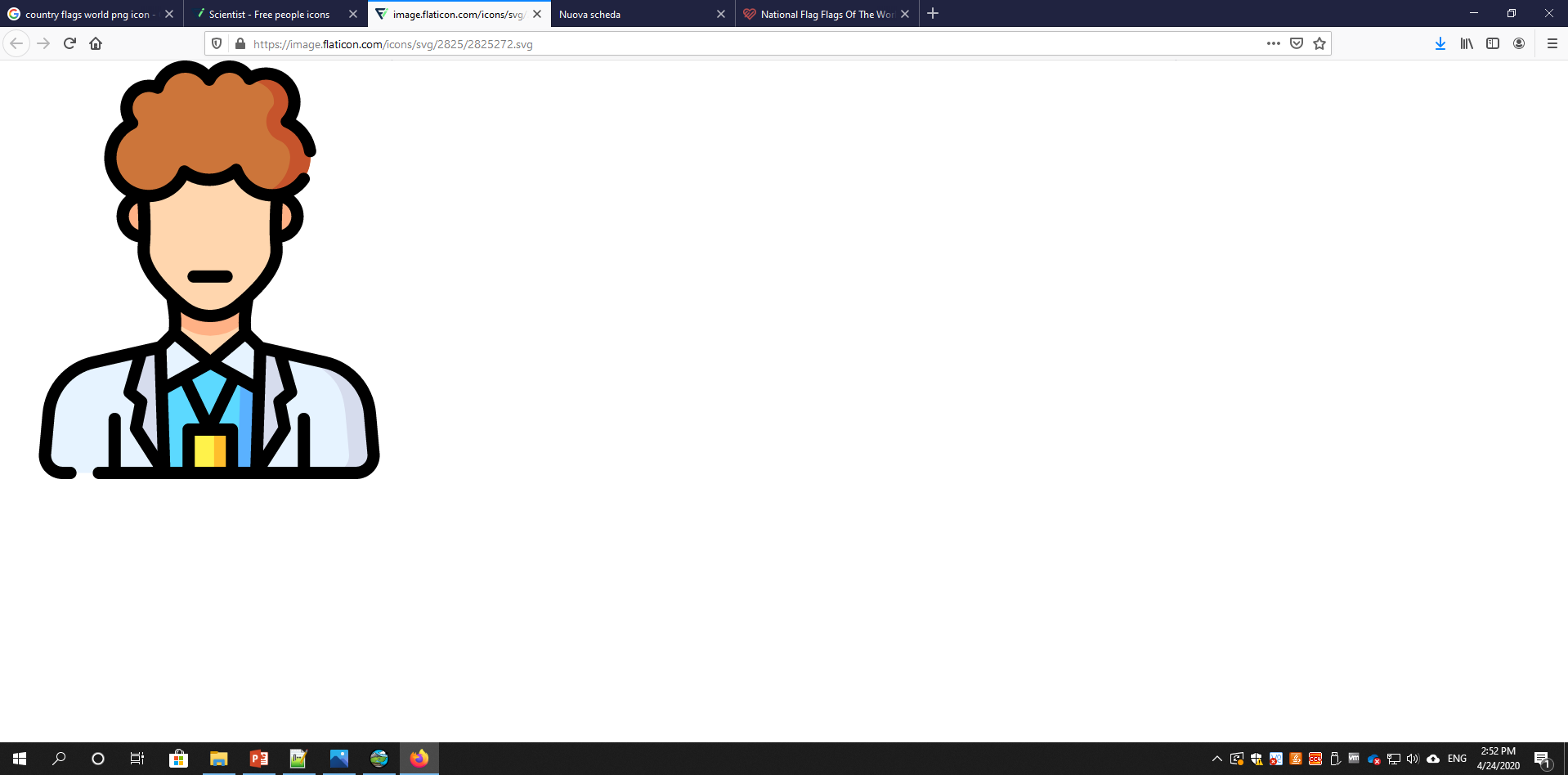 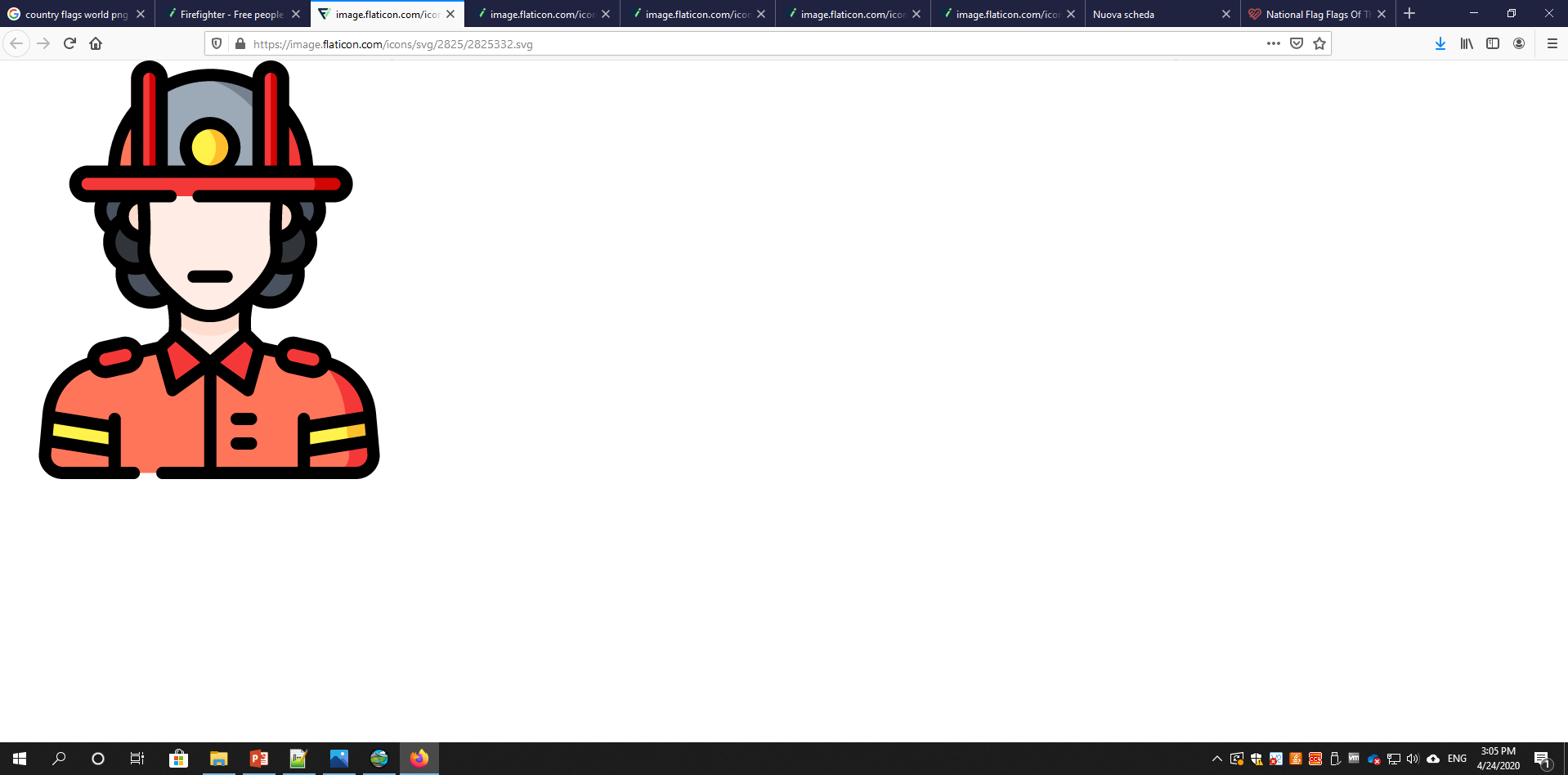 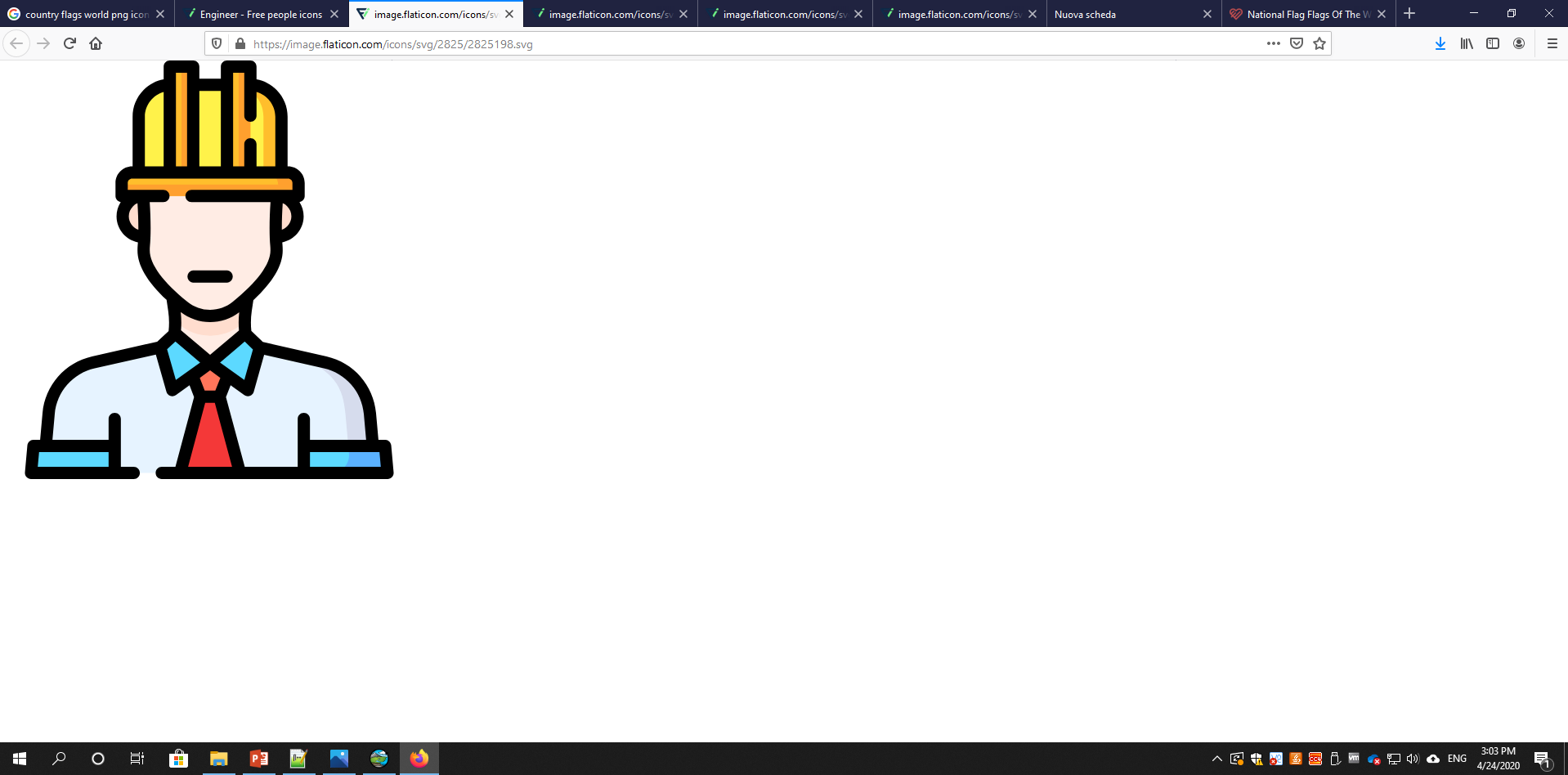 ?
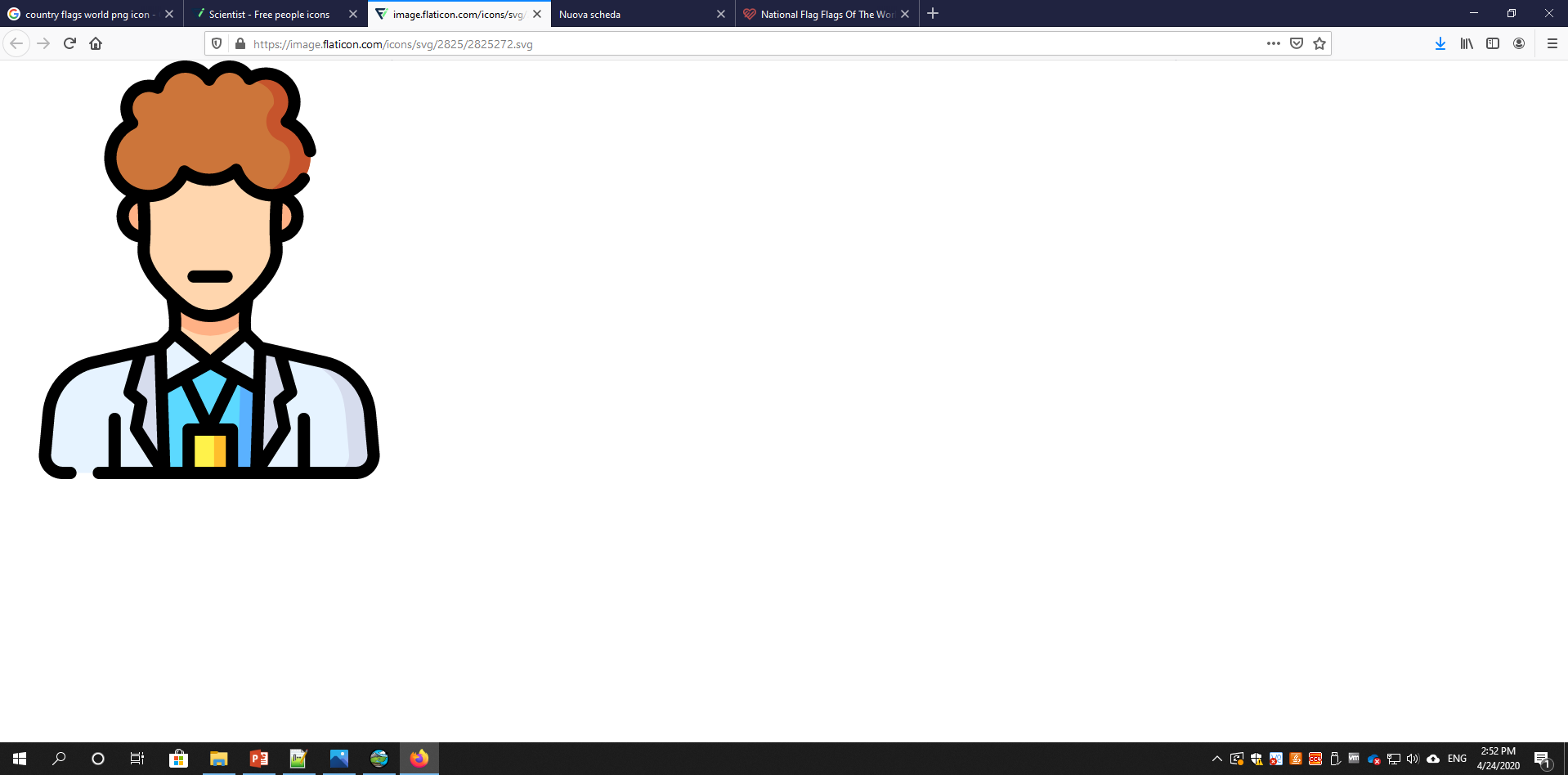 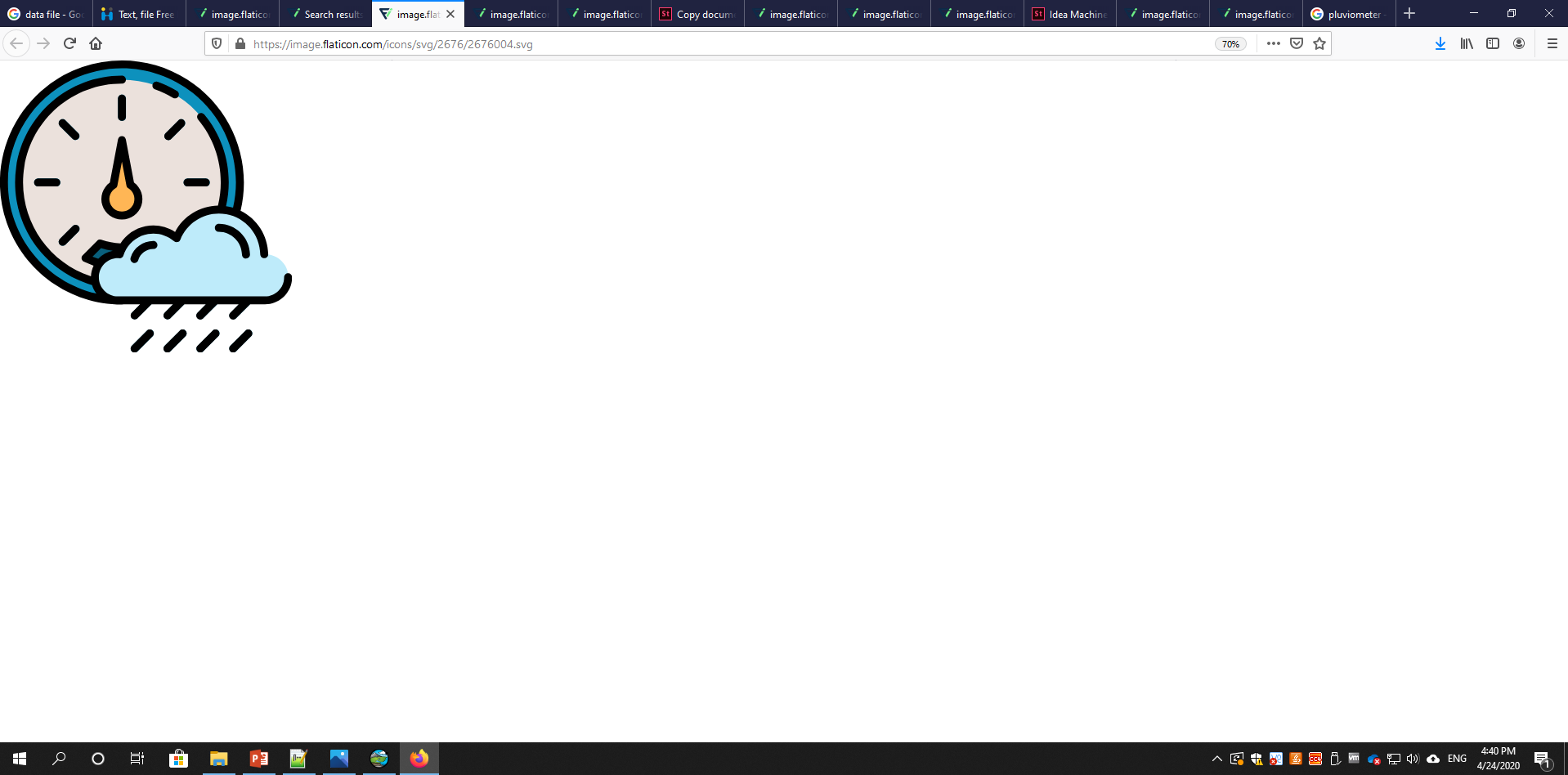 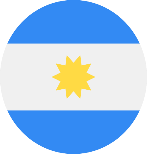 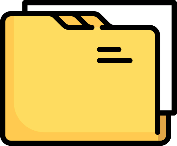 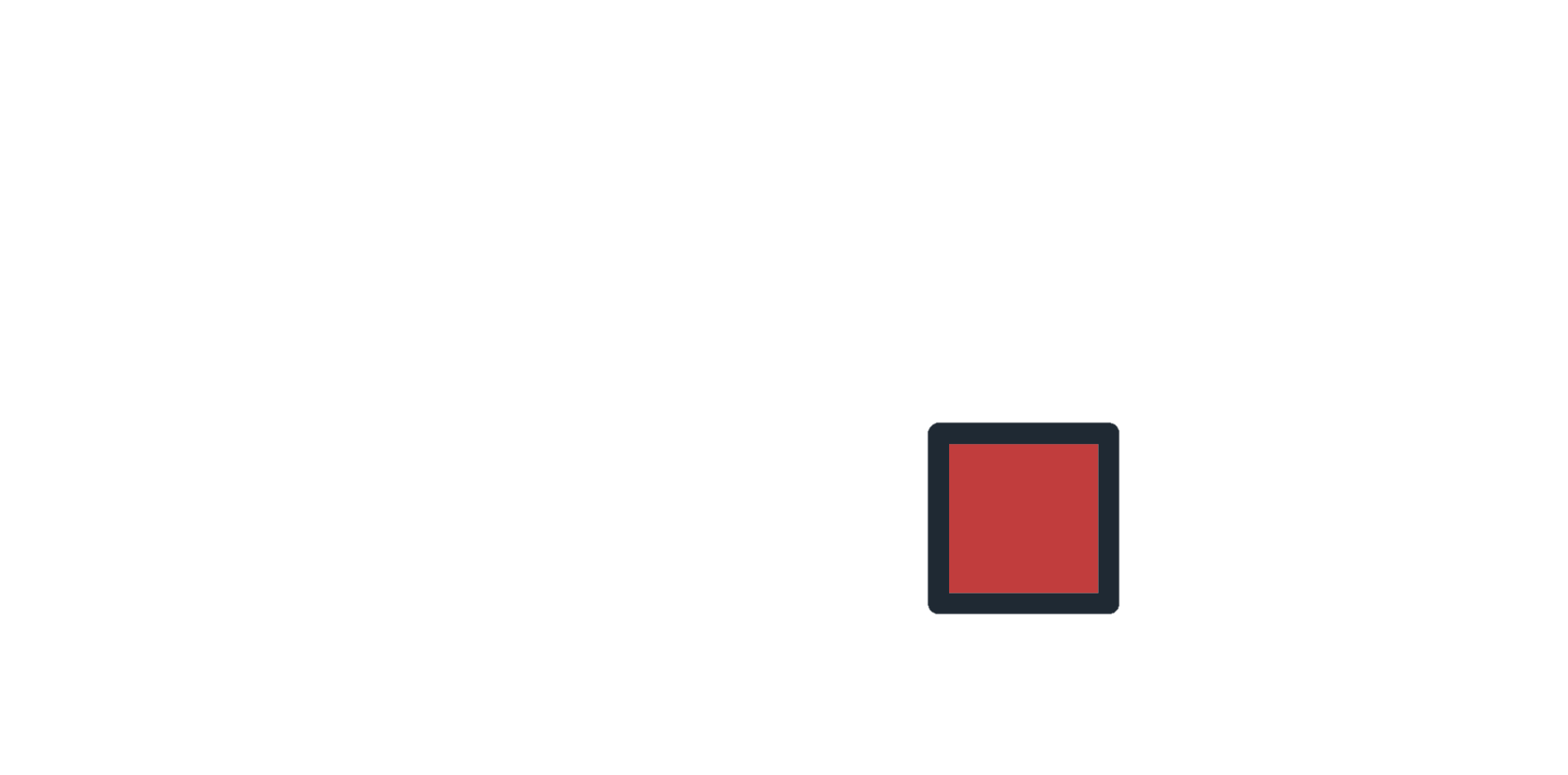 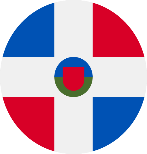 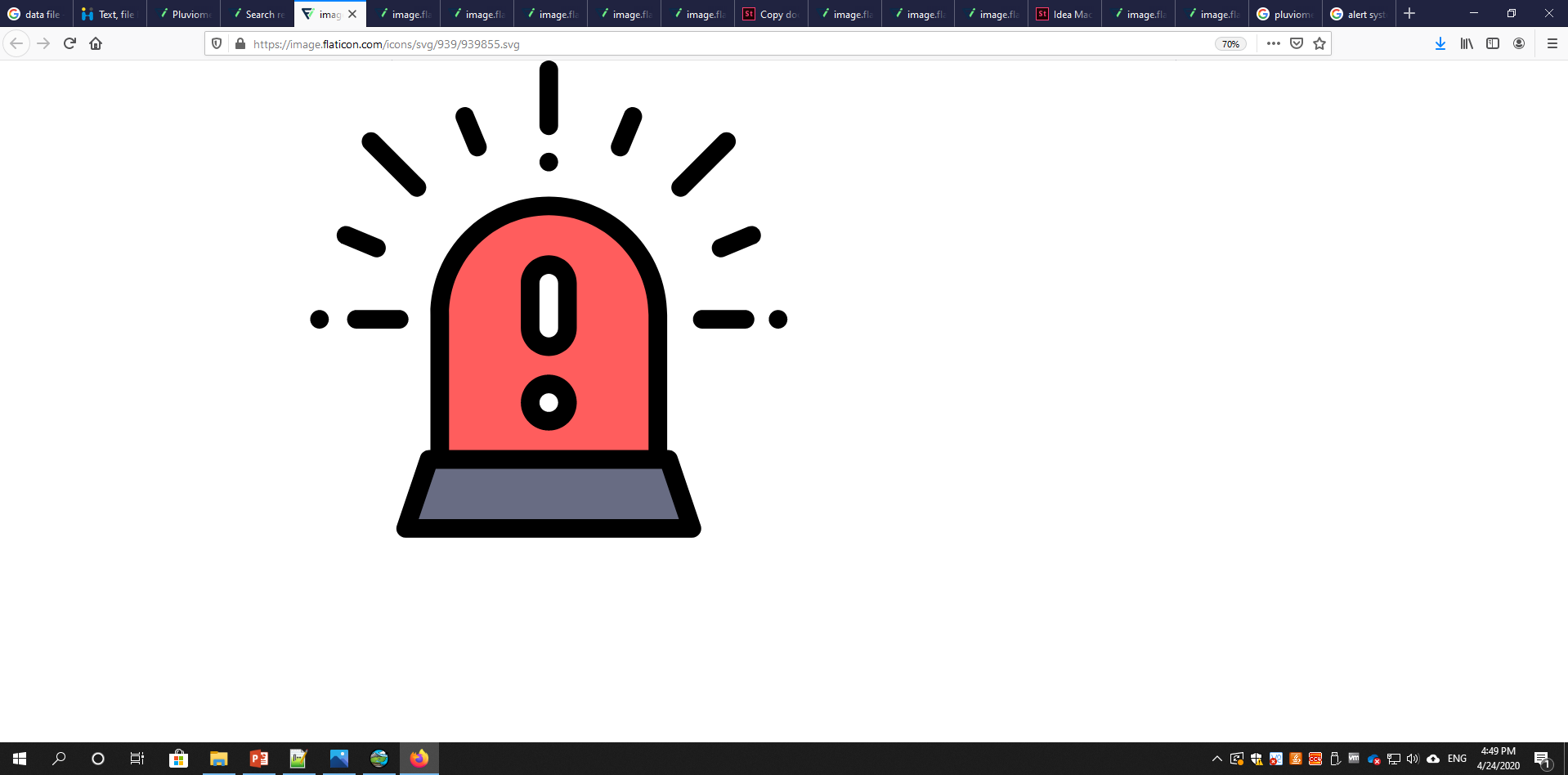 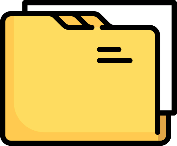 Only data publishers and consumers implementing the same standards interact (e.g. same service protocol + metadata + data model)

How to improve interoperability?
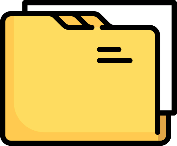 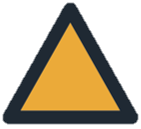 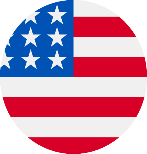 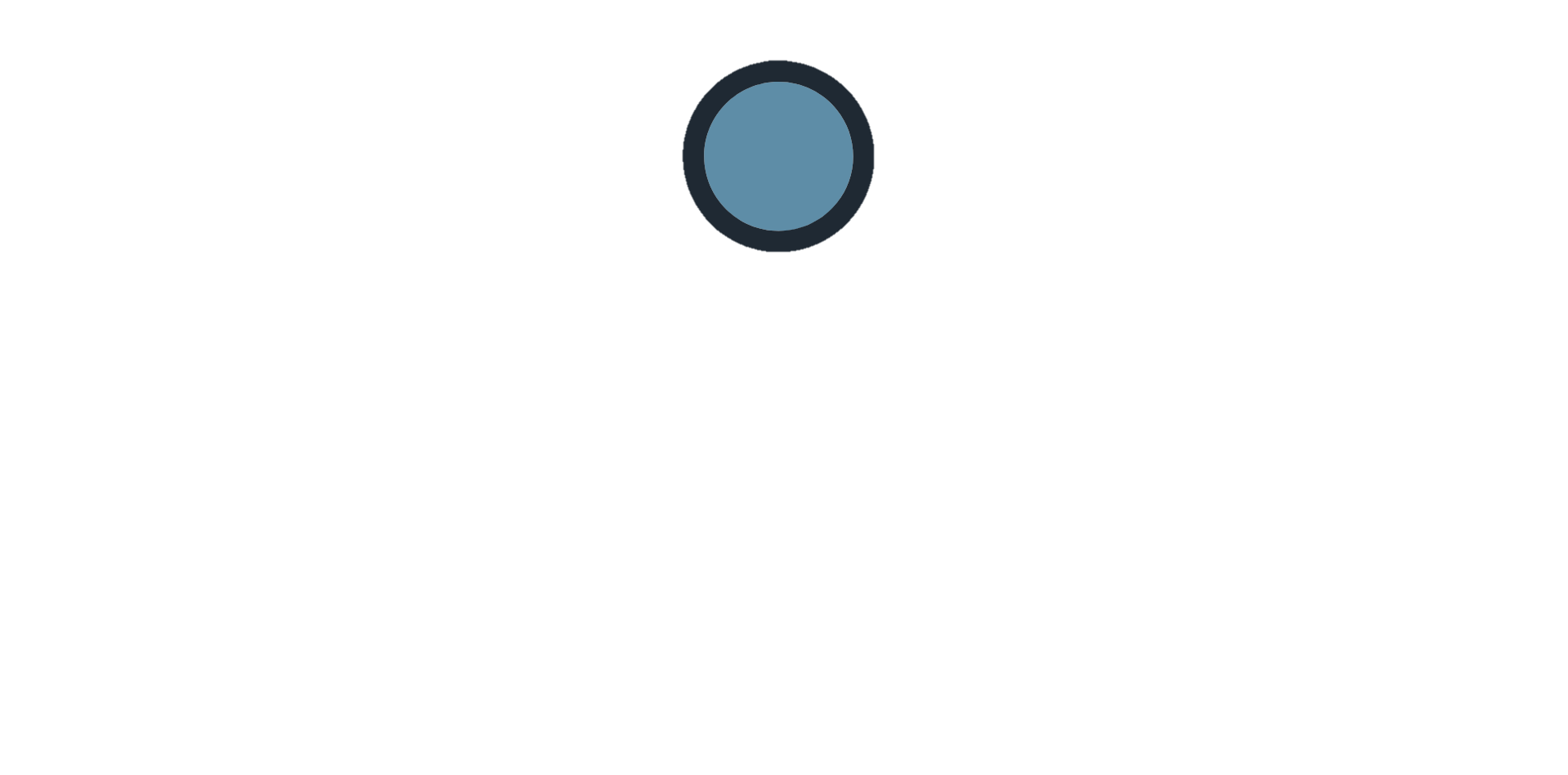 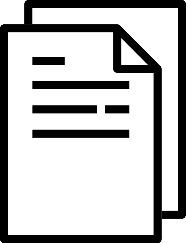 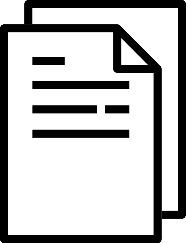 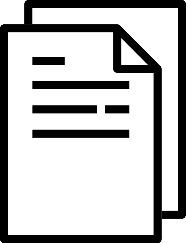 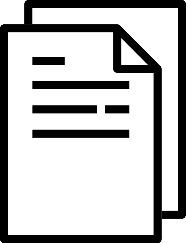 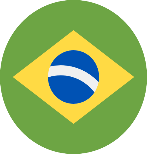 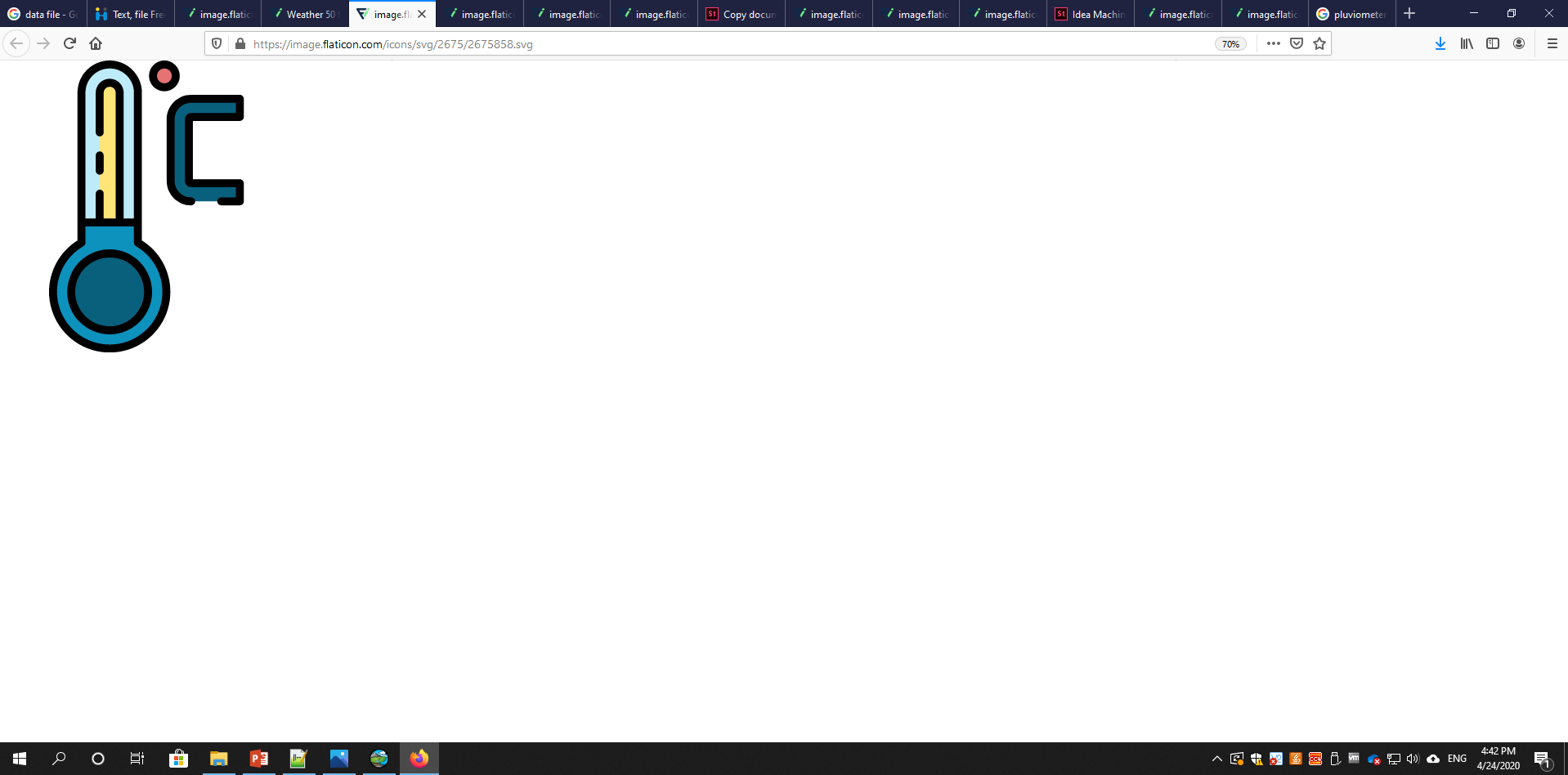 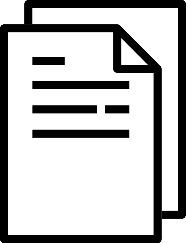 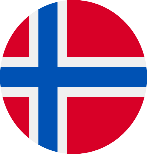 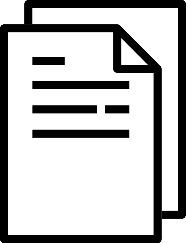 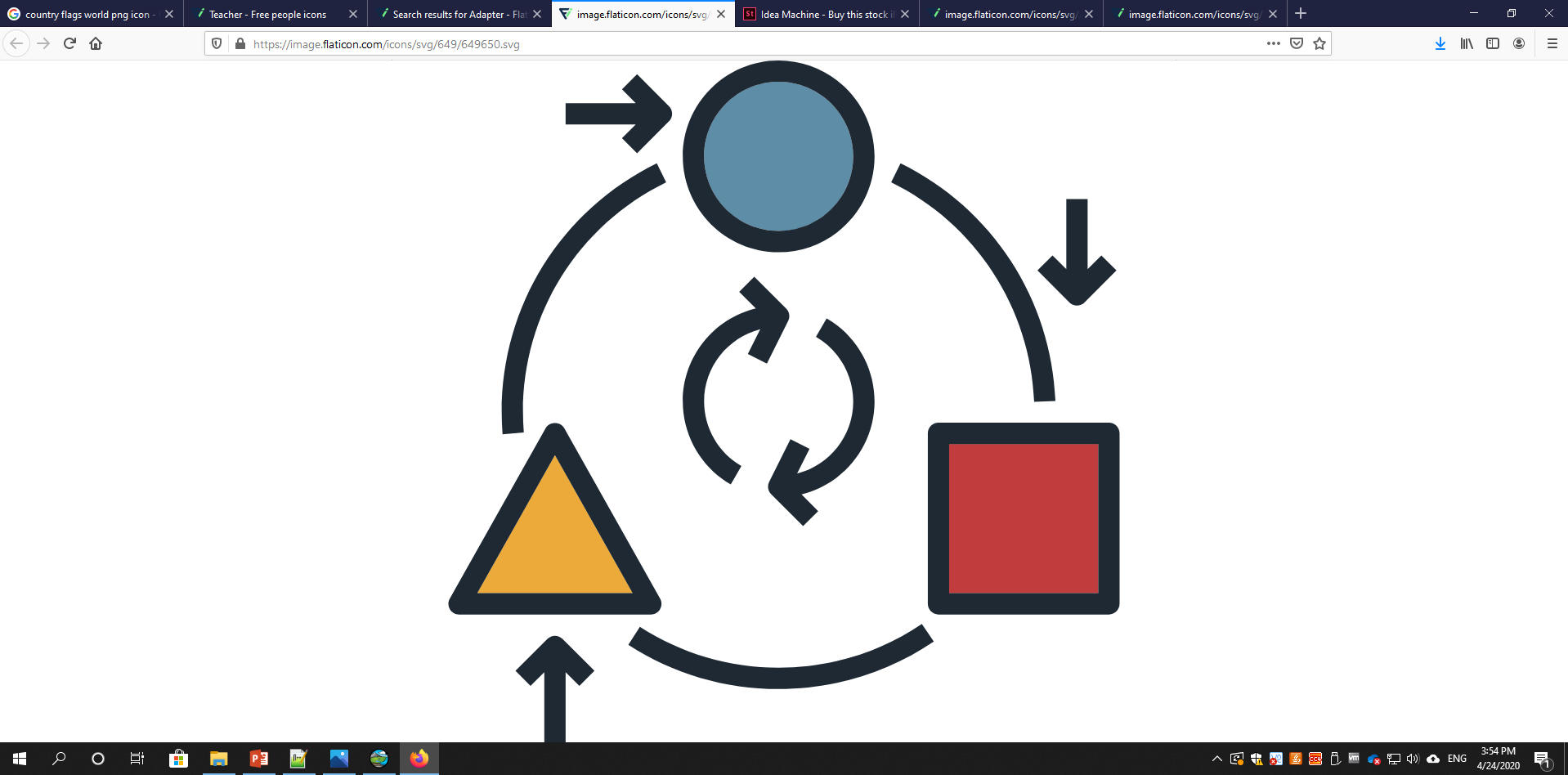 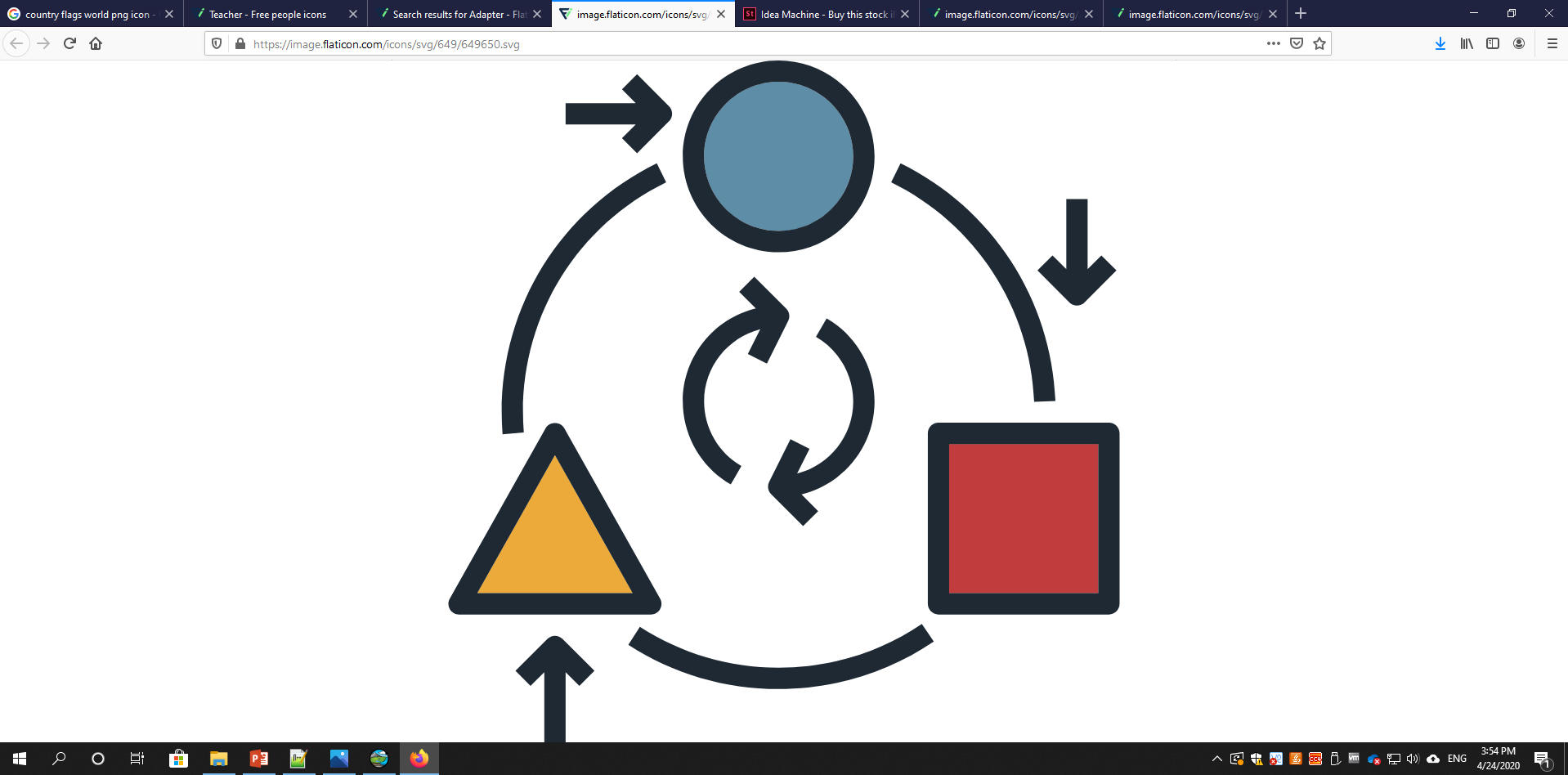 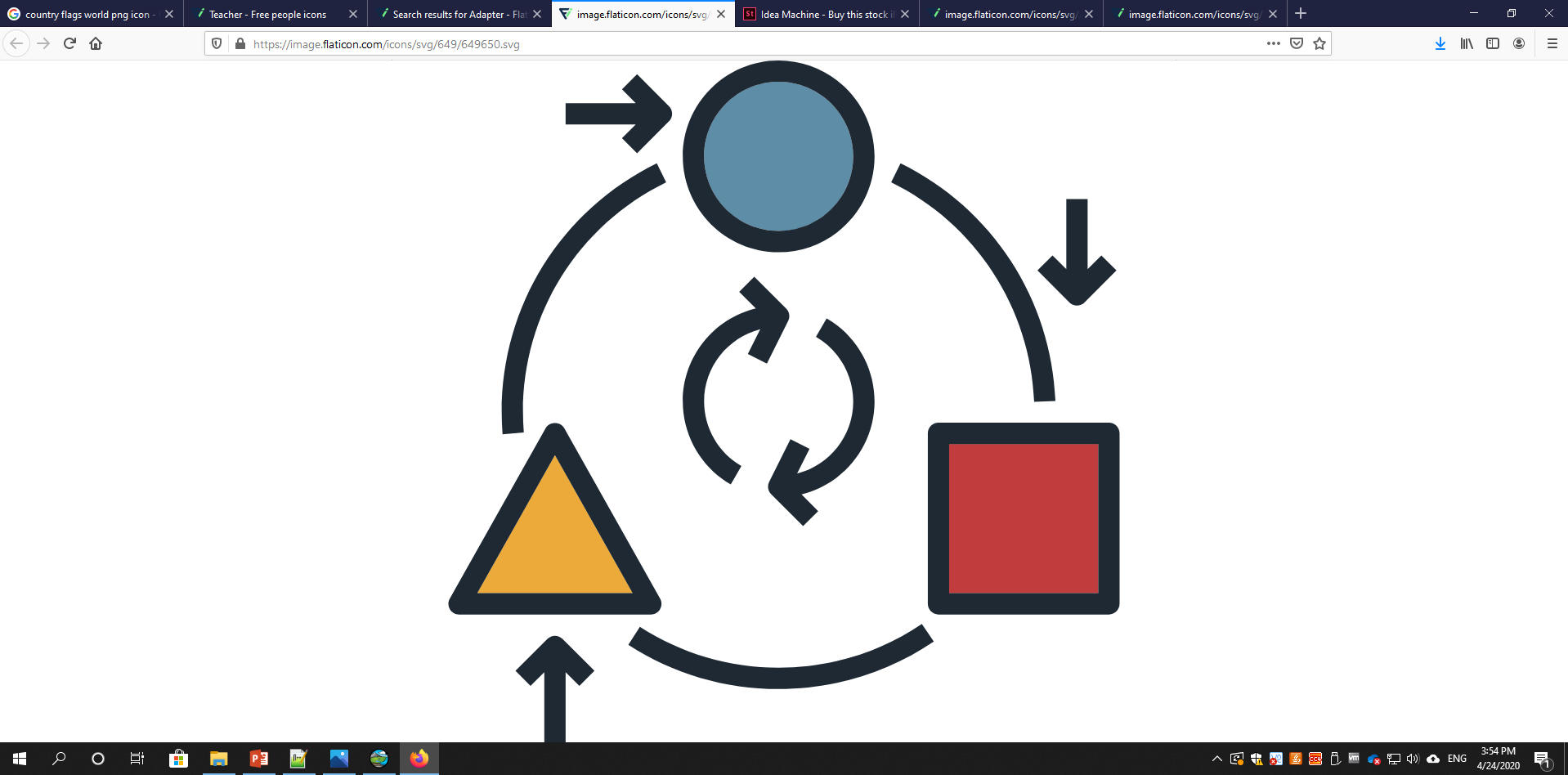 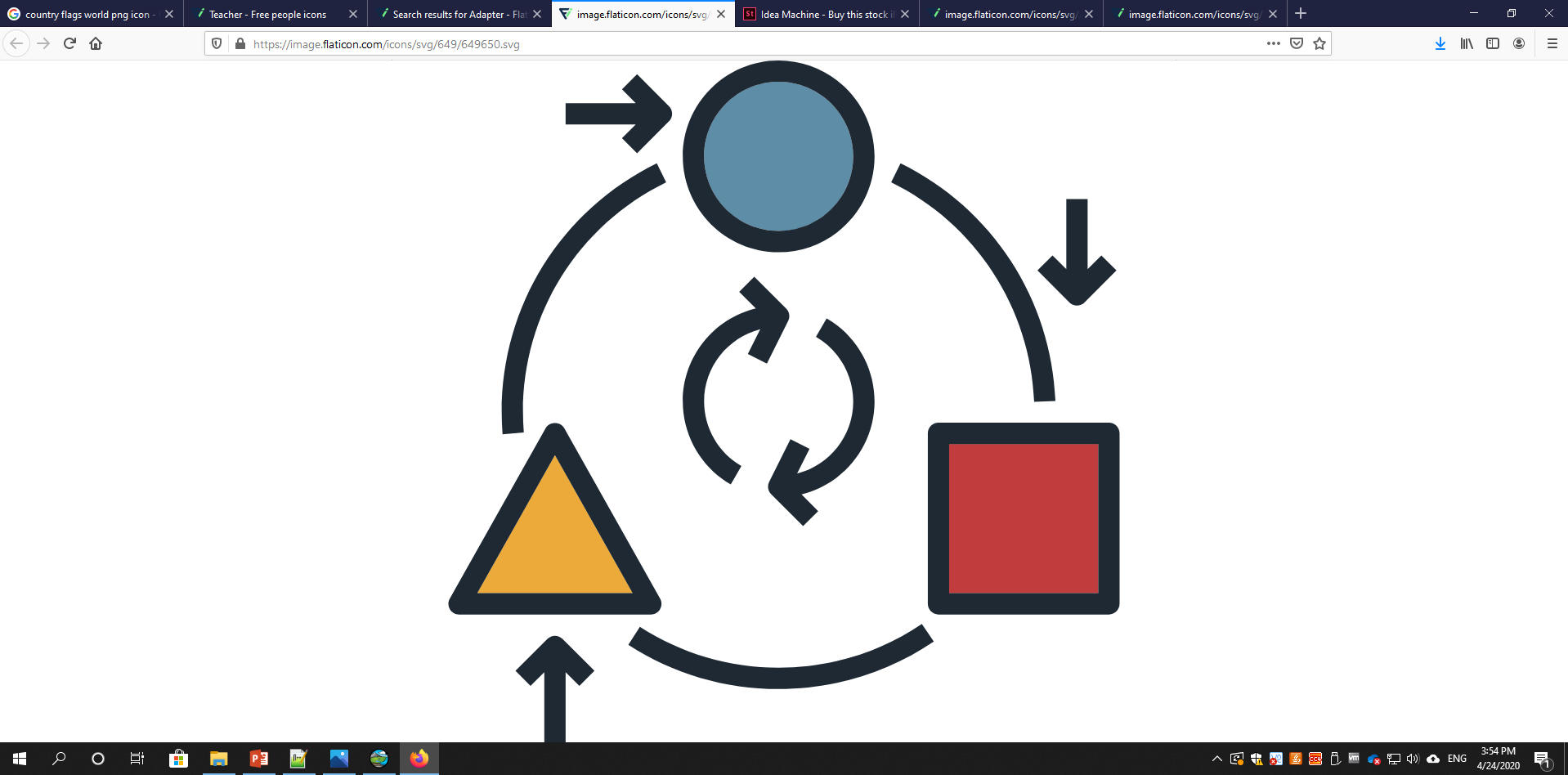 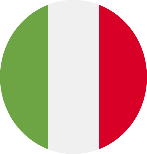 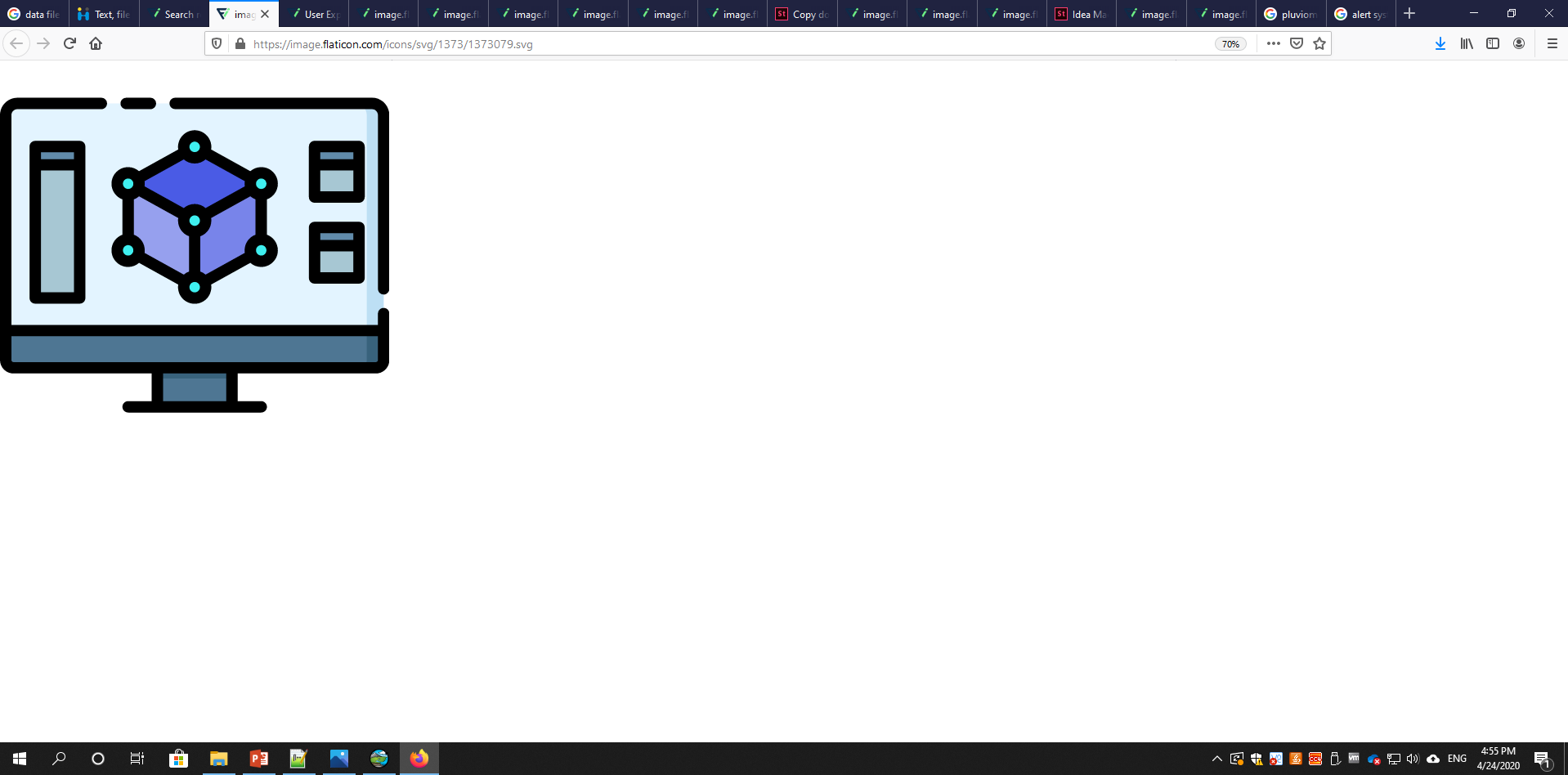 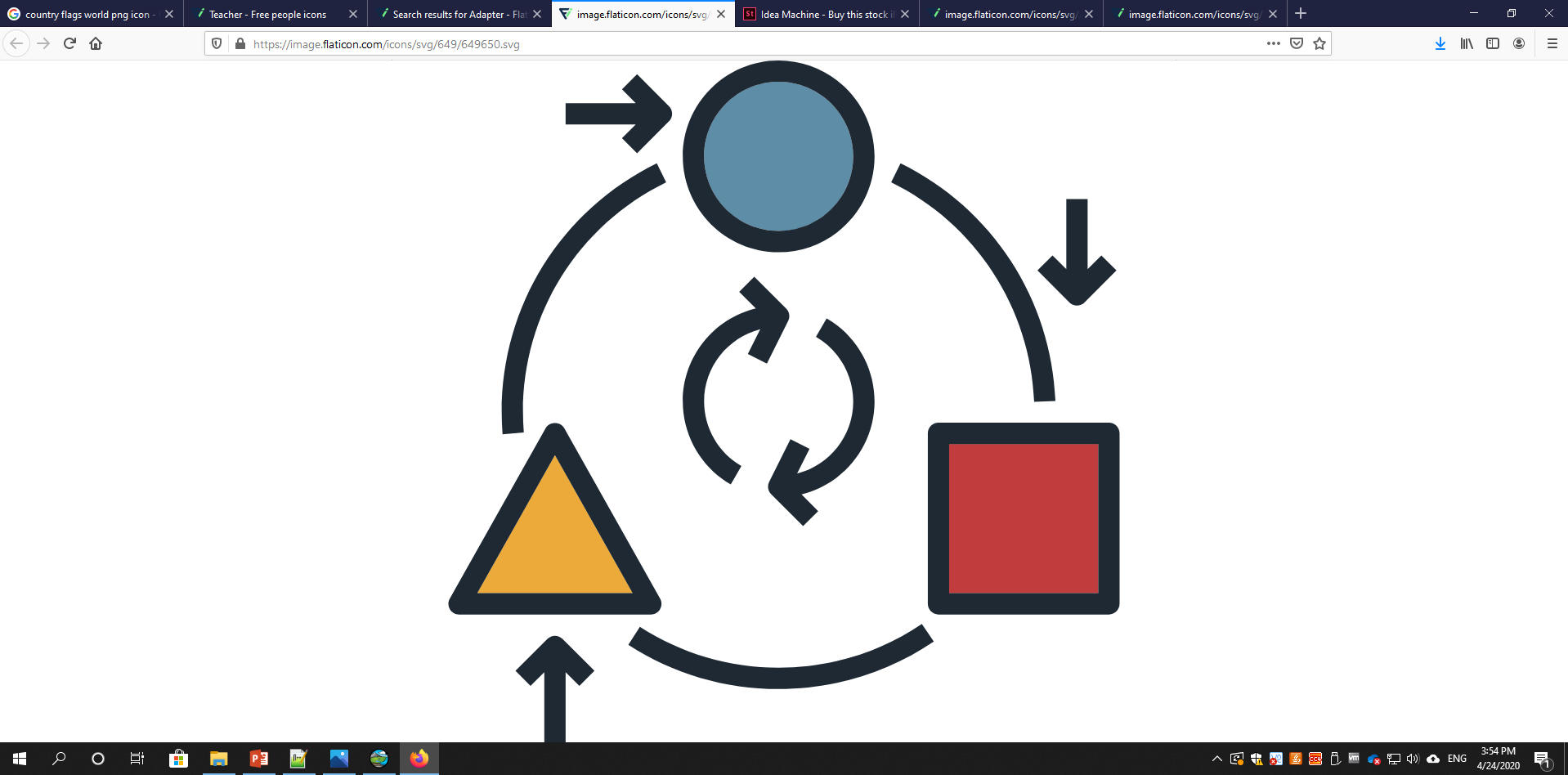 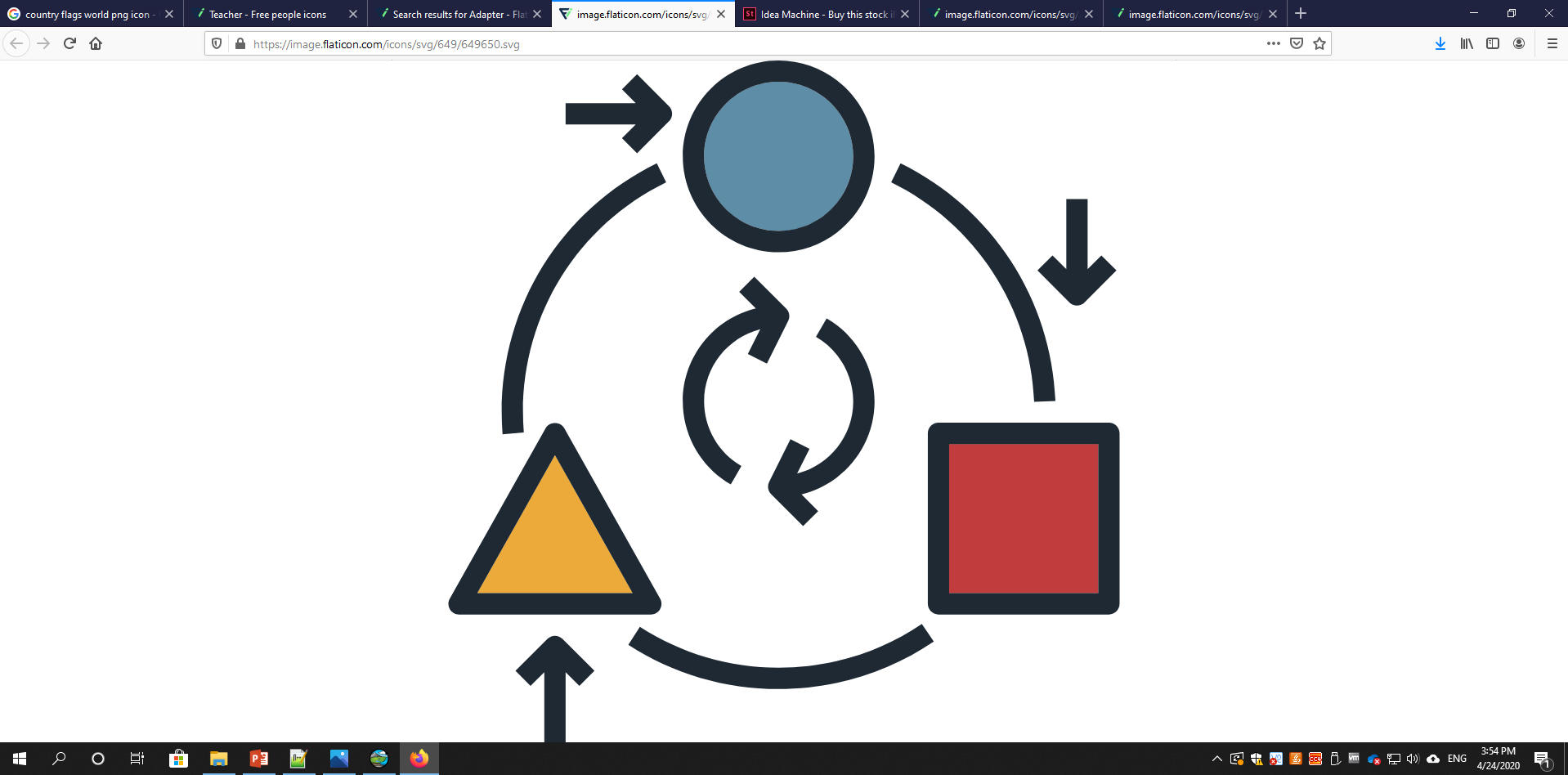 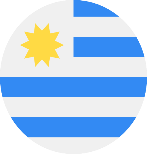 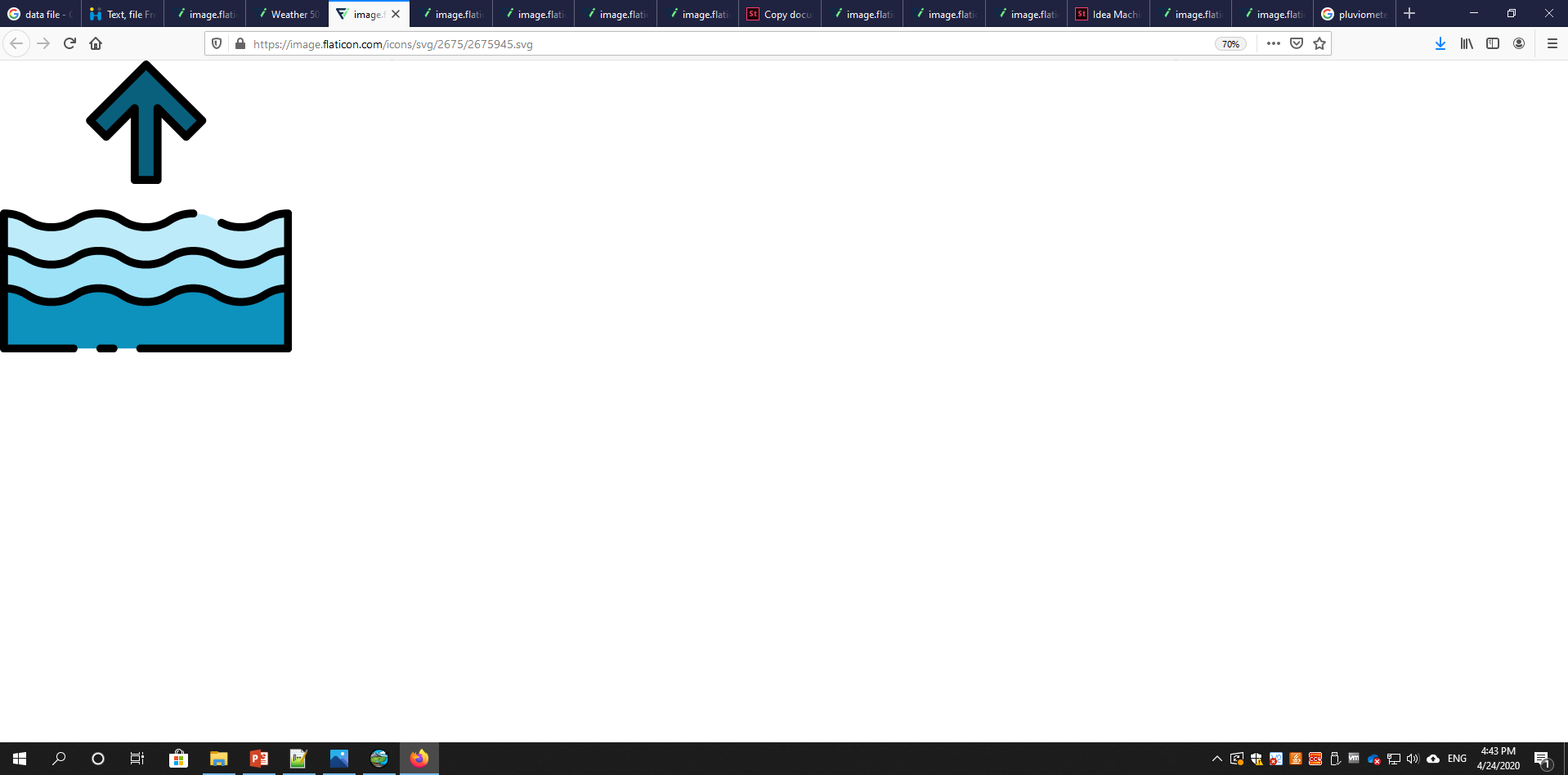 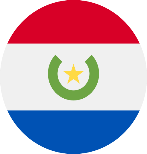 Hydrology modelers, decision makers, scientists
Data providers, e.g. National Hydrological Services (NHS)
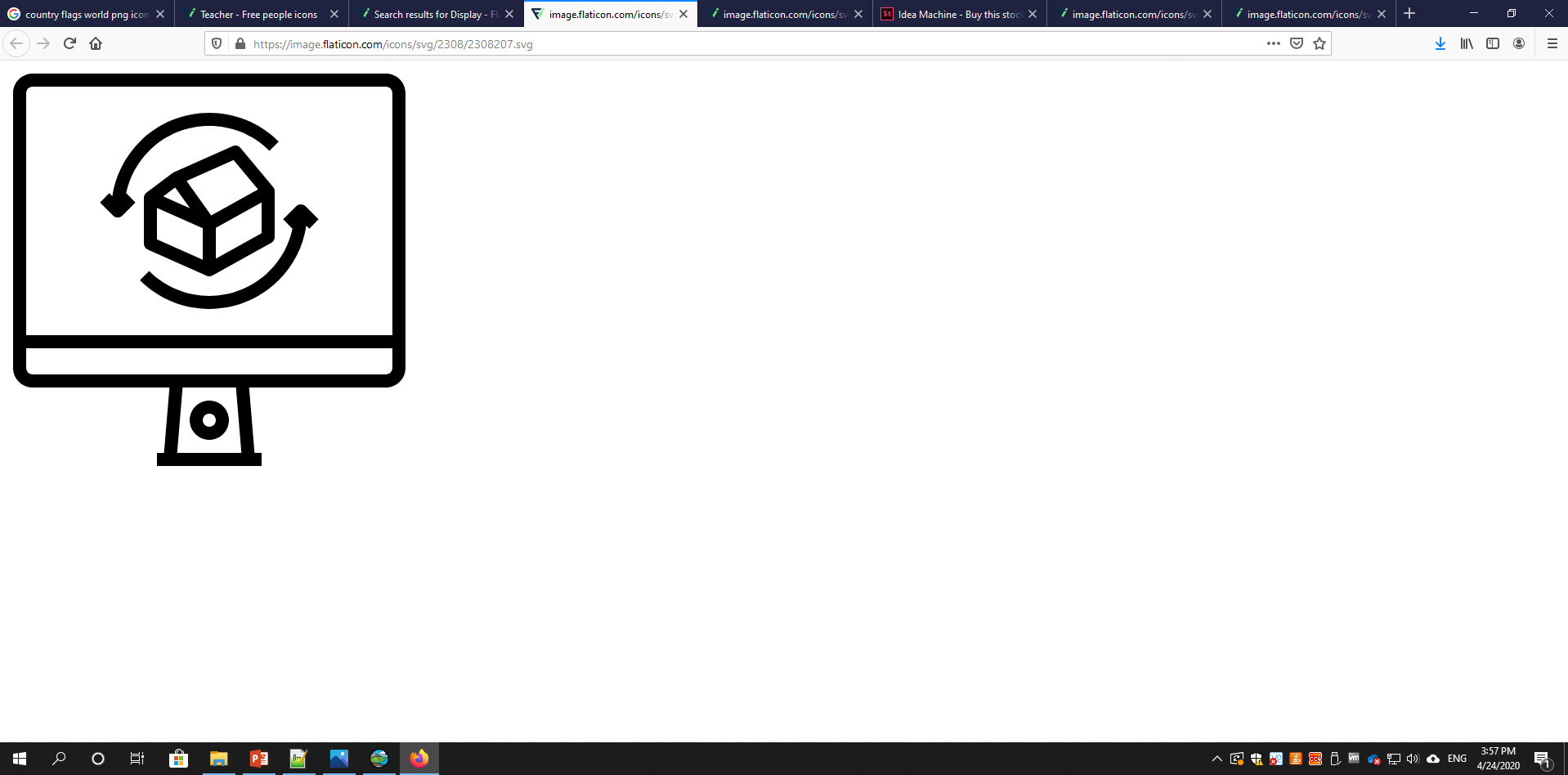 WHOS
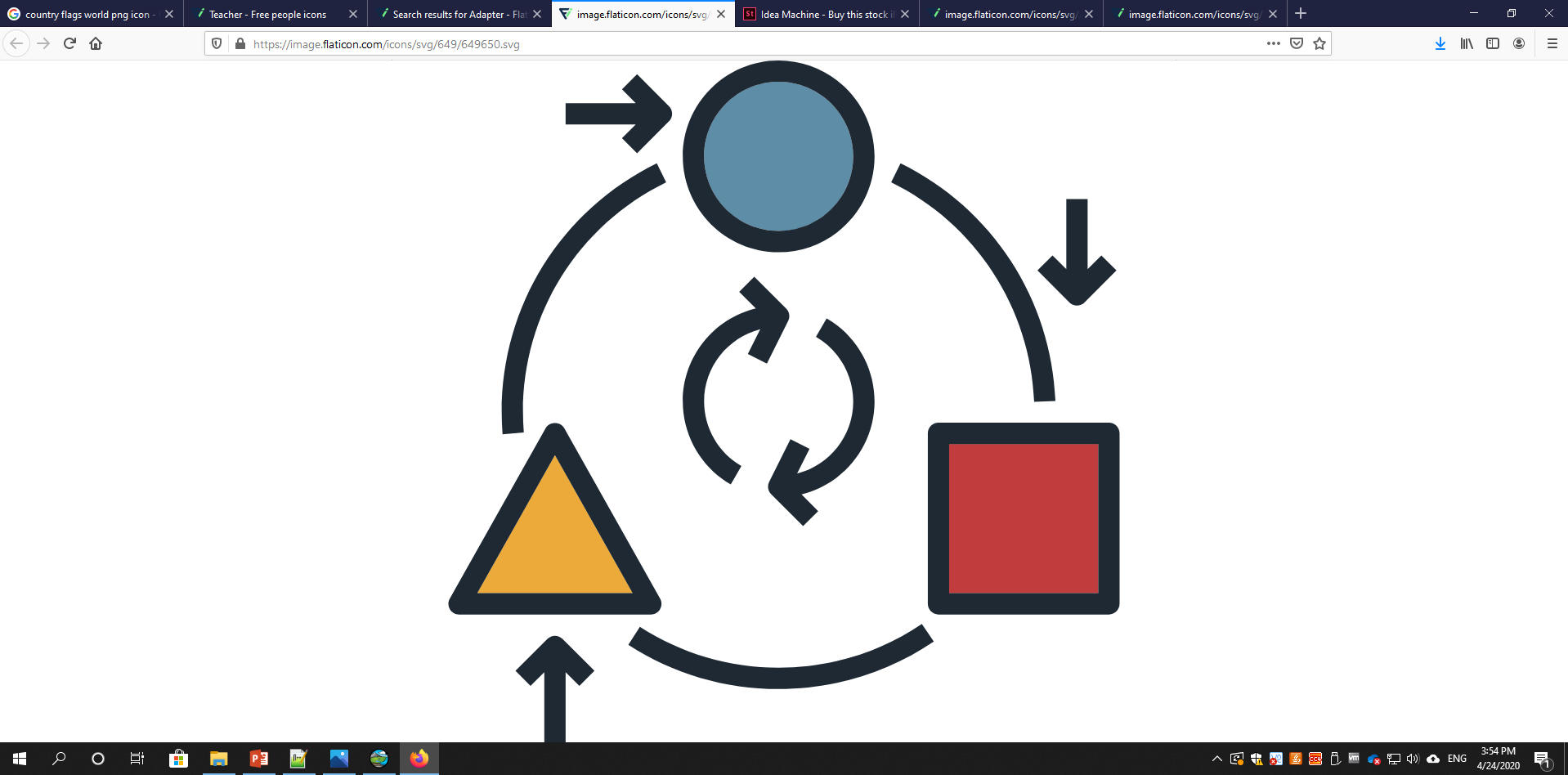 ESSI-Lab of CNR-IIA responsible for the WHOS broker component: a software framework in charge of enabling interoperability by mediation of standard service protocols, metadata and data models amongst the distributed heterogeneous systems belonging to data providers (e.g. data publishing services) and data consumers (e.g. web portals, libraries and apps),
WMO commission for Hydrology
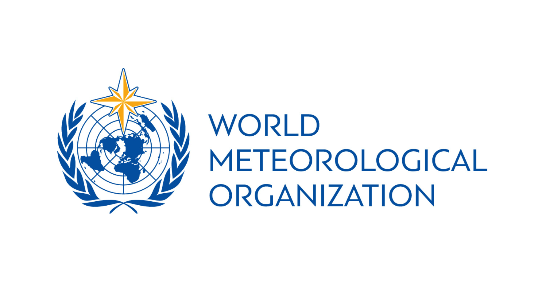 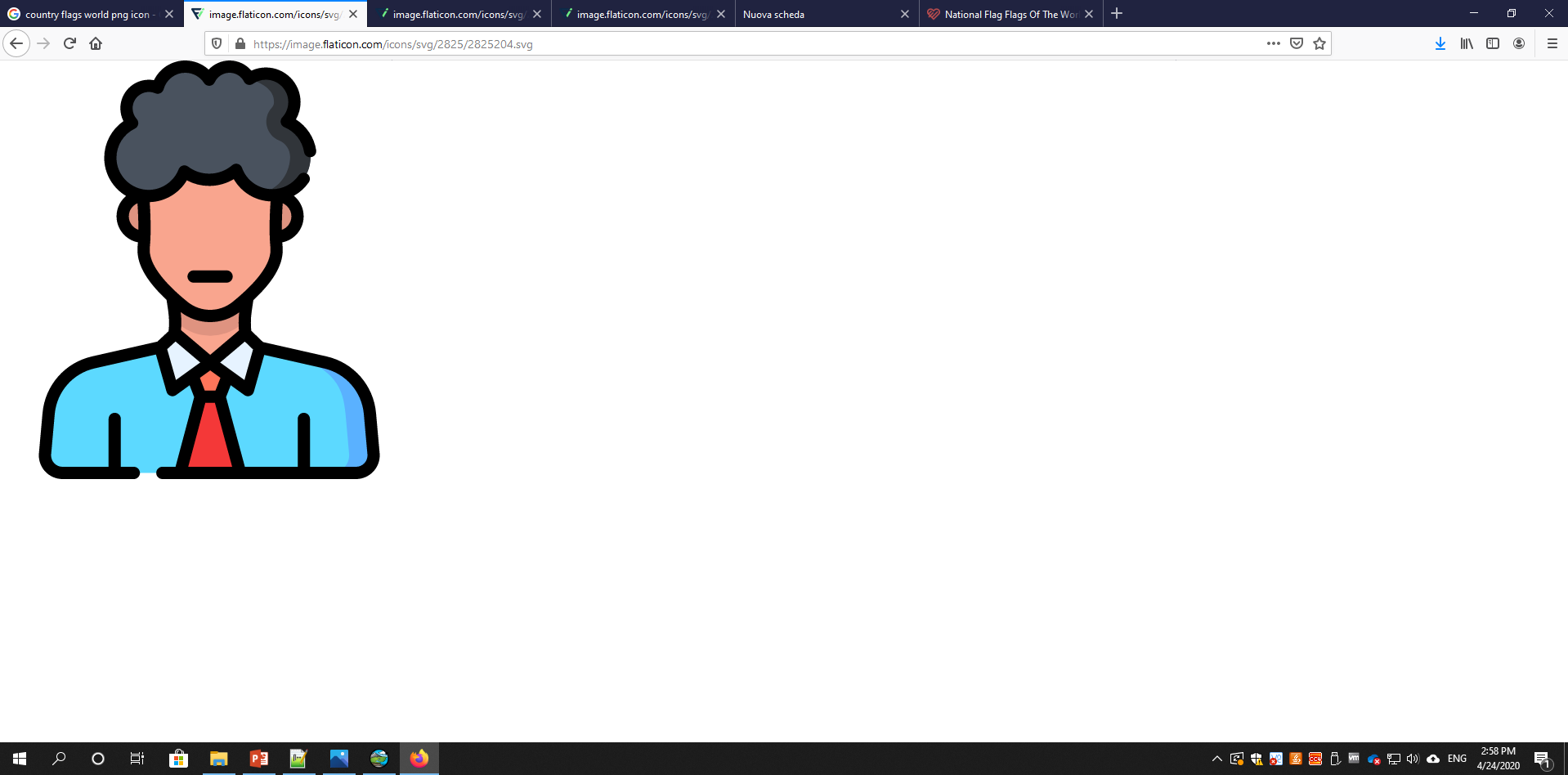 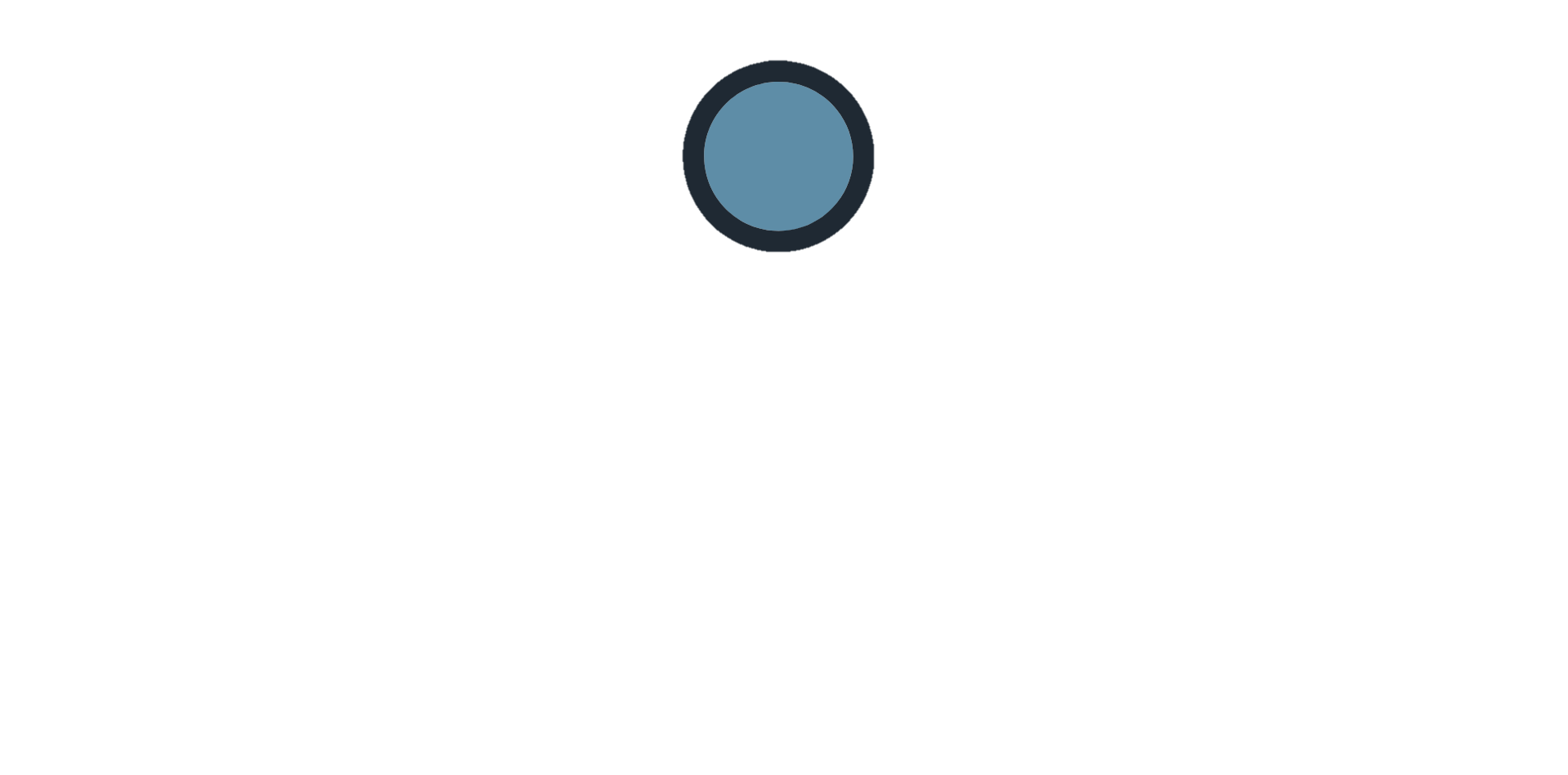 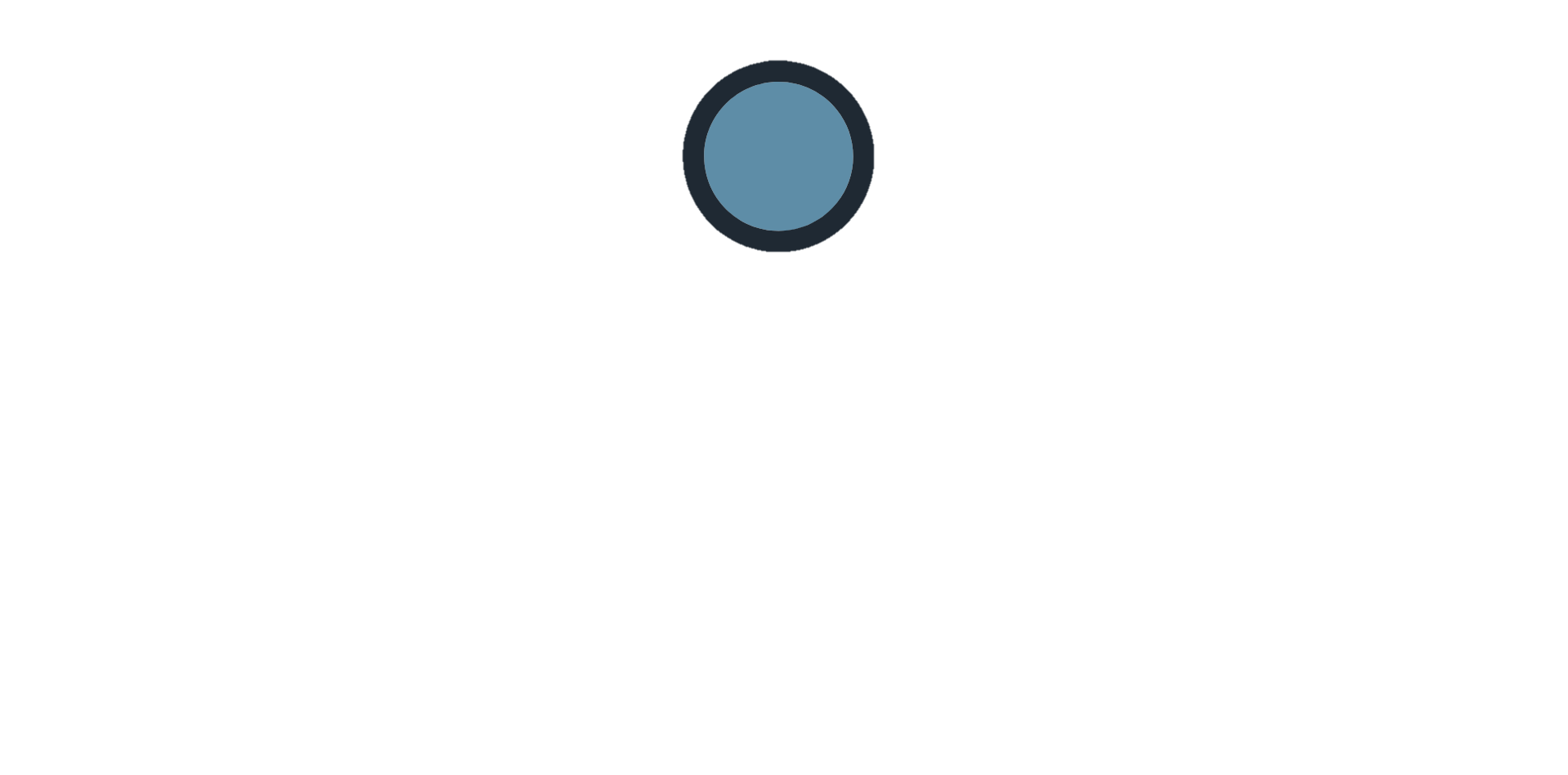 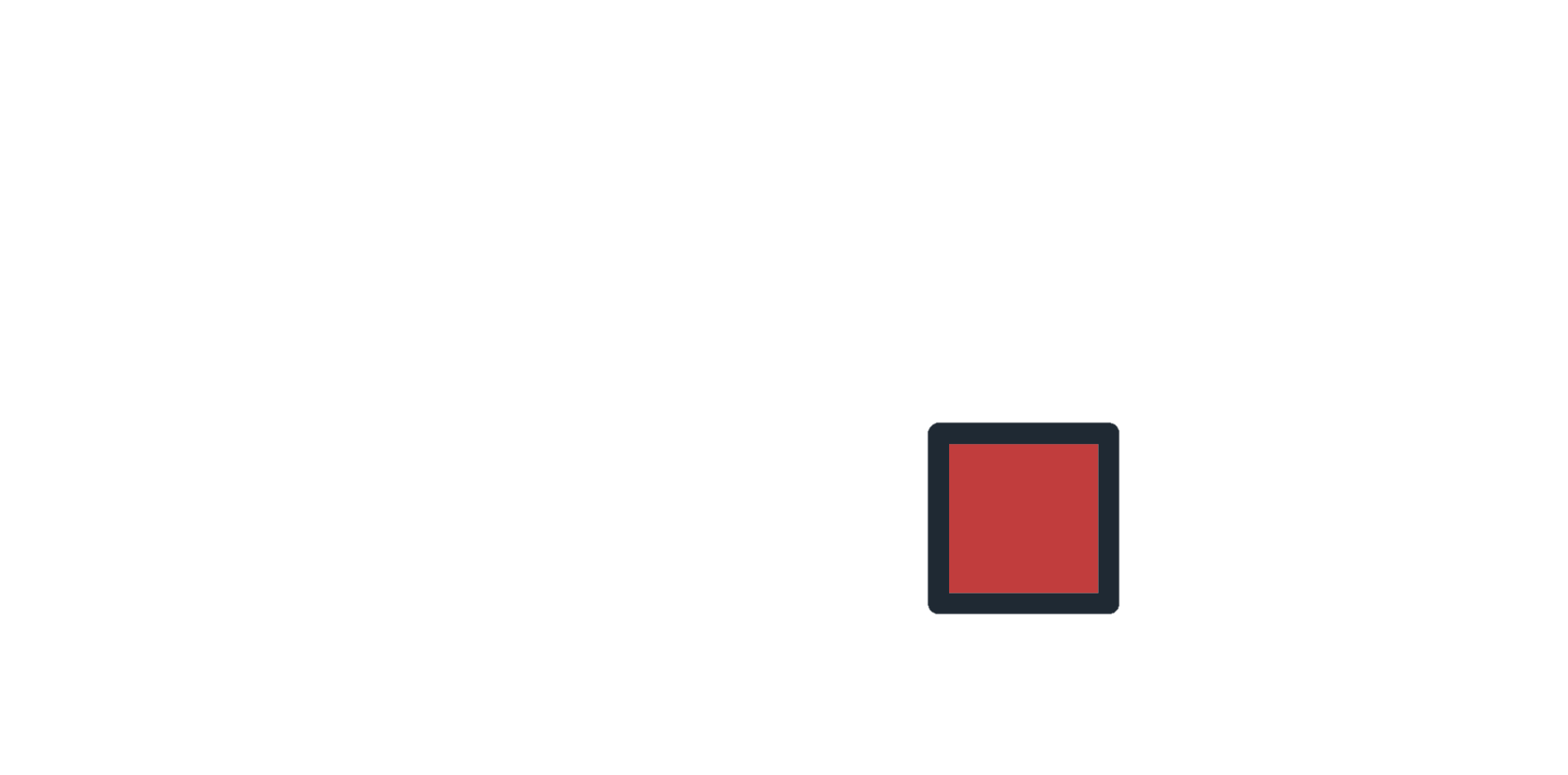 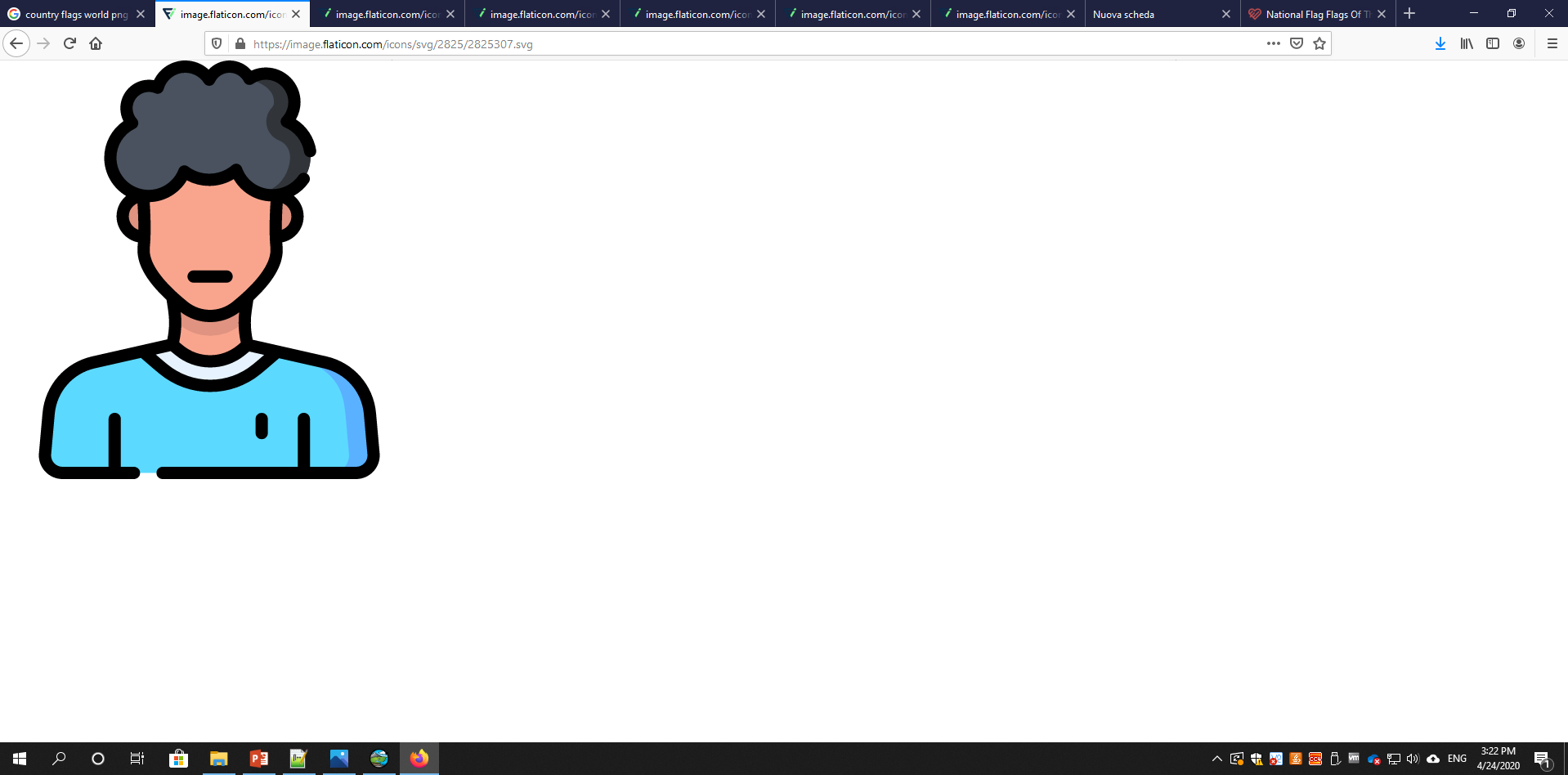 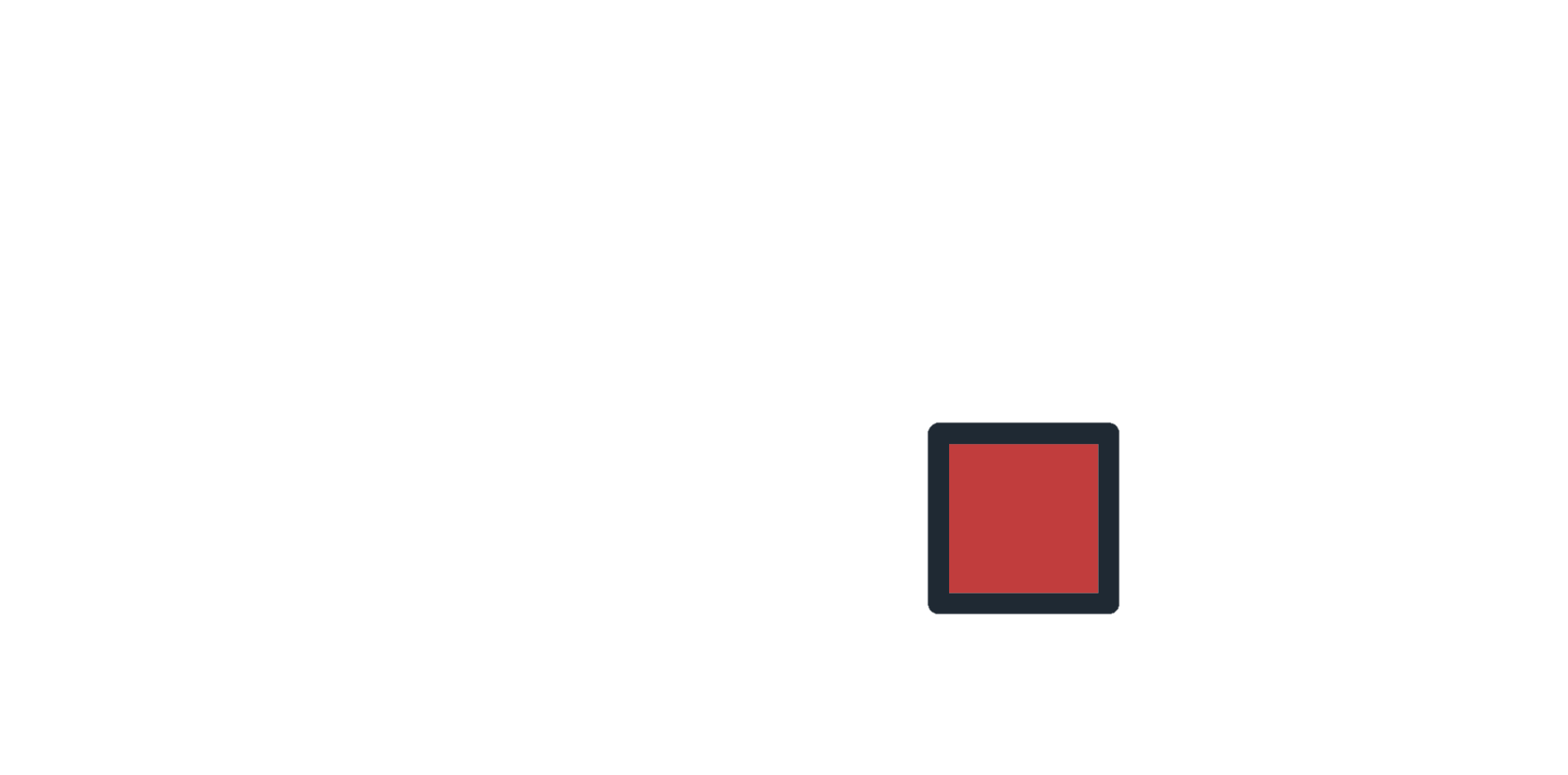 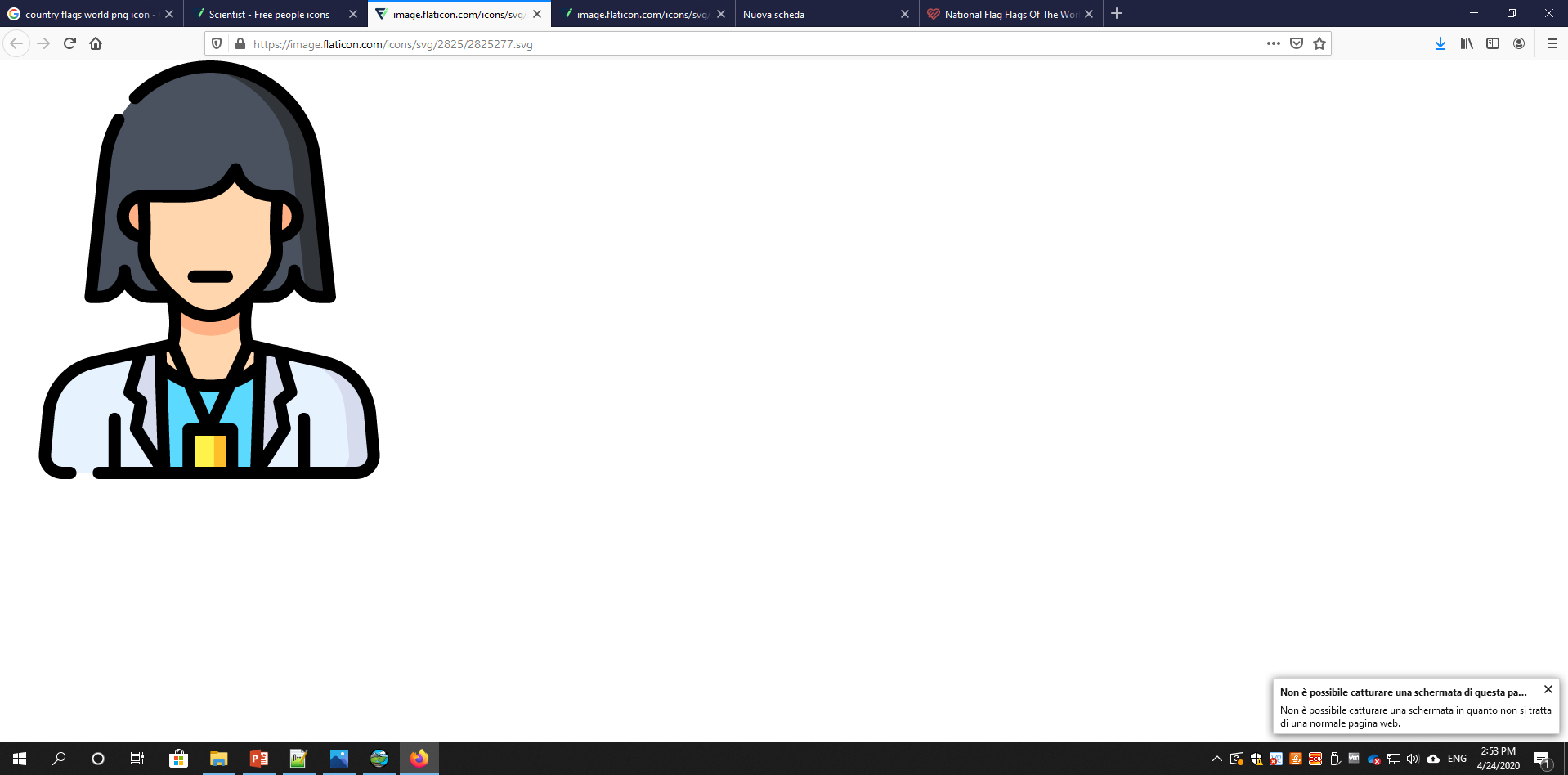 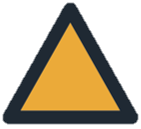 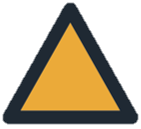 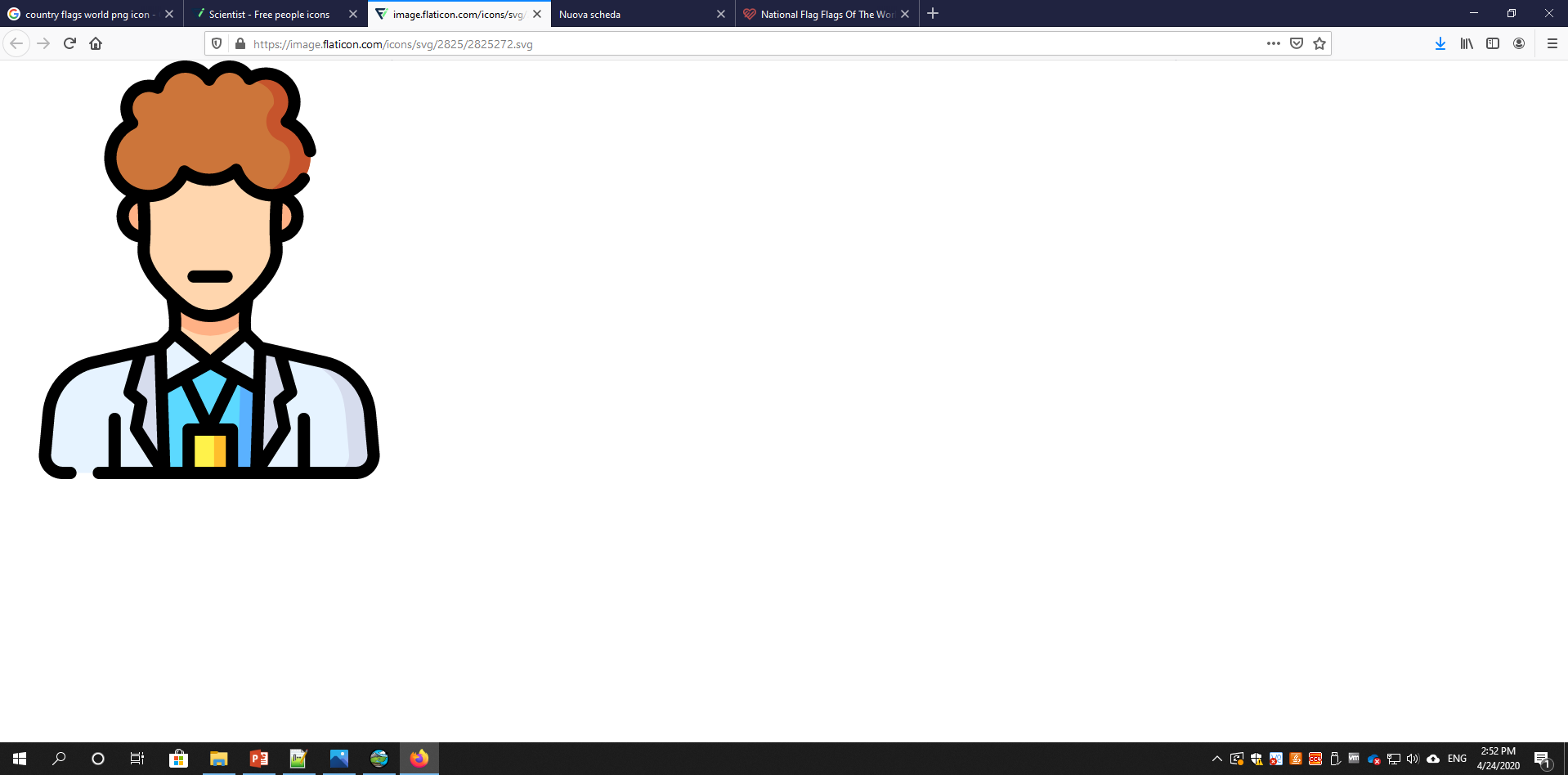 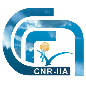 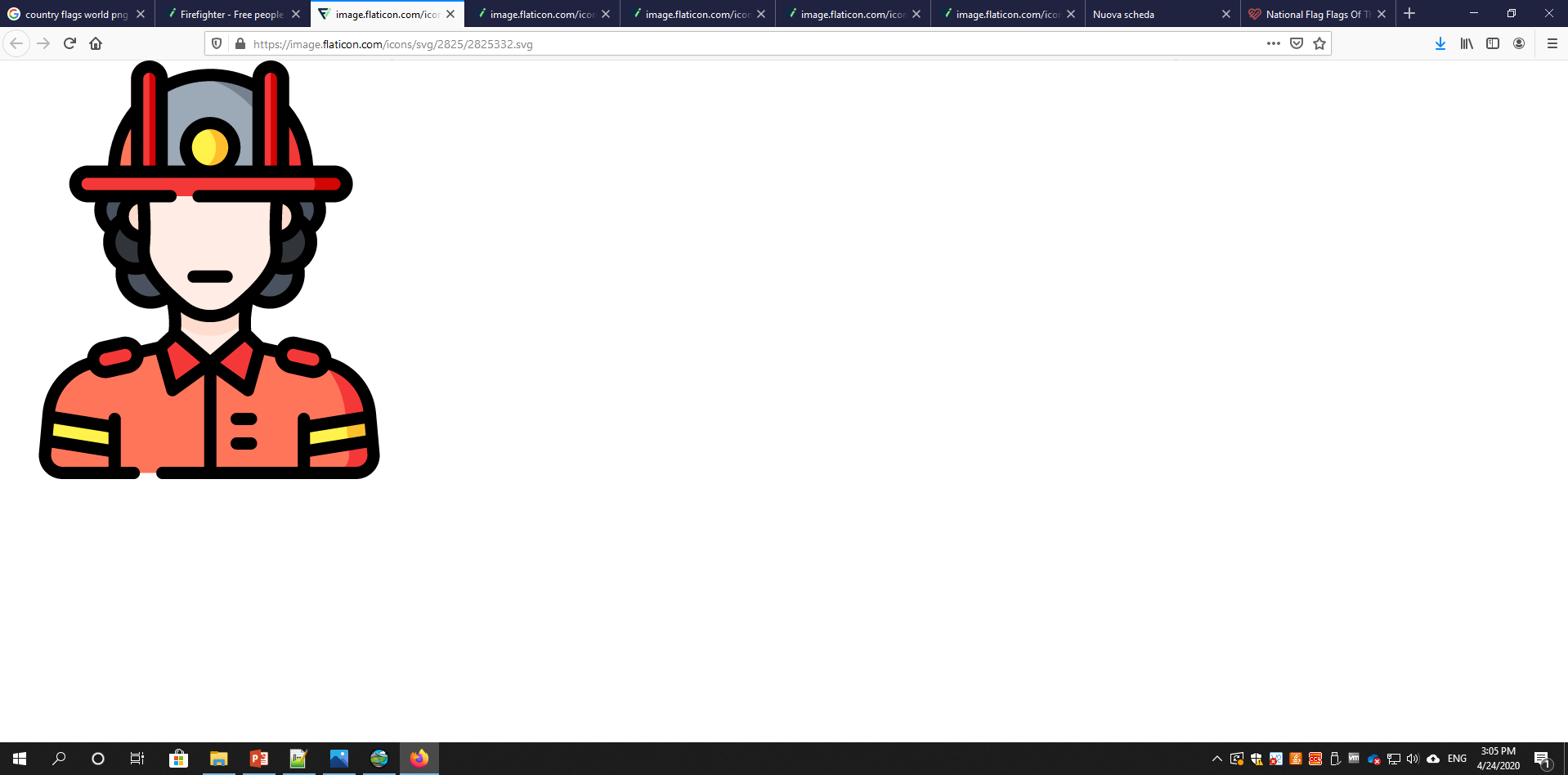 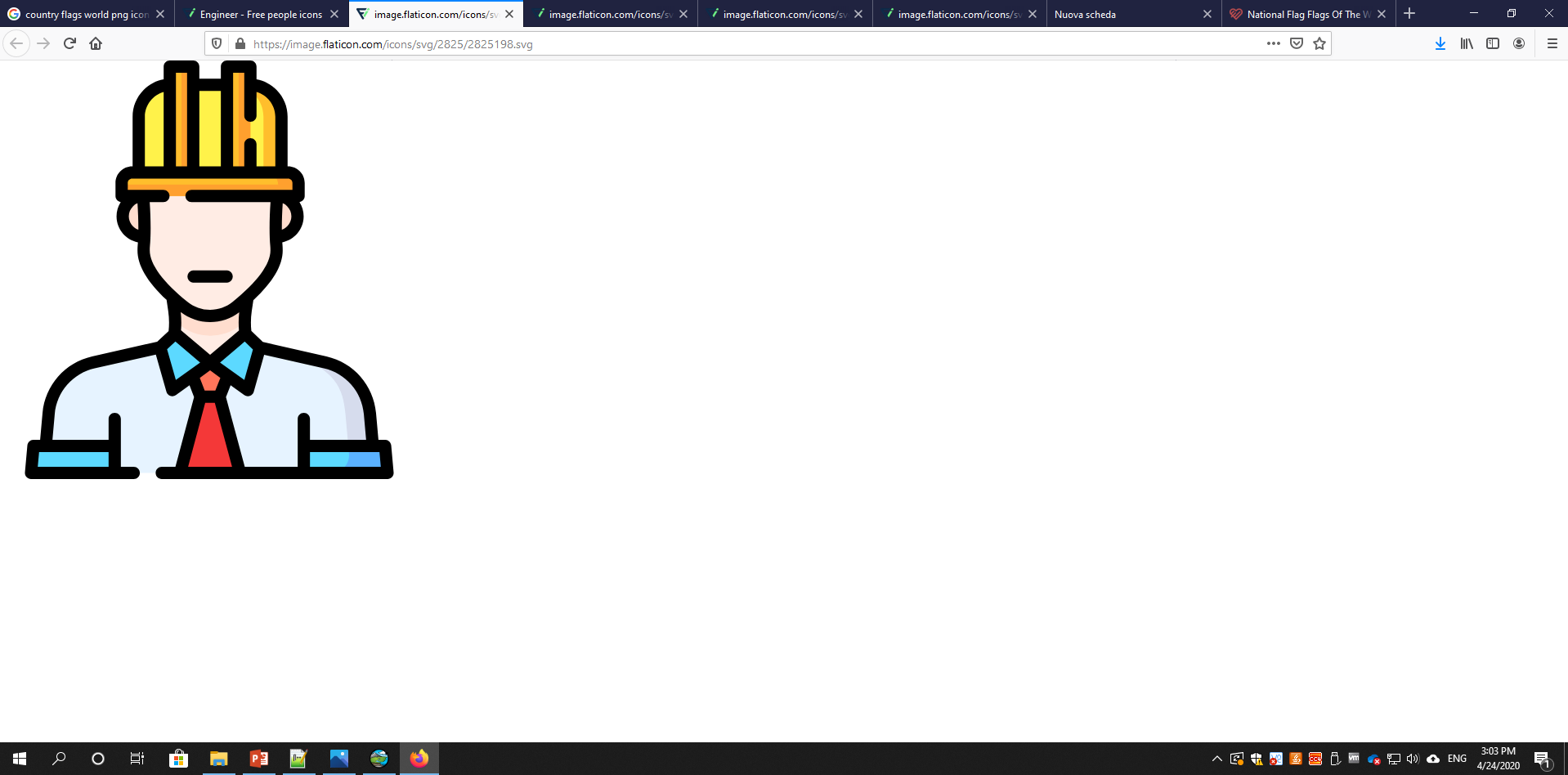 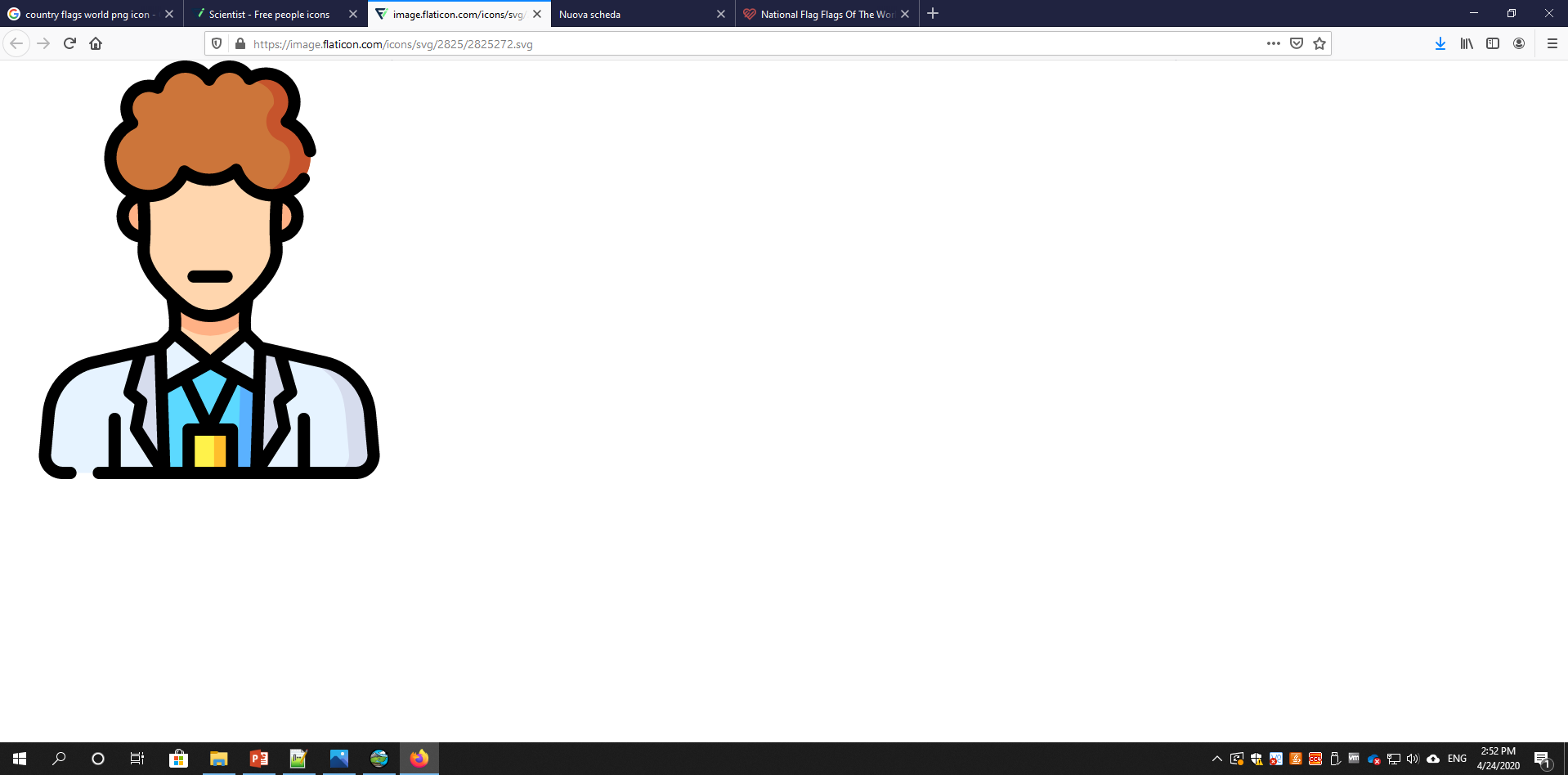 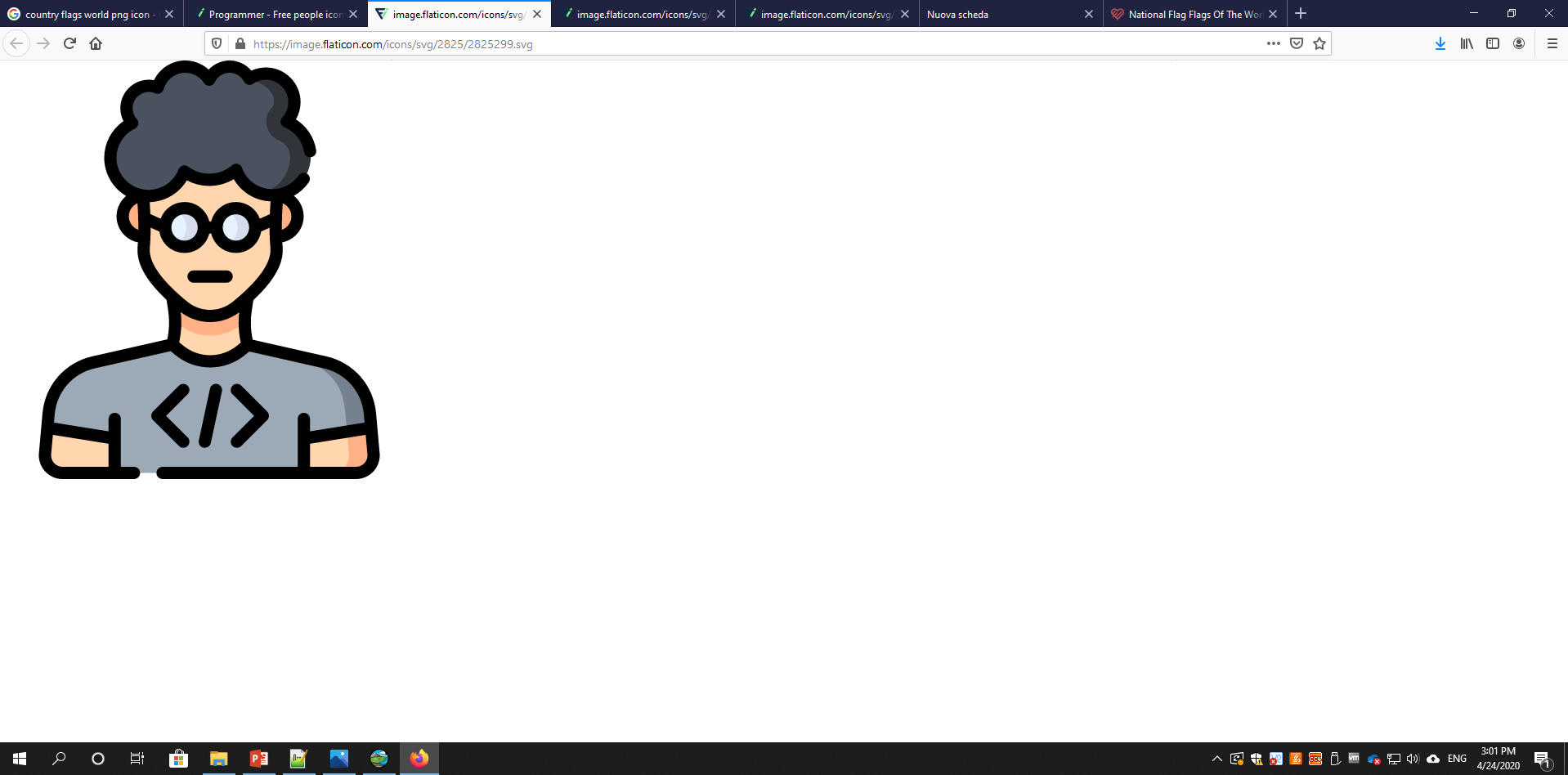 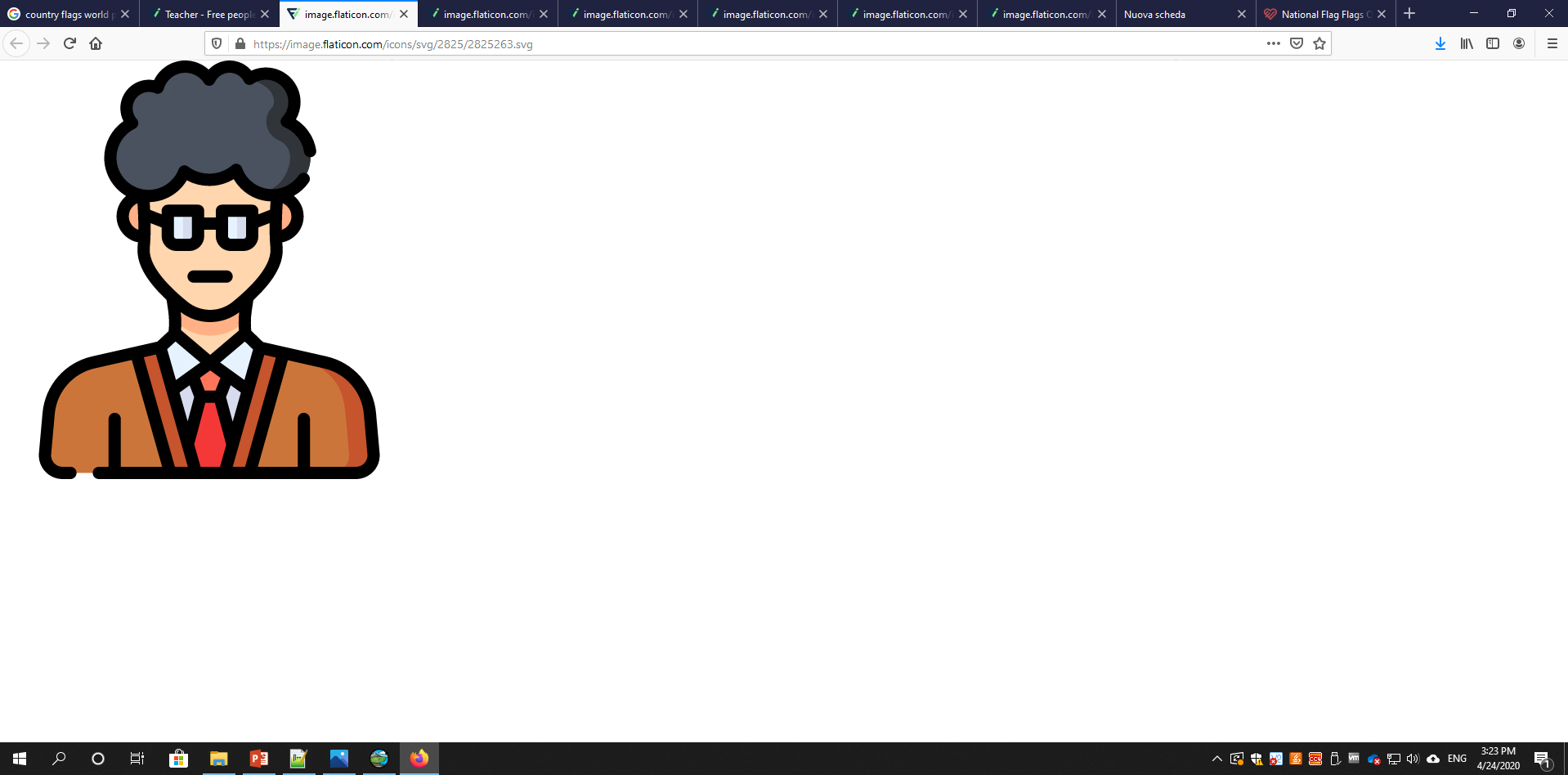 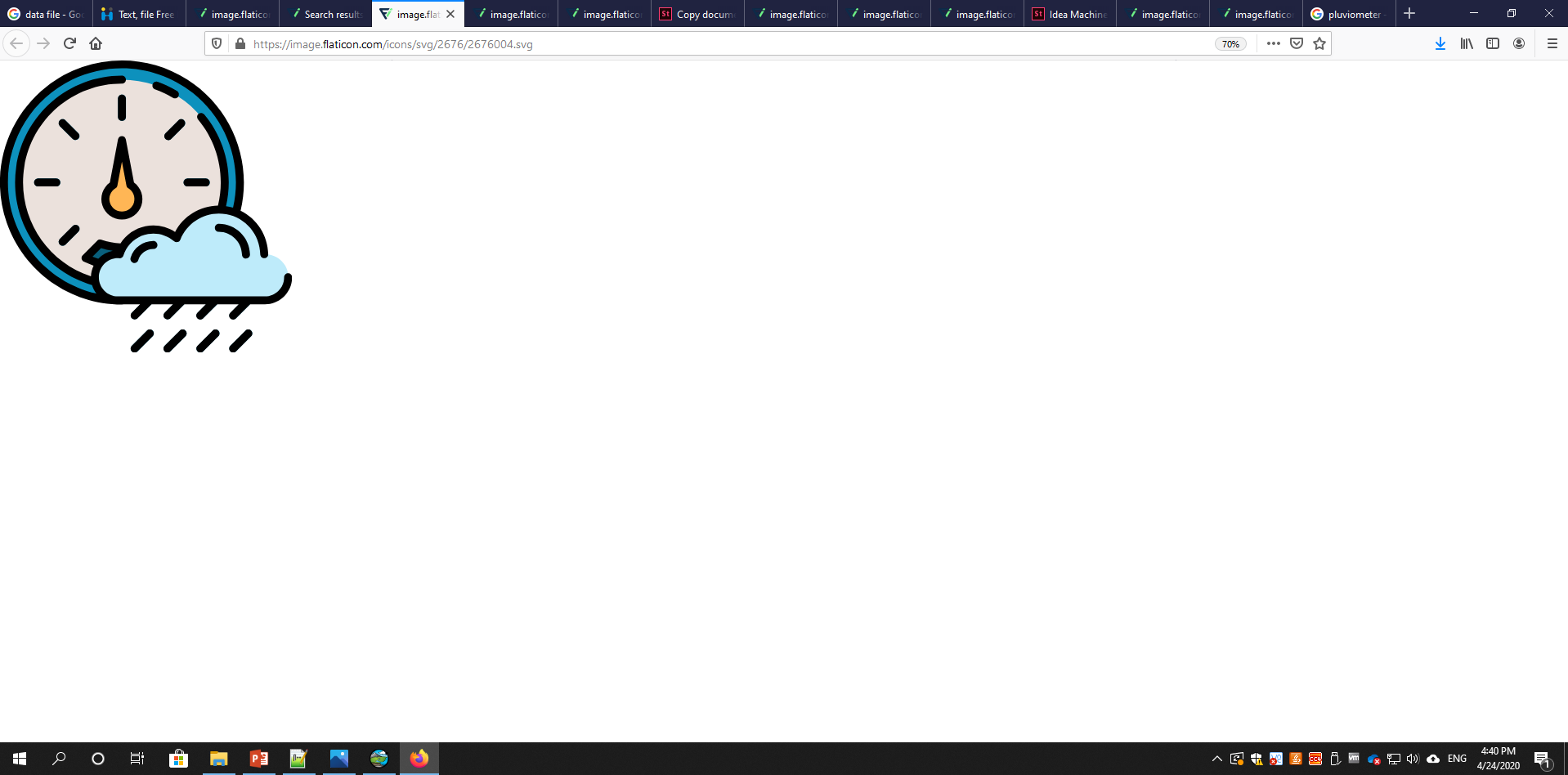 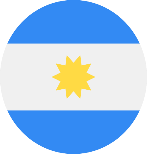 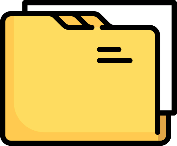 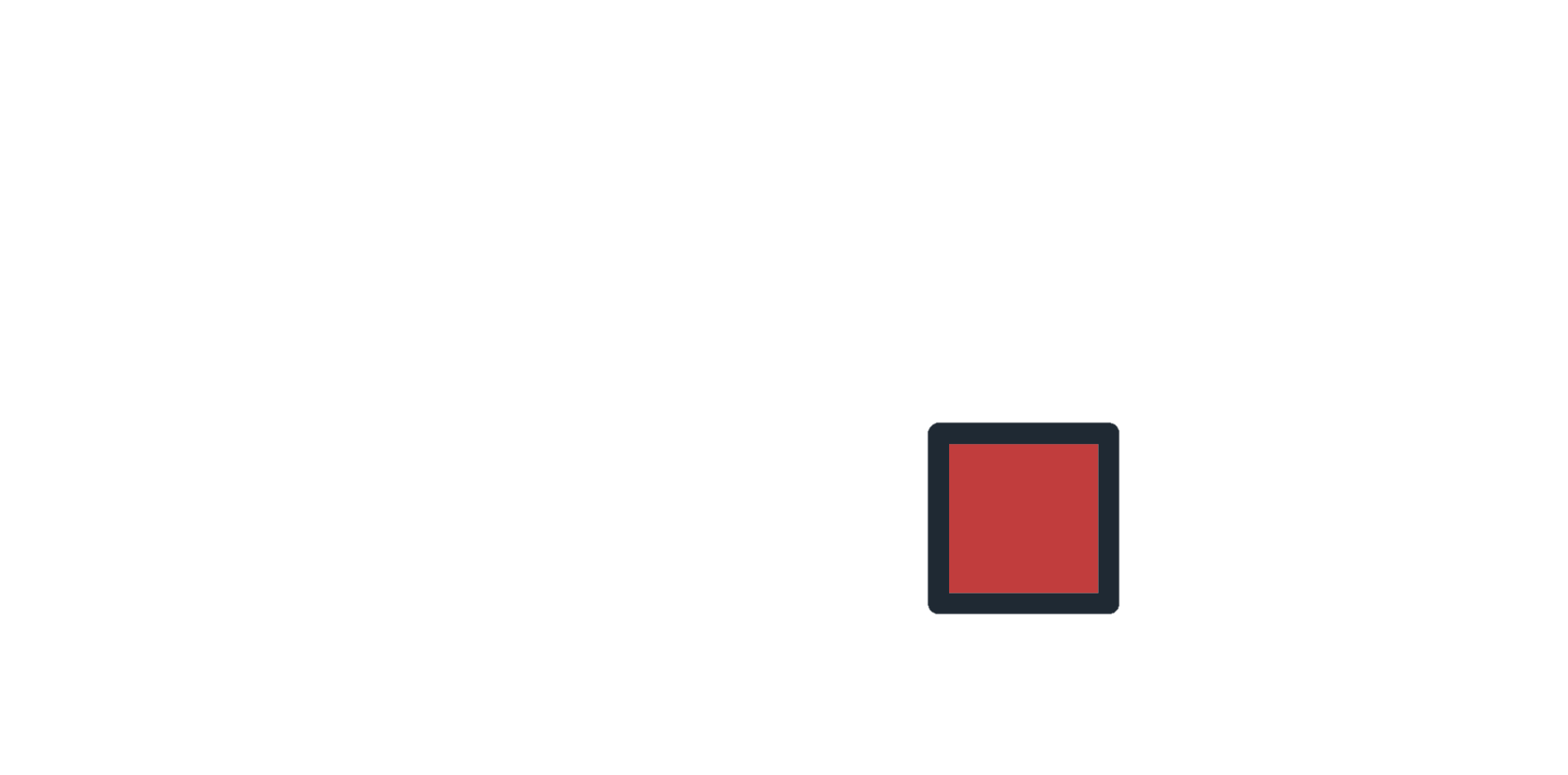 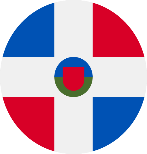 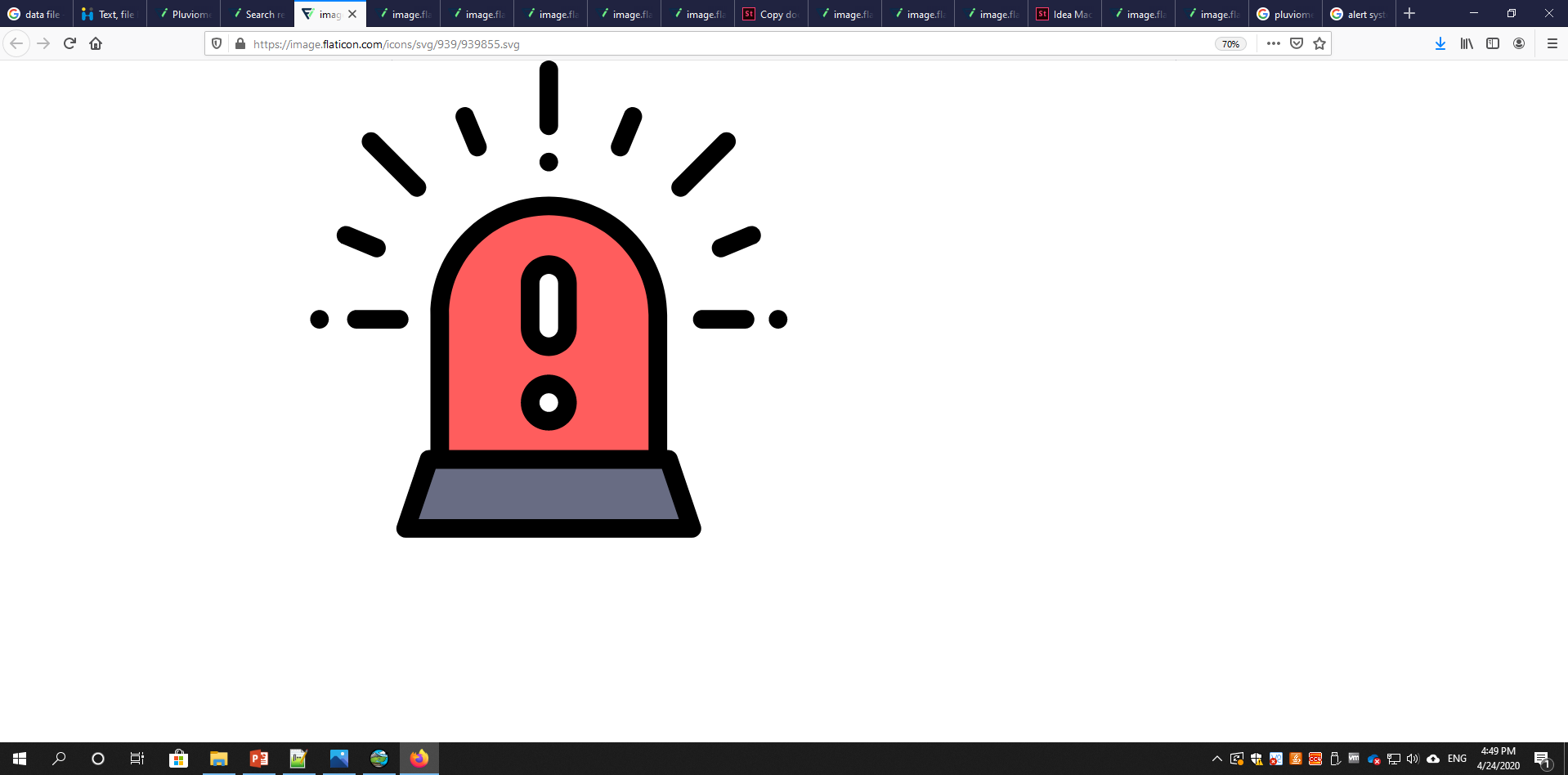 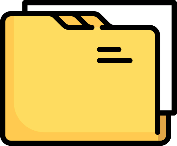 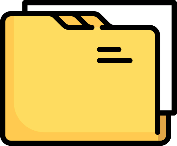 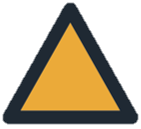 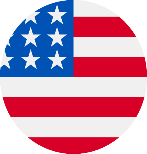 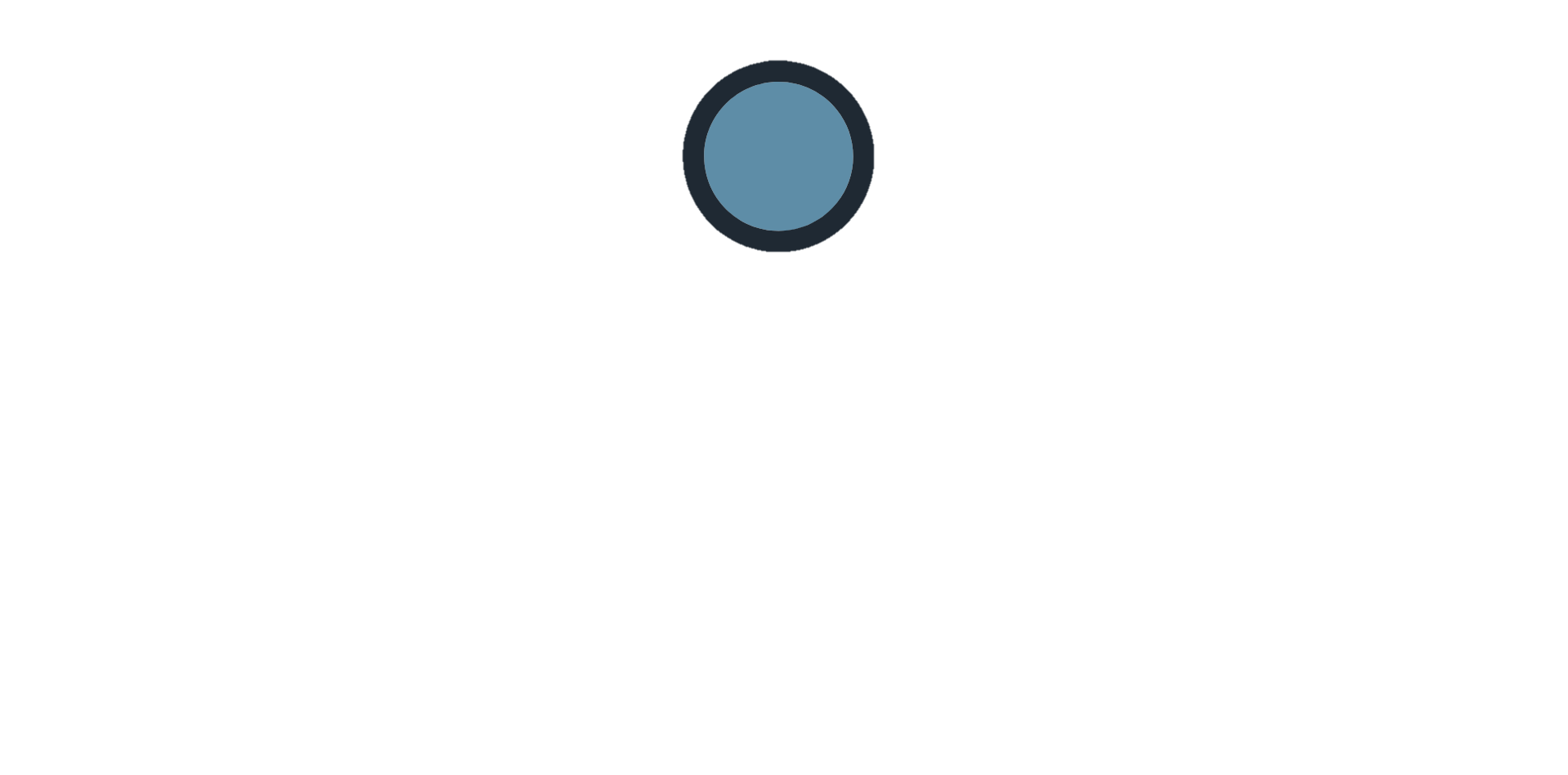 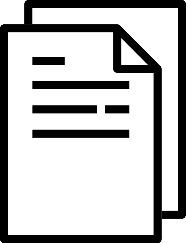 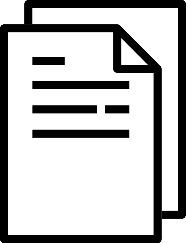 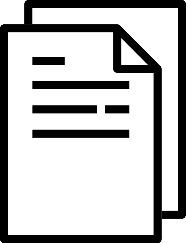 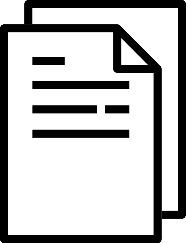 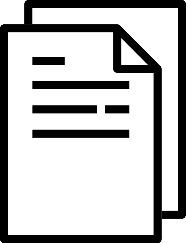 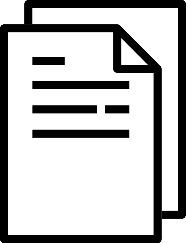 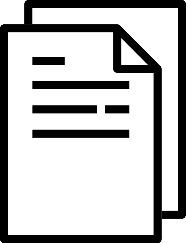 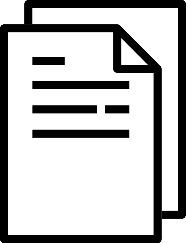 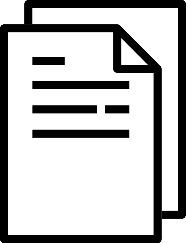 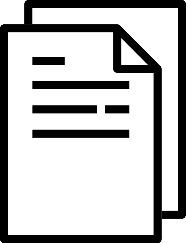 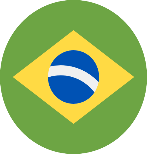 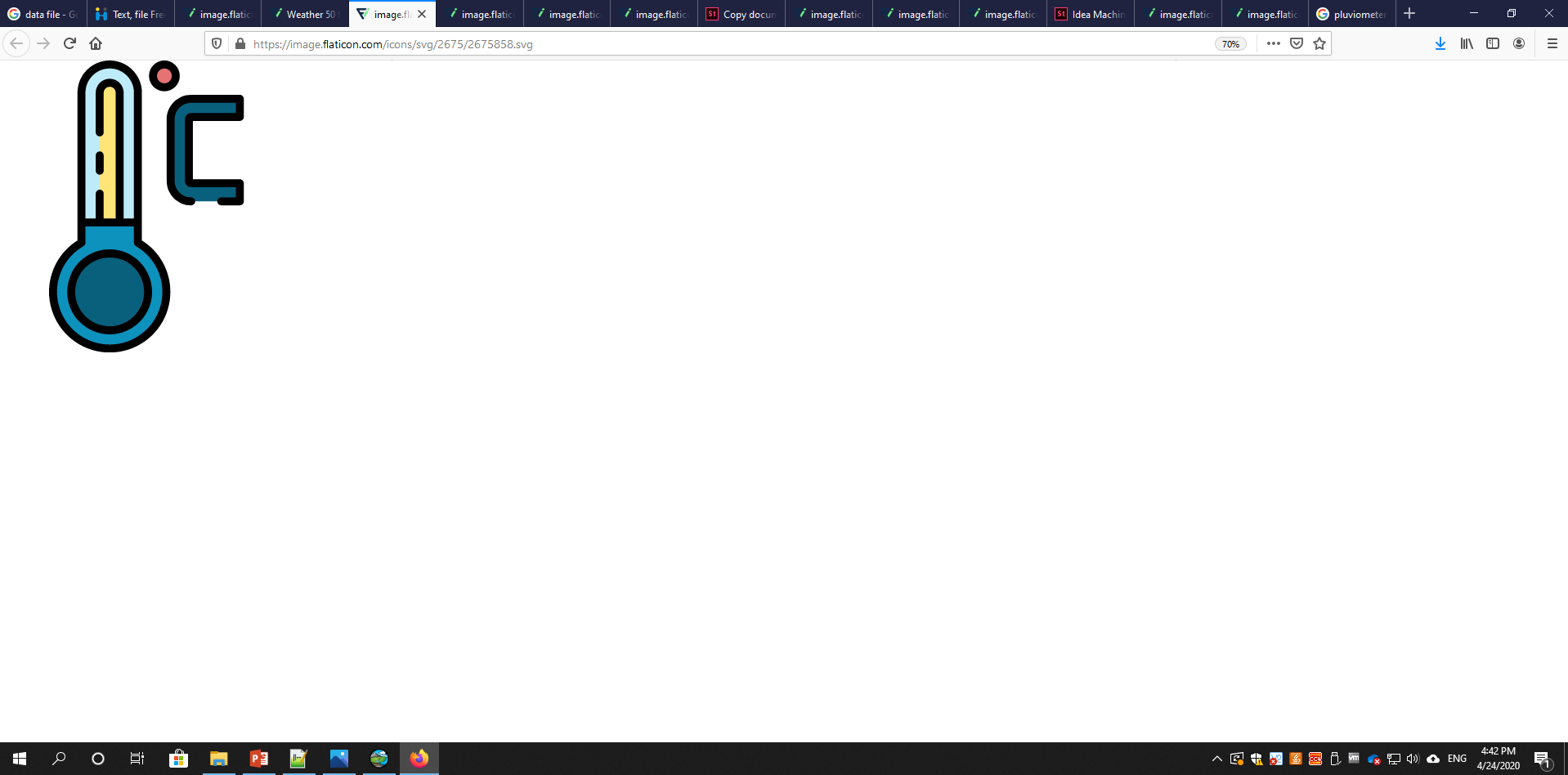 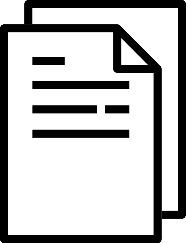 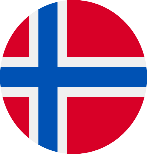 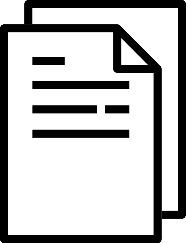 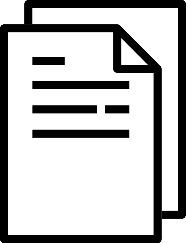 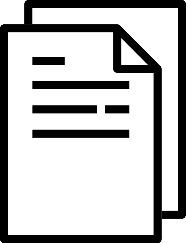 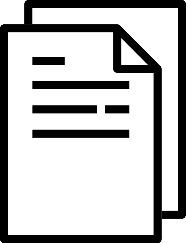 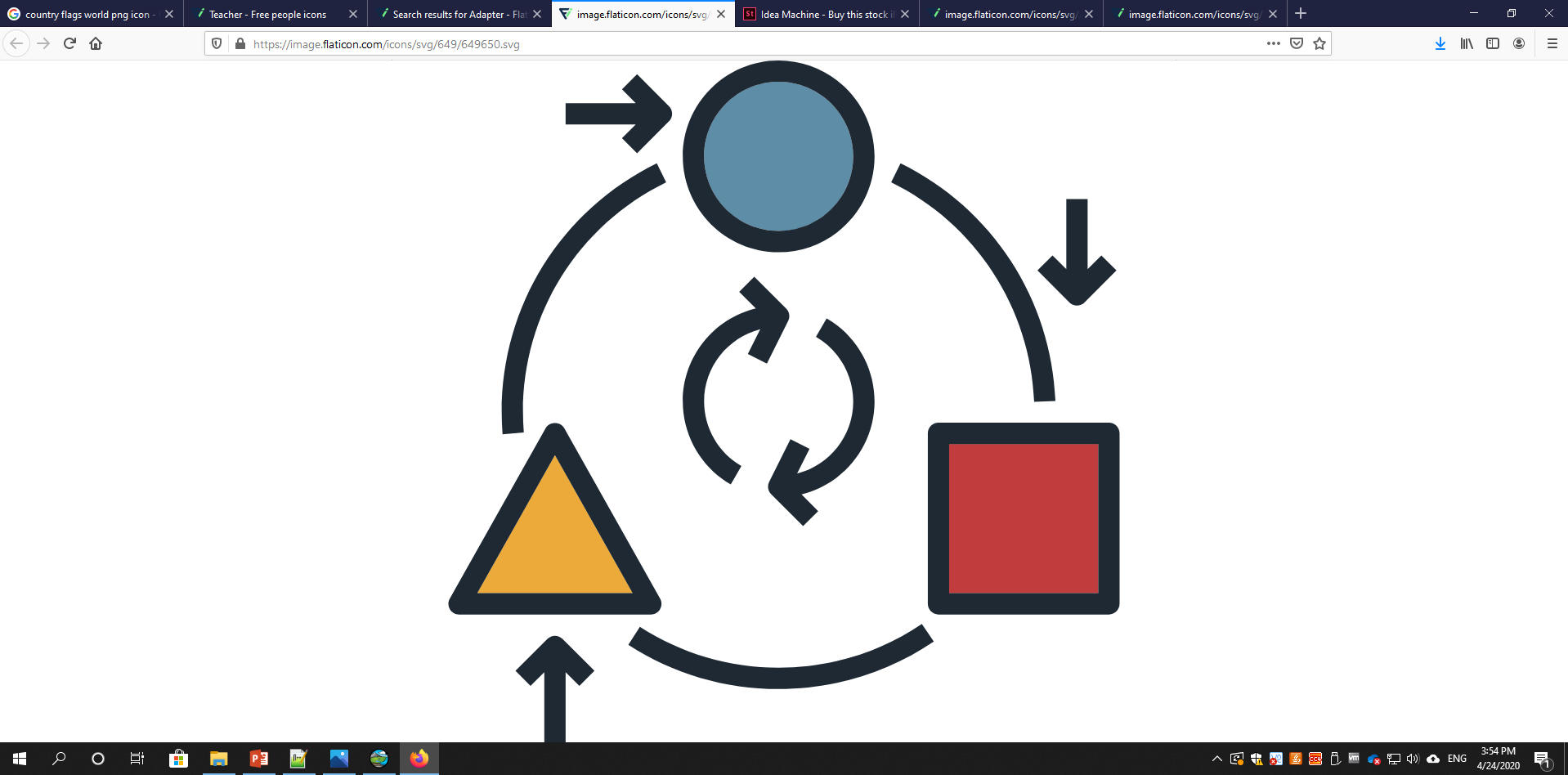 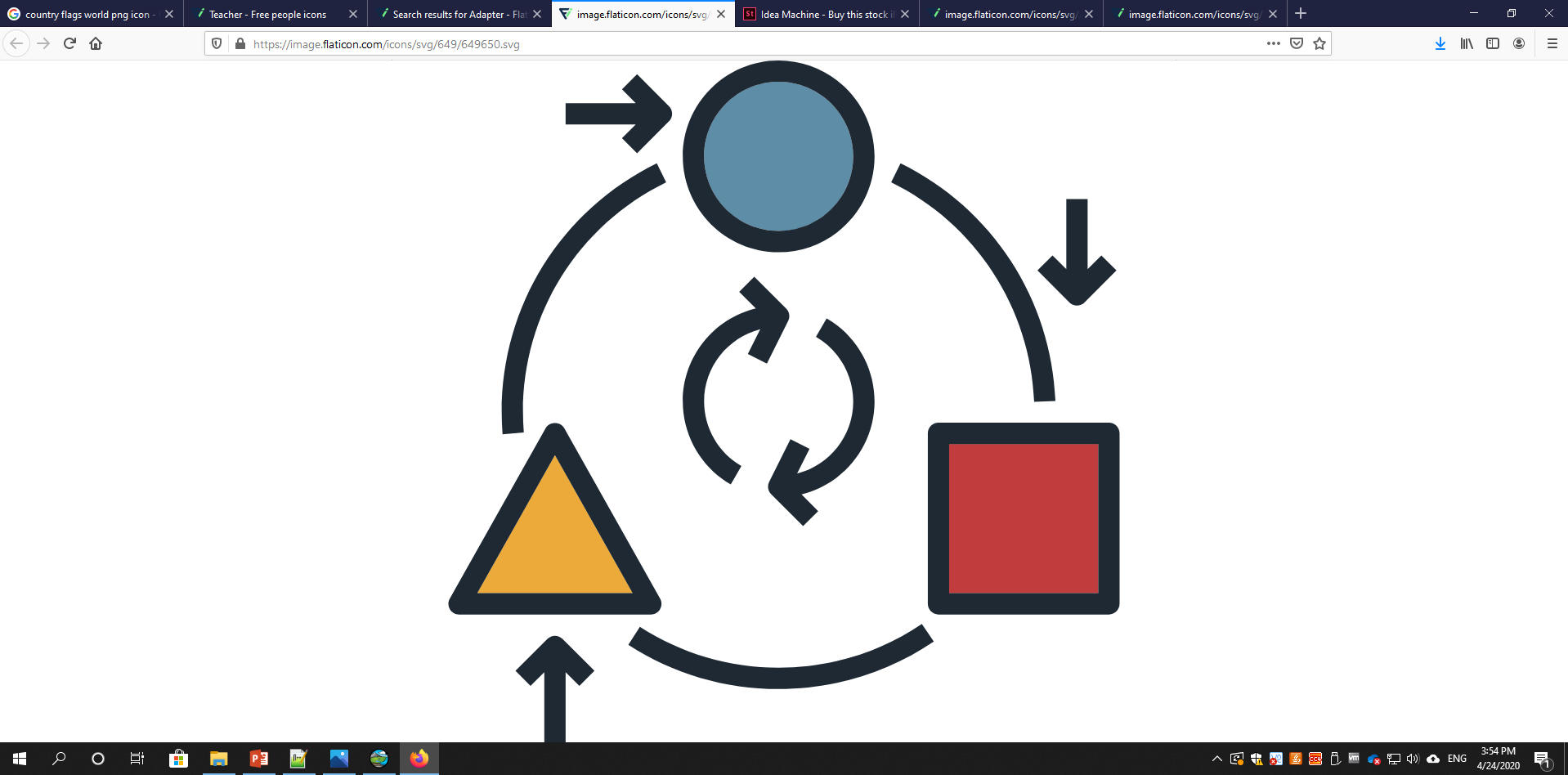 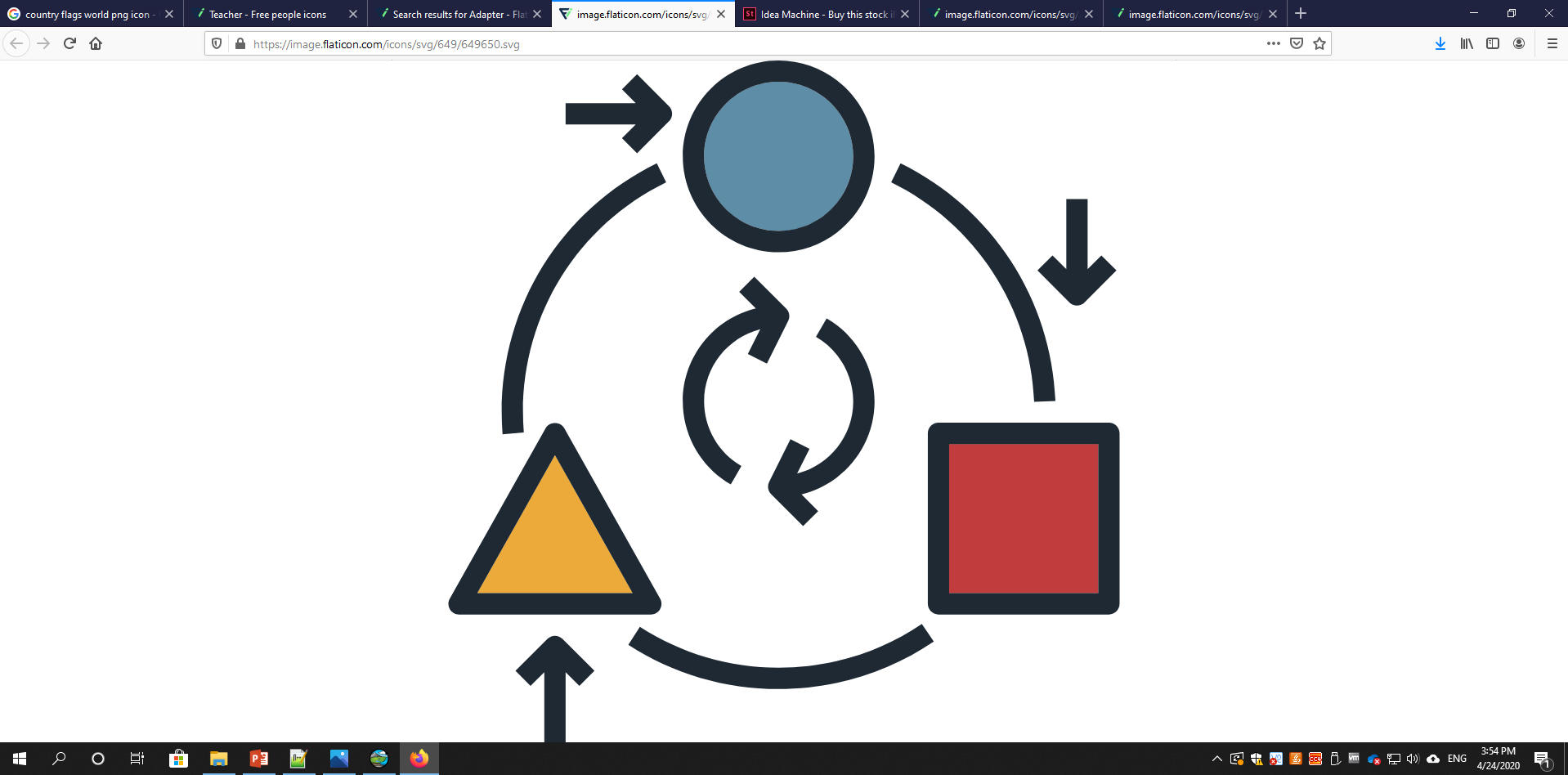 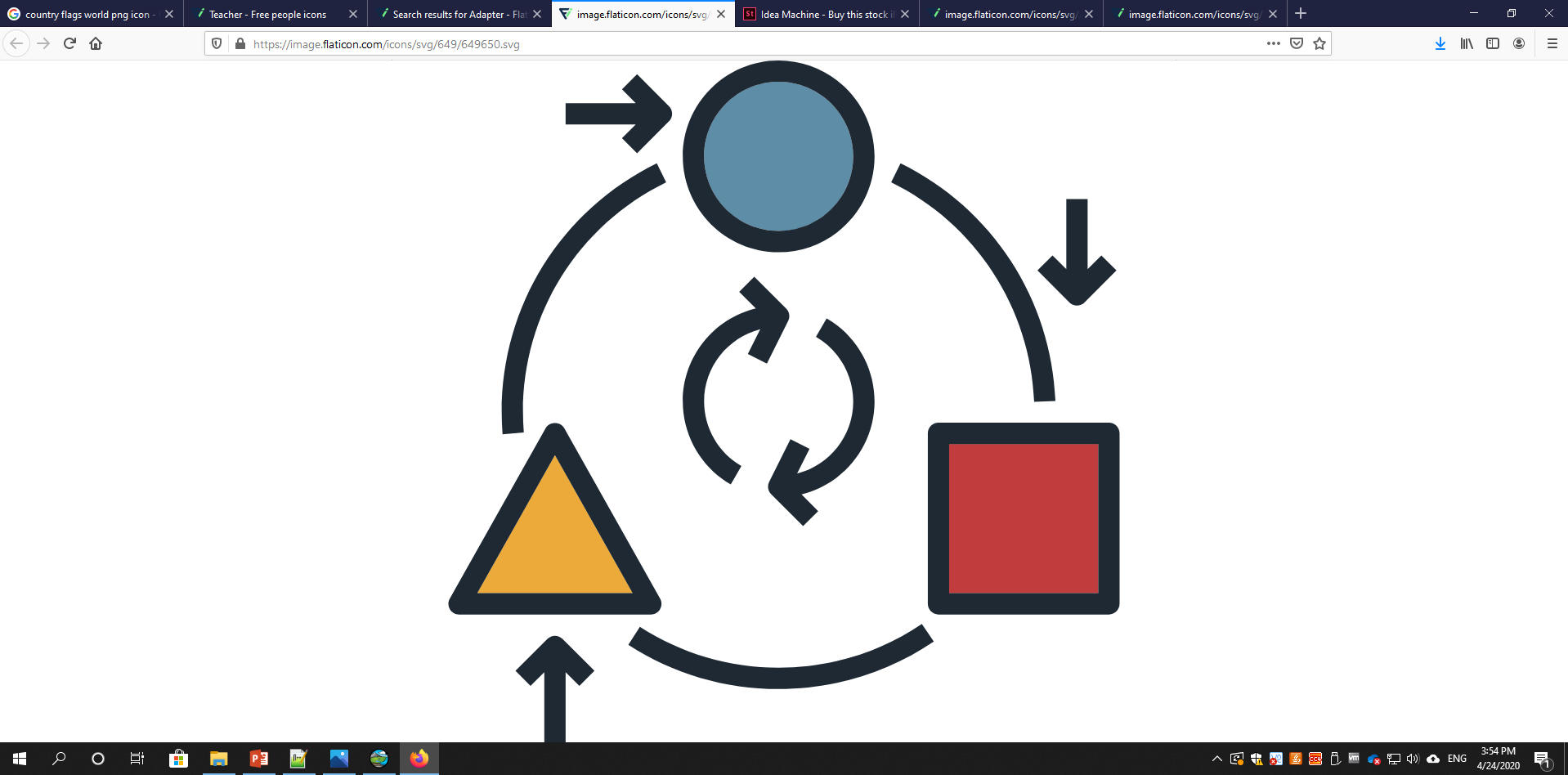 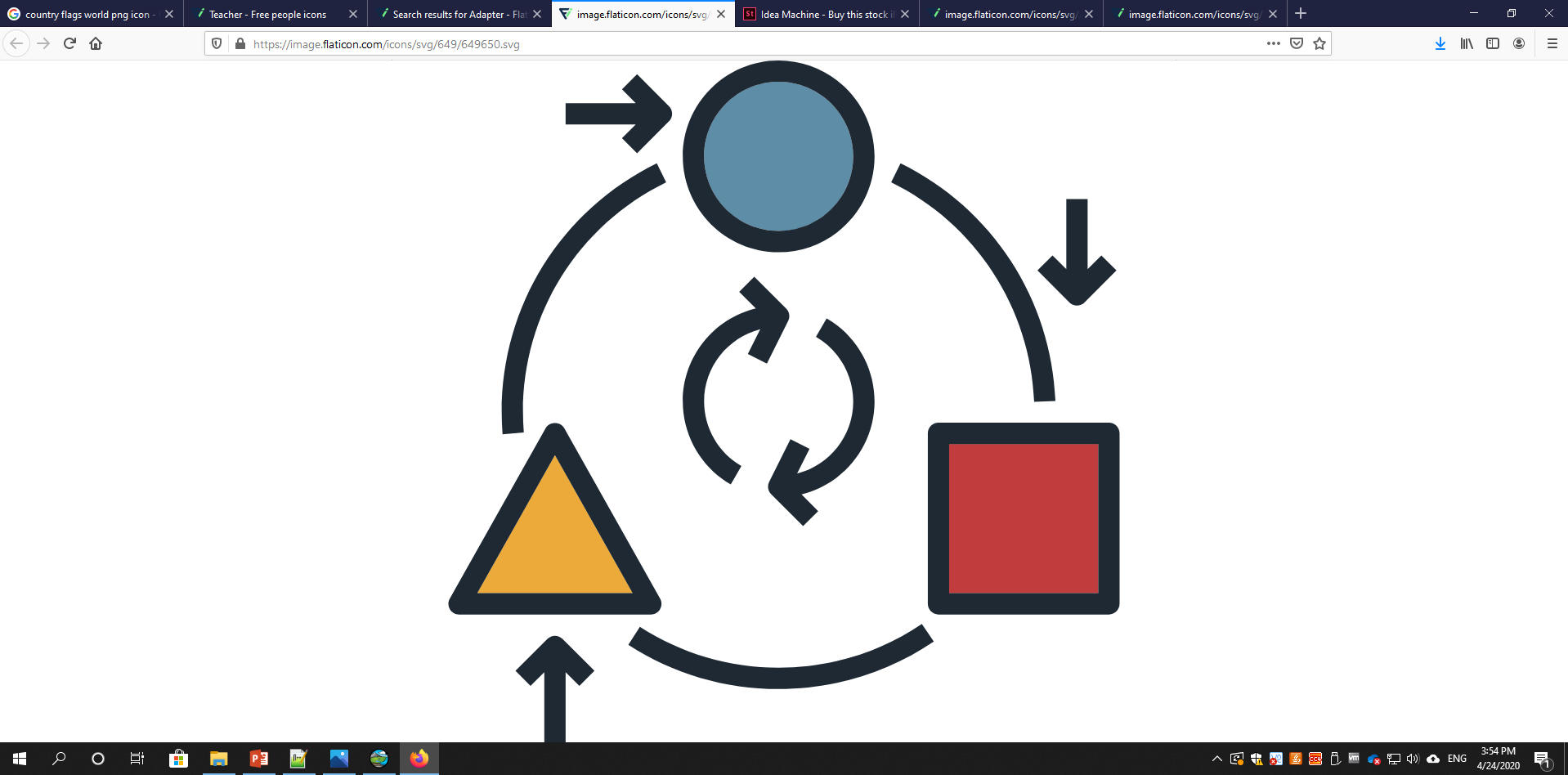 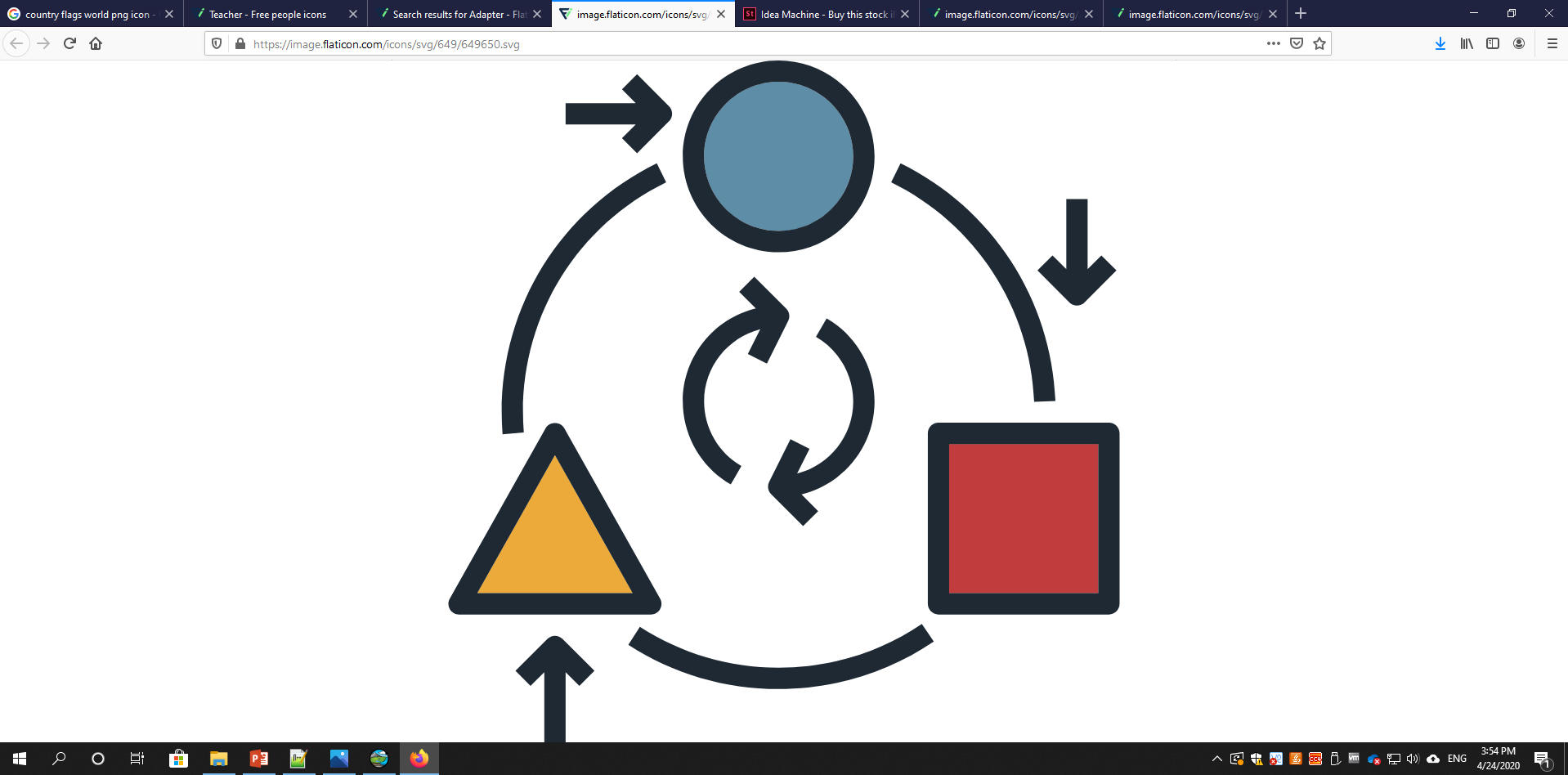 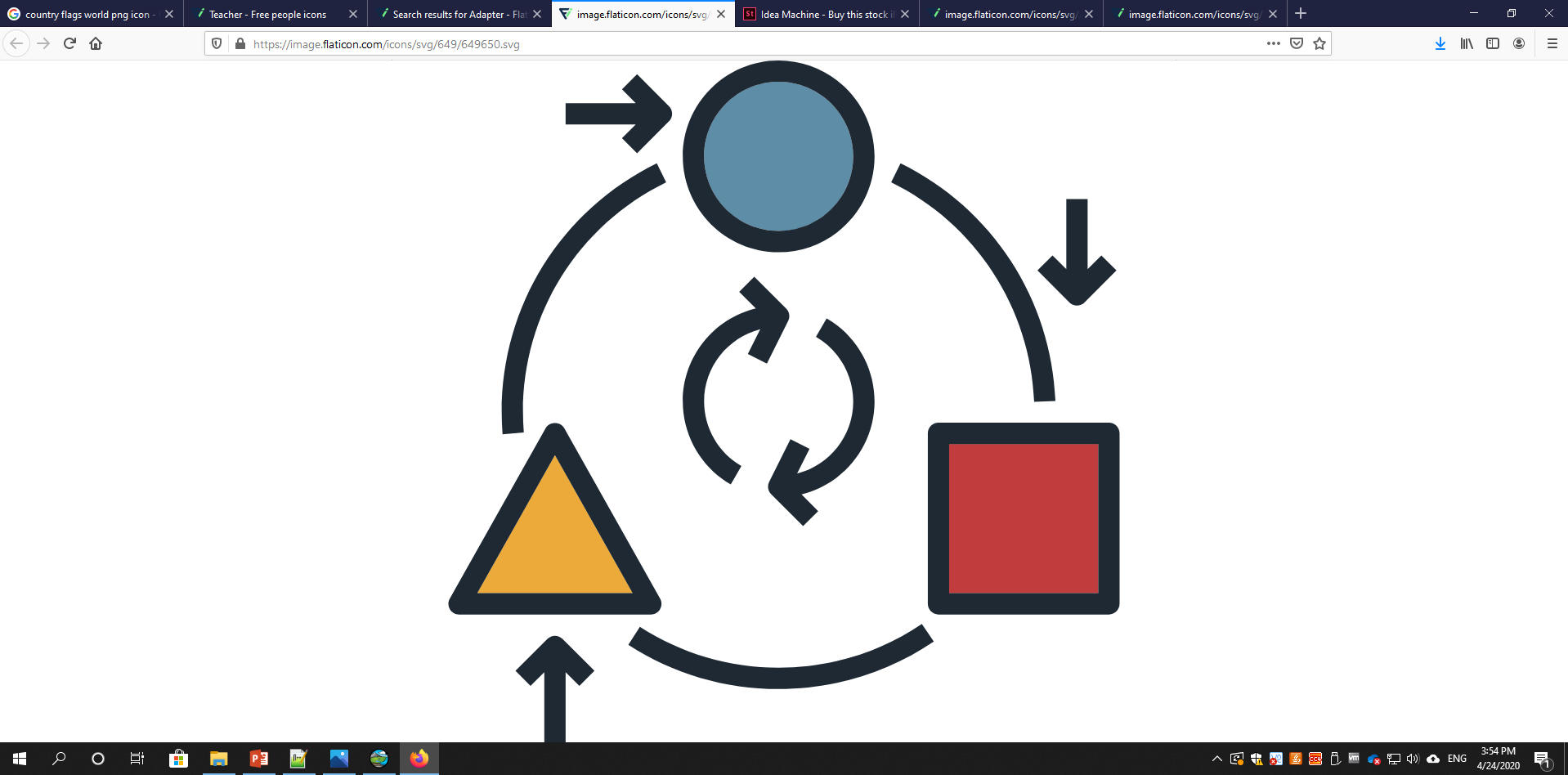 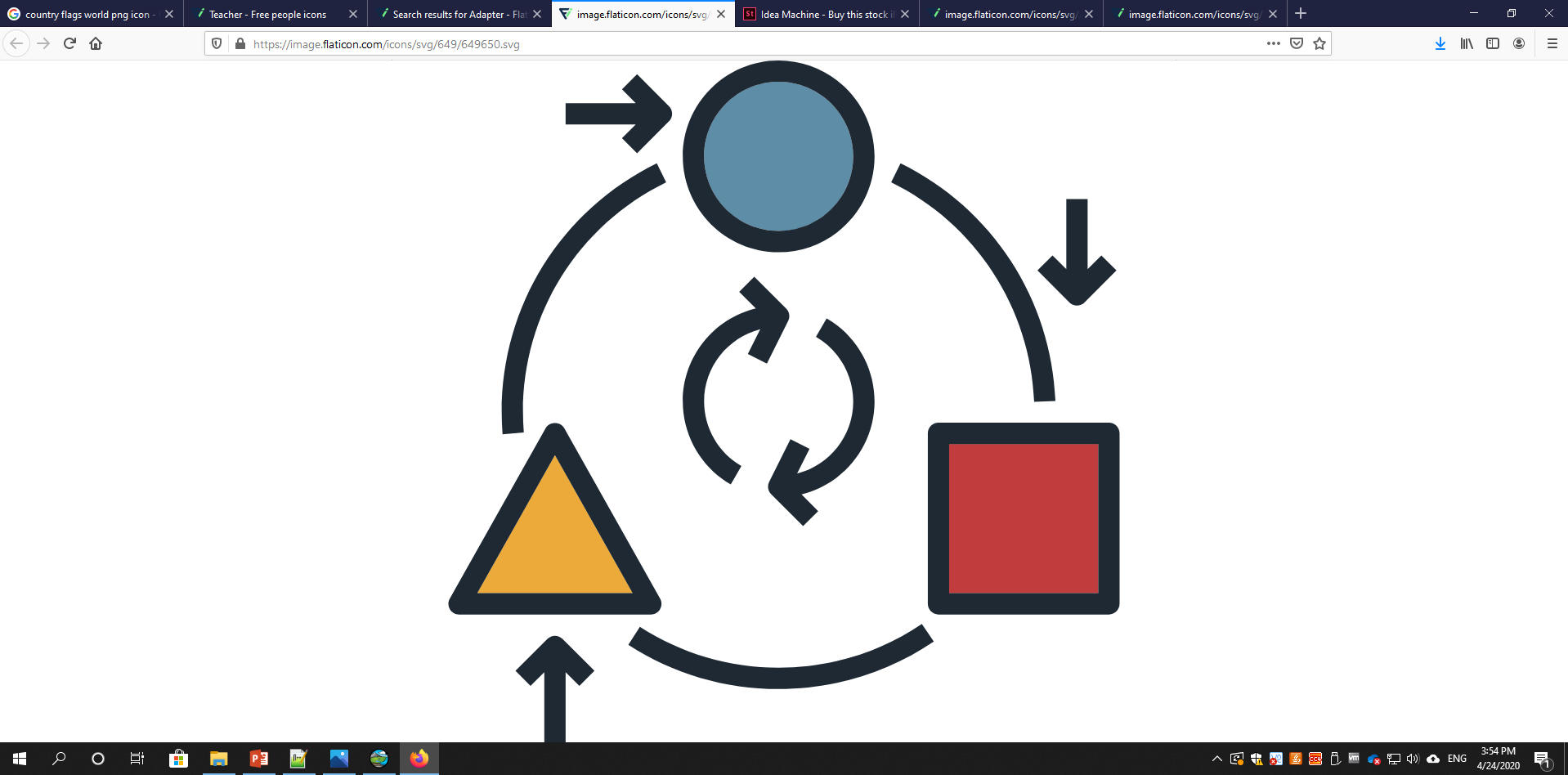 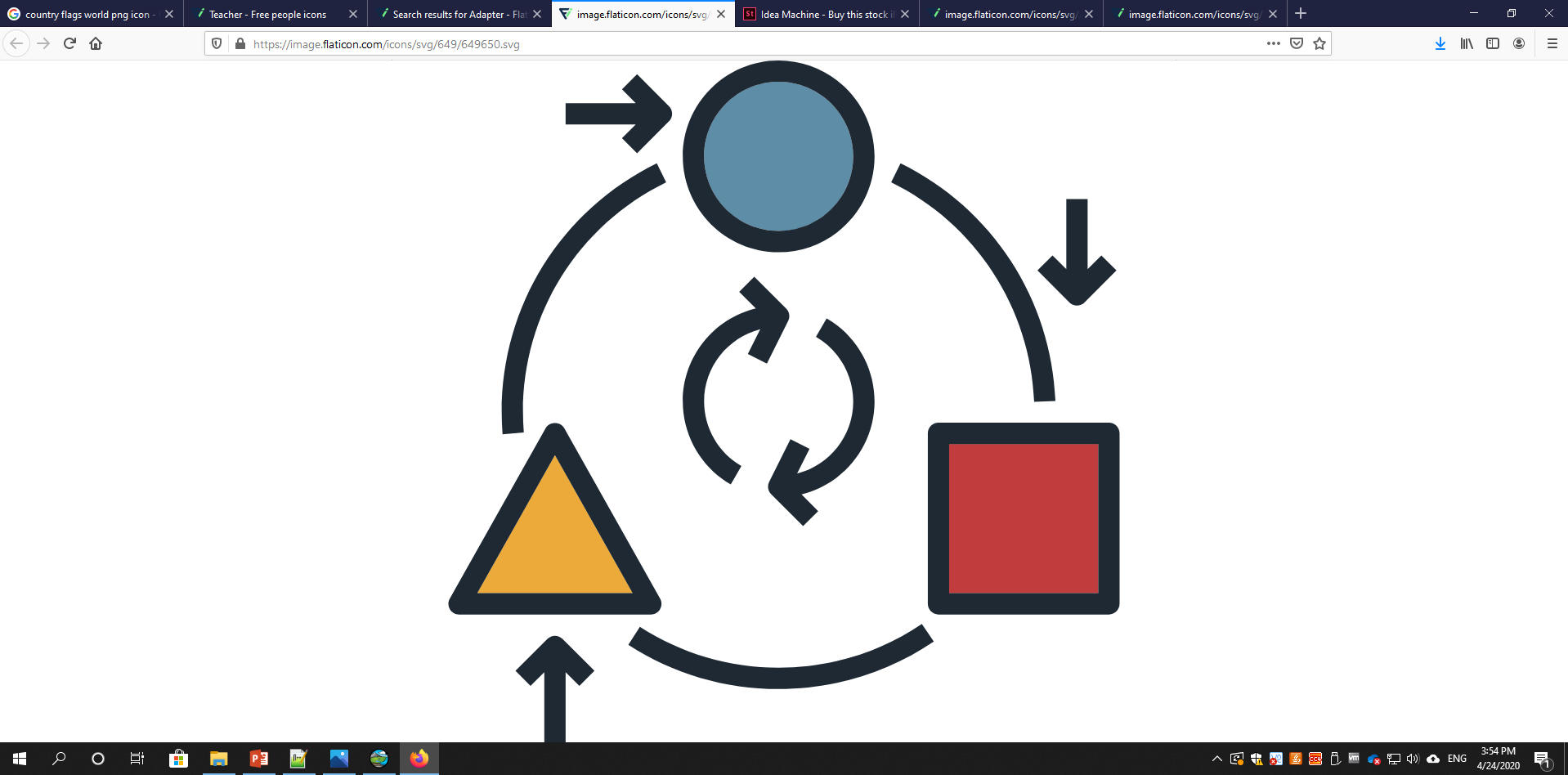 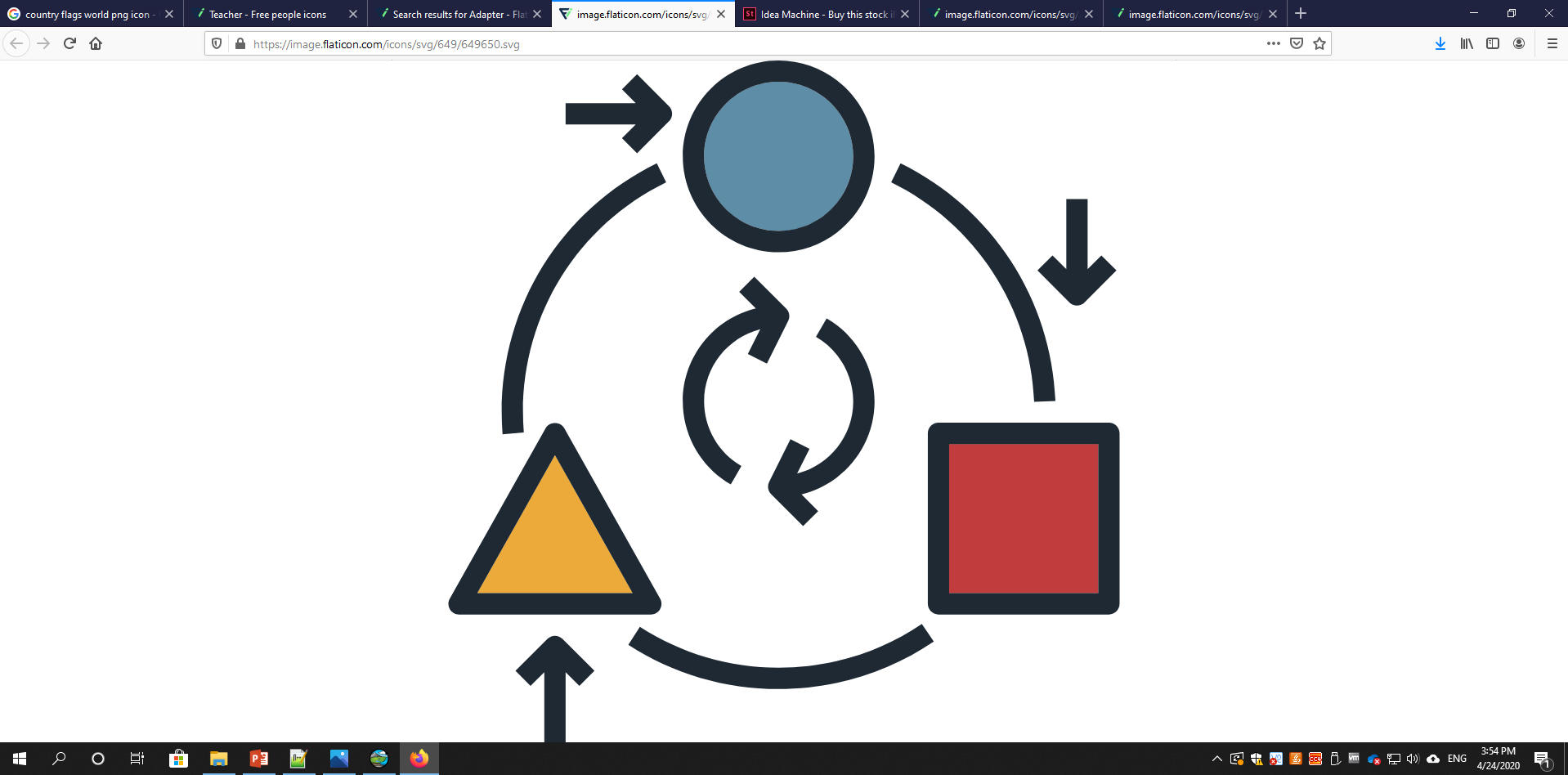 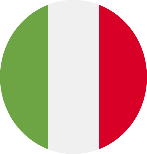 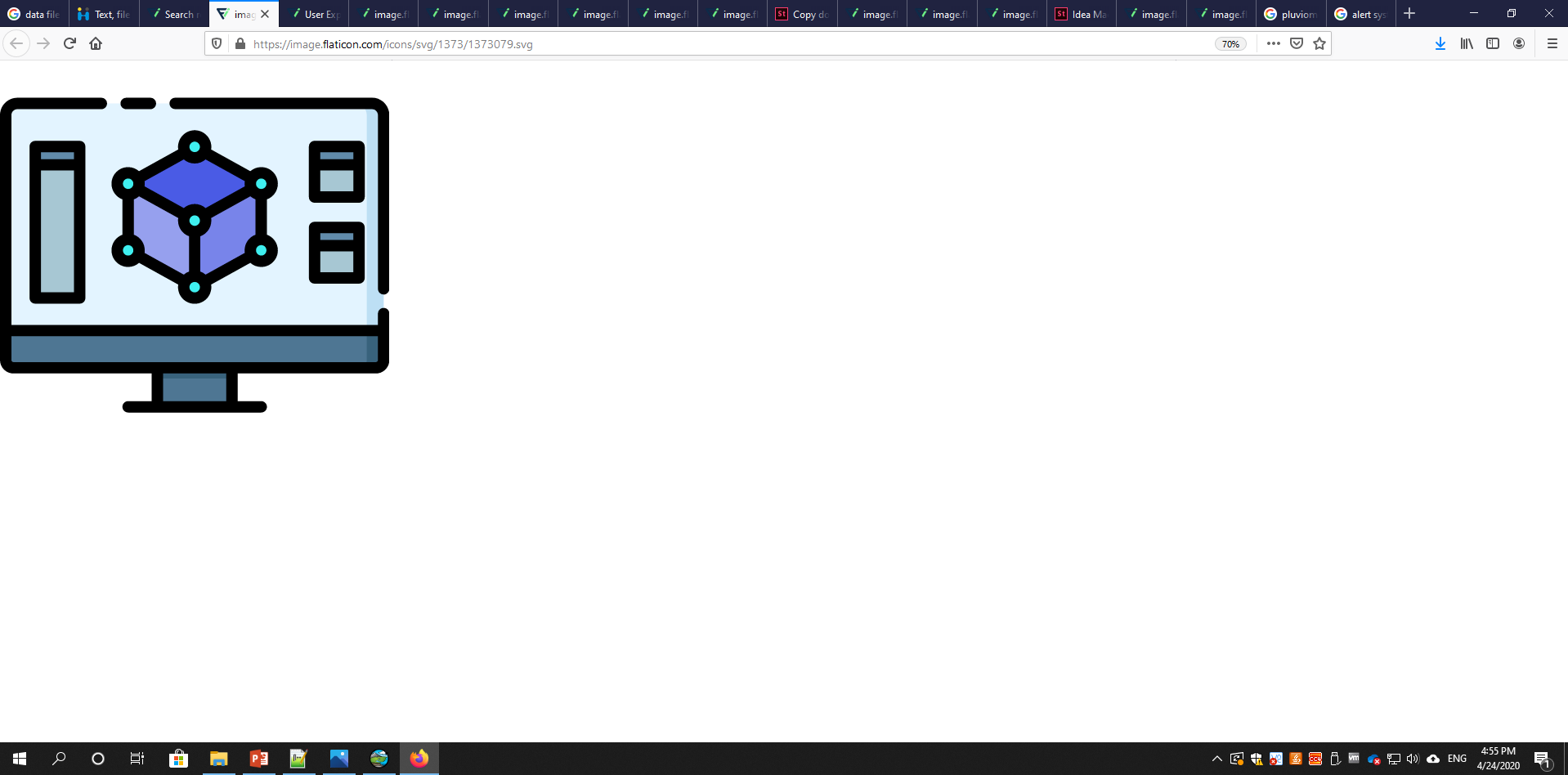 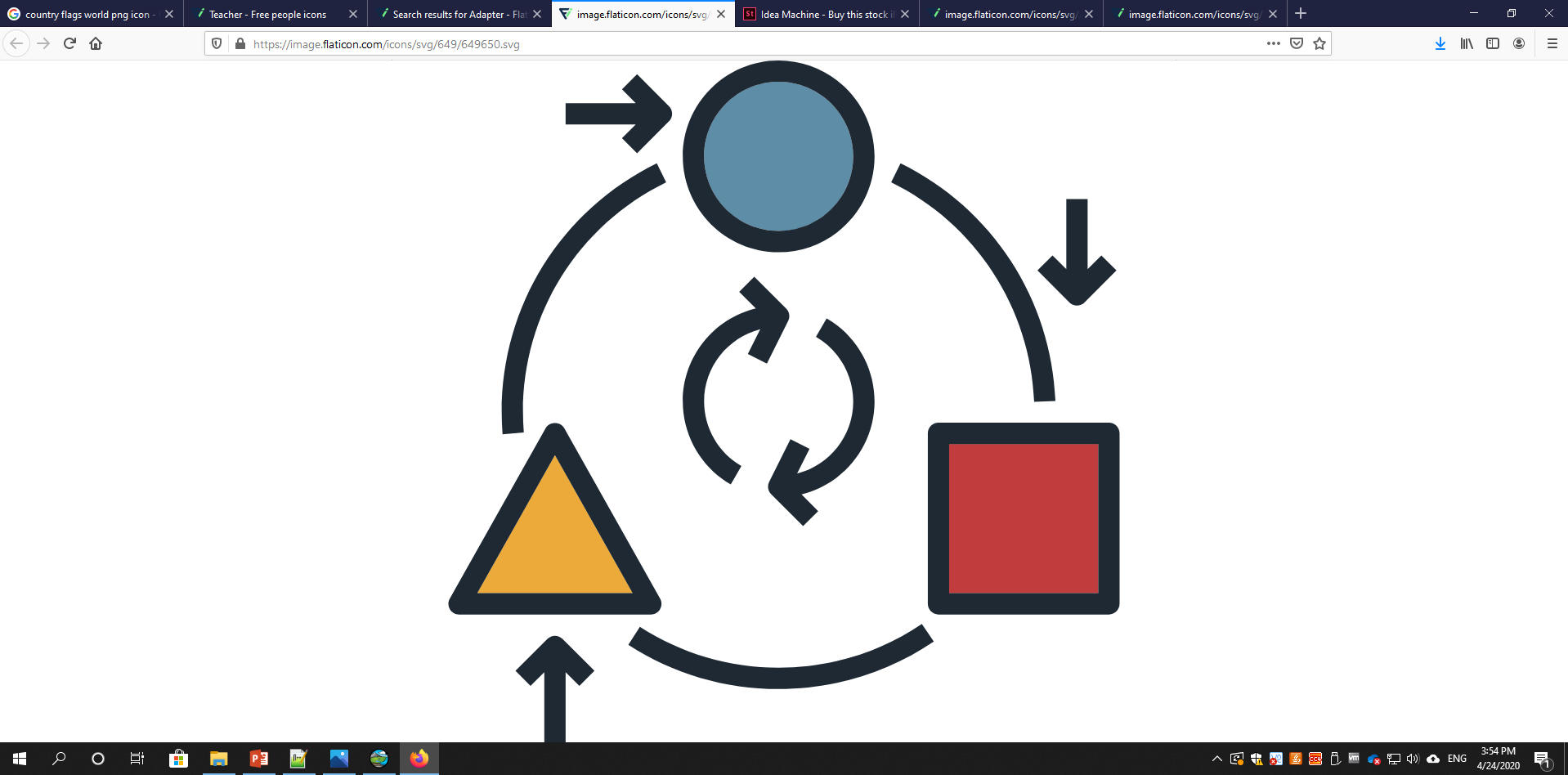 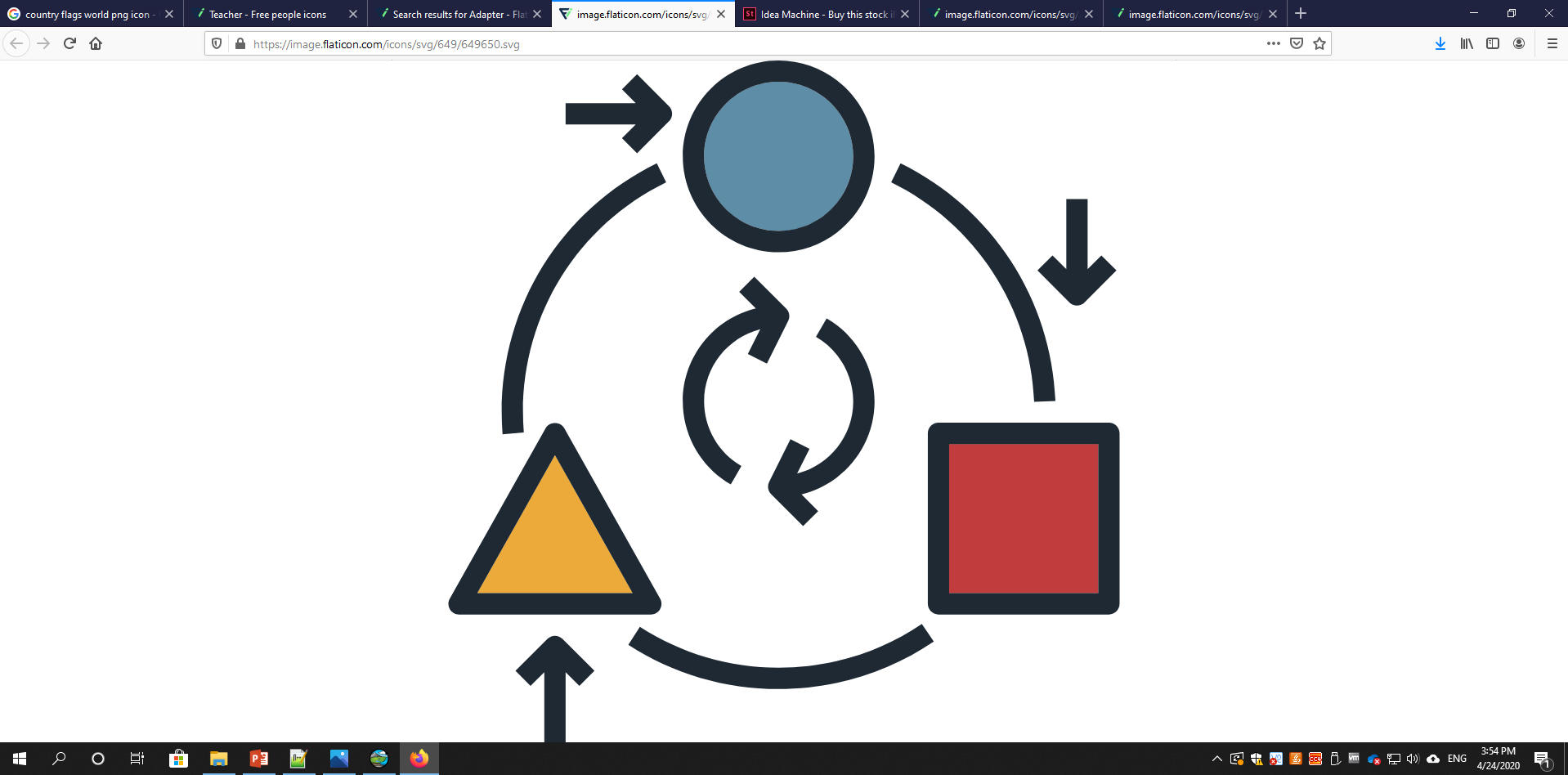 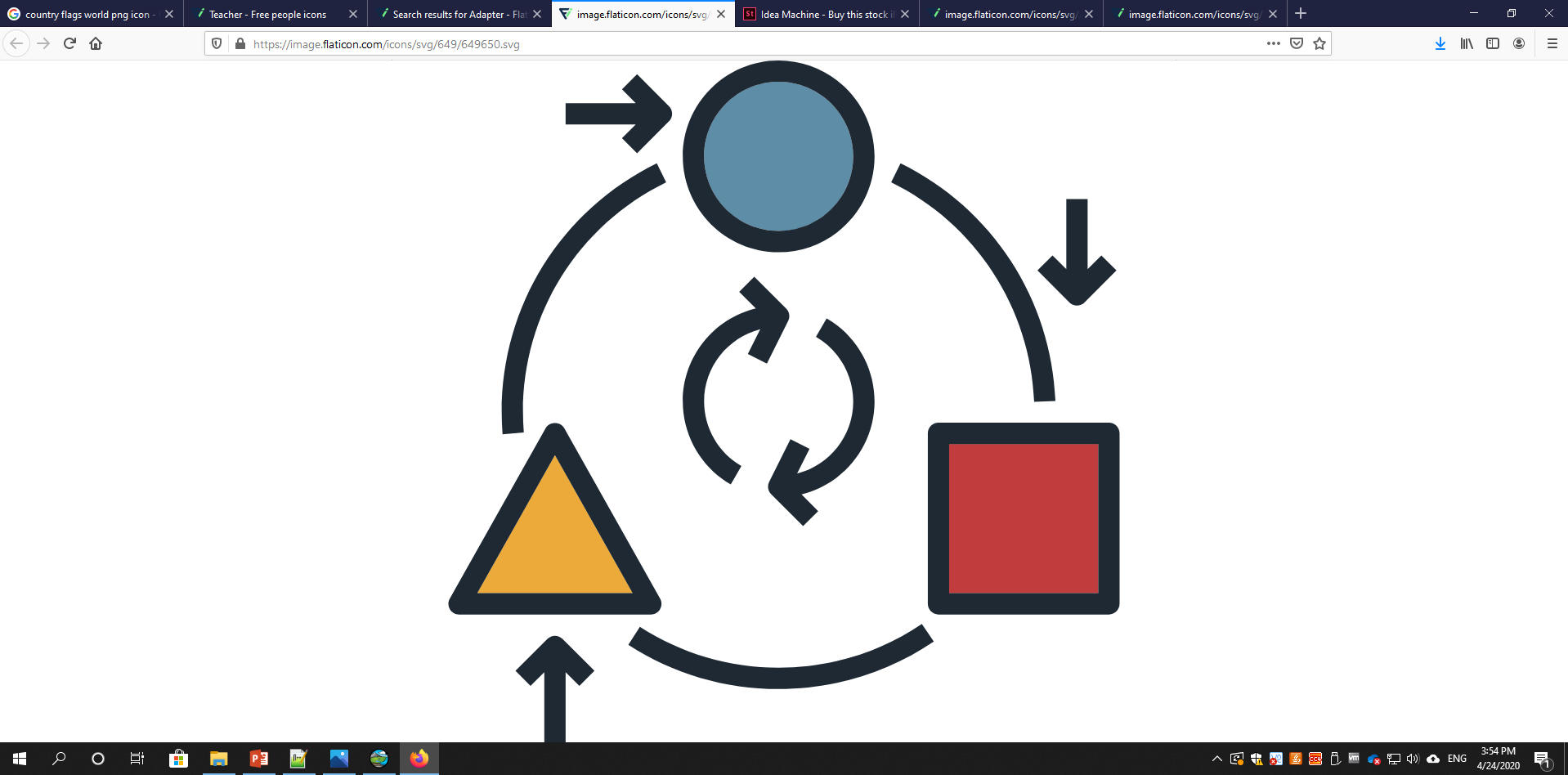 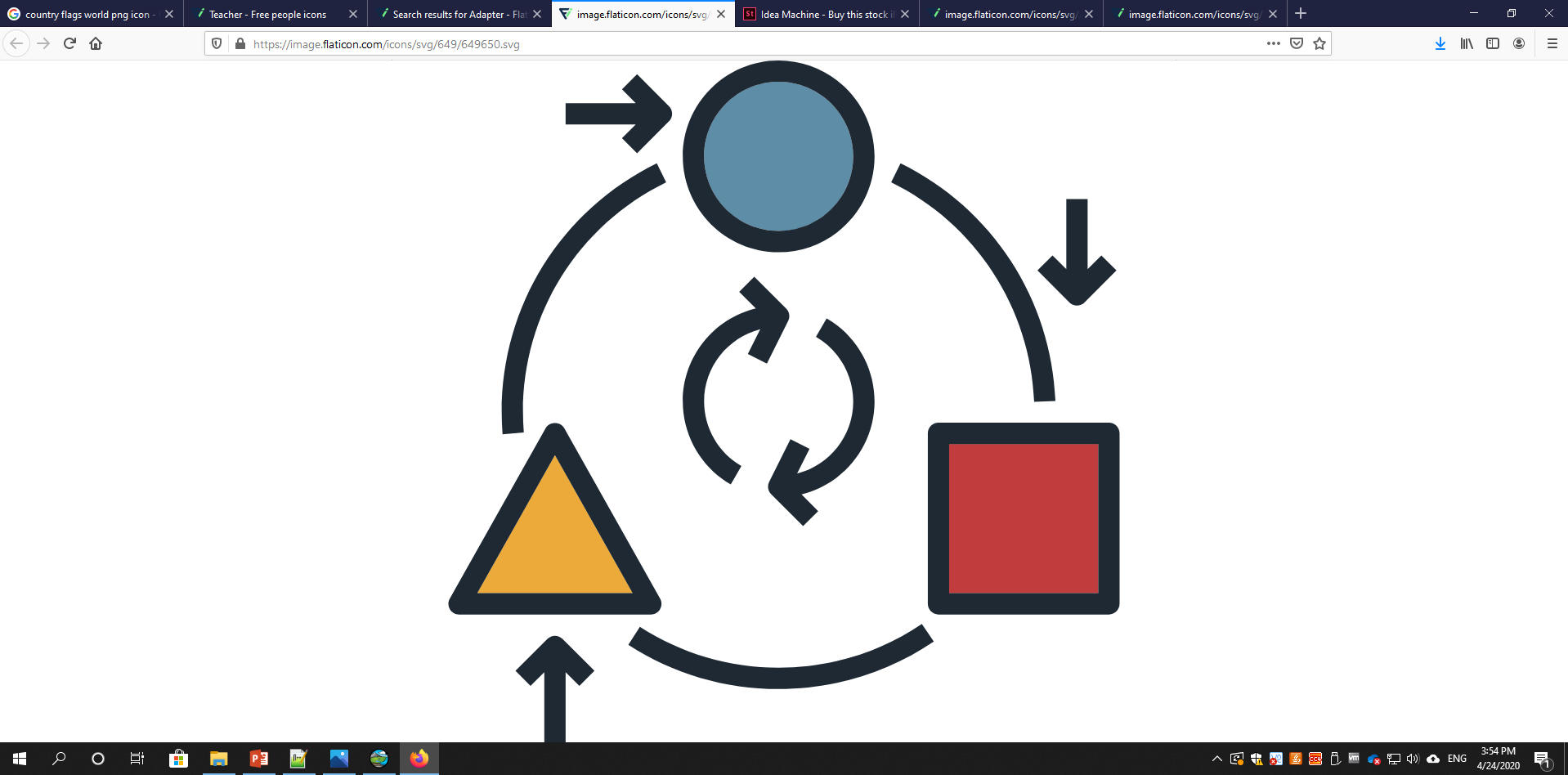 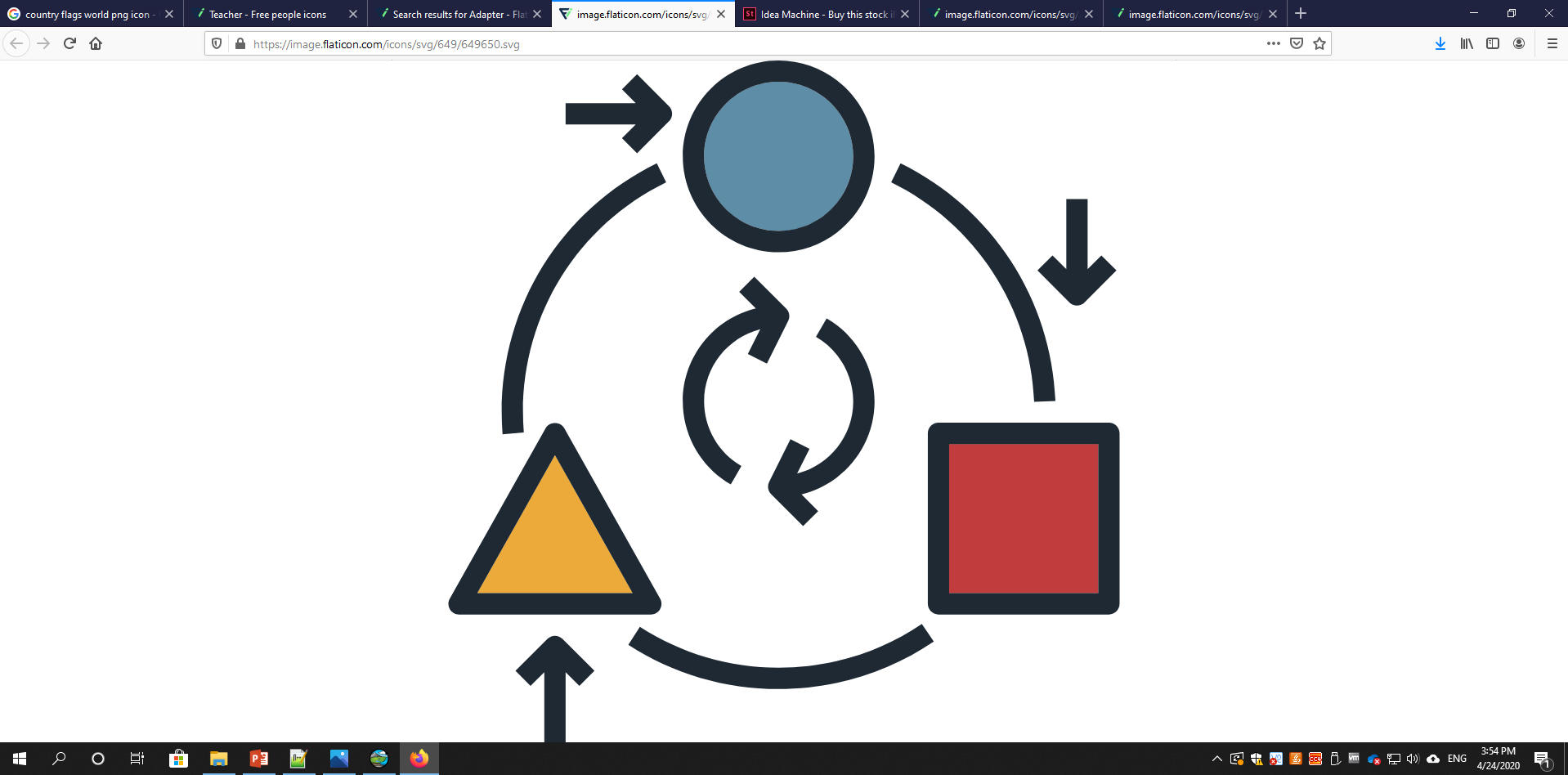 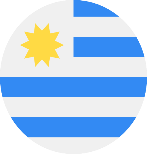 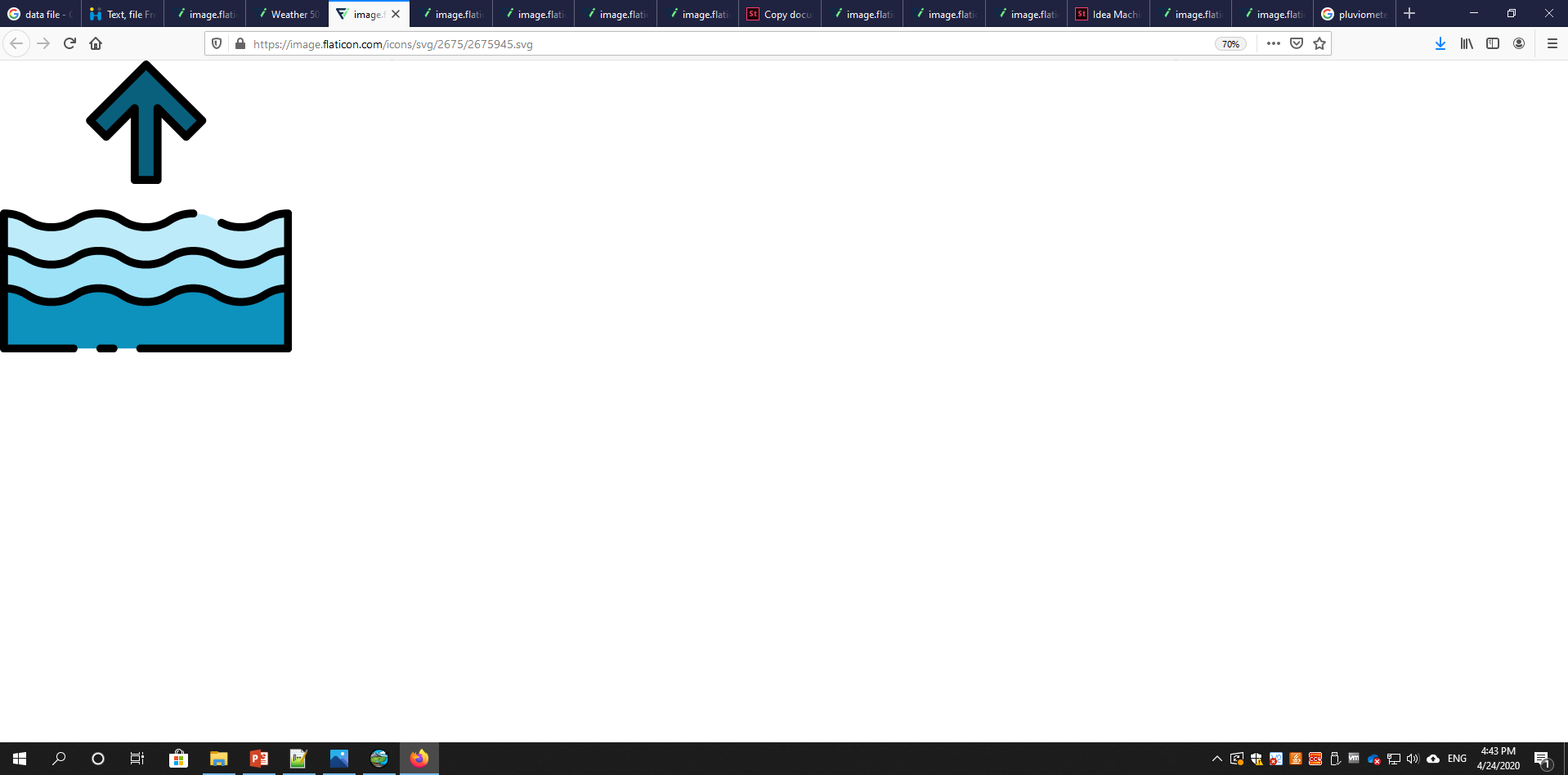 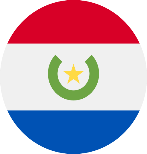 Hydrology modelers, decision makers, scientists
Data providers, e.g. National Hydrological Services (NHS)
WHOS broker
Interoperability enabler
WHOS pilots
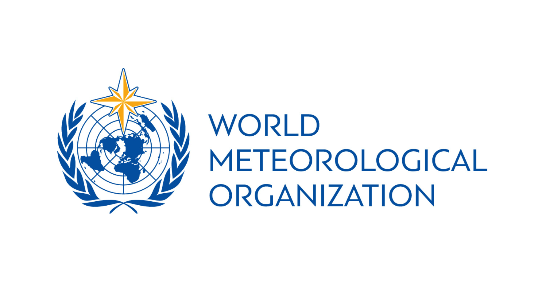 Two WMO regional programmes have been targeted to benefit from WHOS, operating as successful applications for others to follow:
WHOS-Plata
(La Plata river basin)
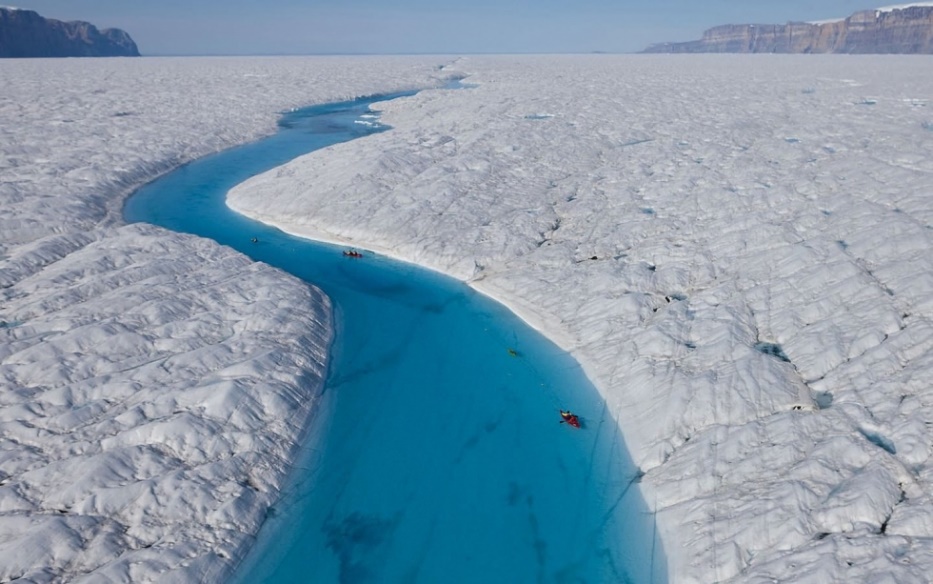 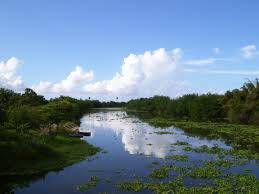 WHOS-Arctic
(Arctic rivers)
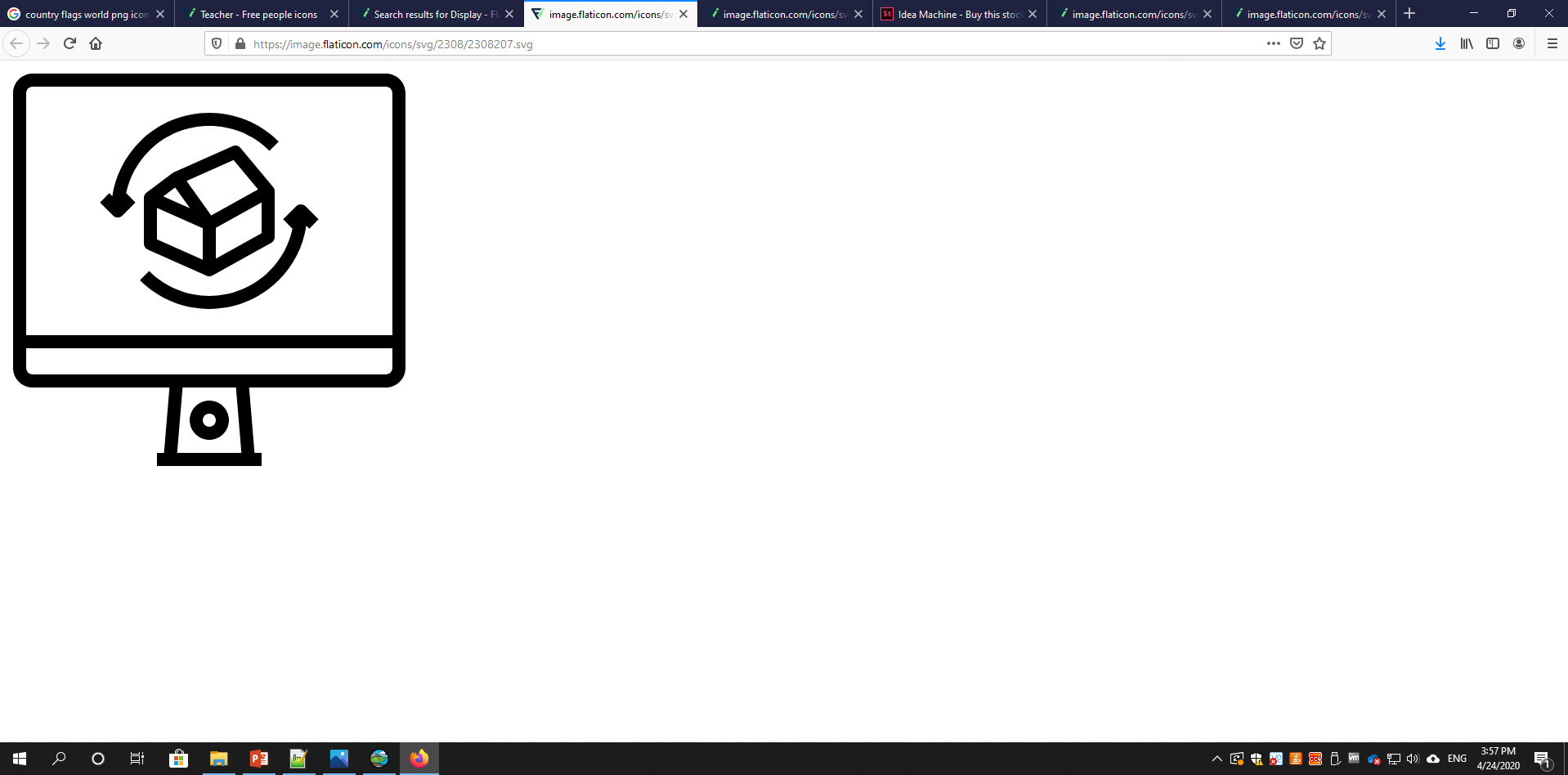 WHOS-Arctic
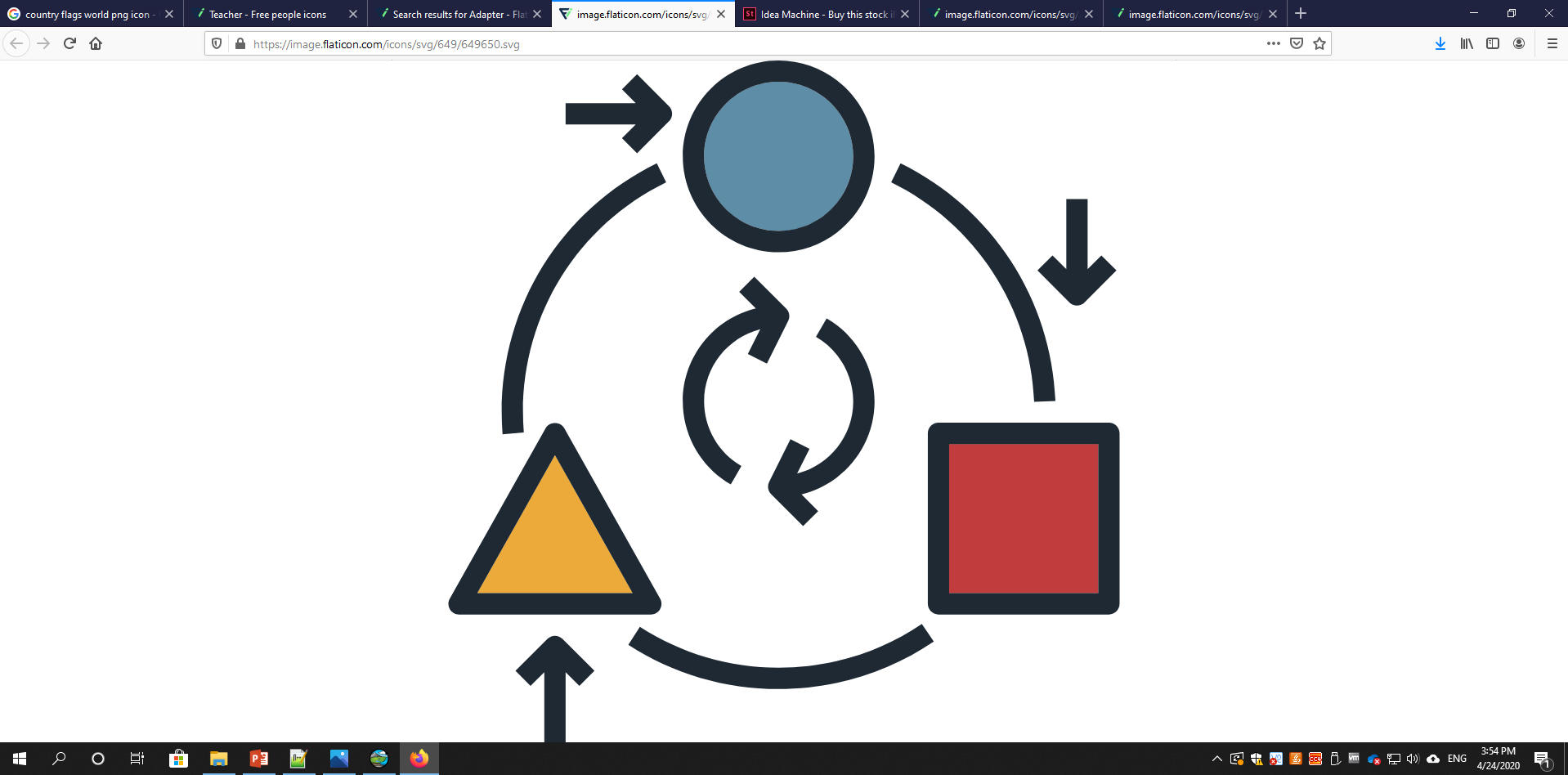 WMO commission for Hydrology
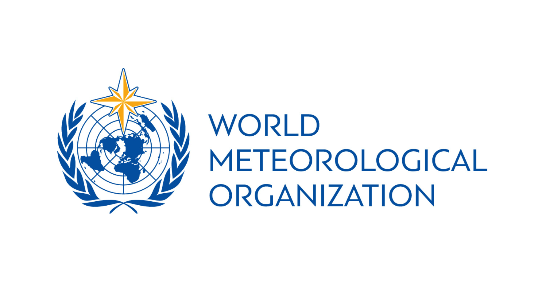 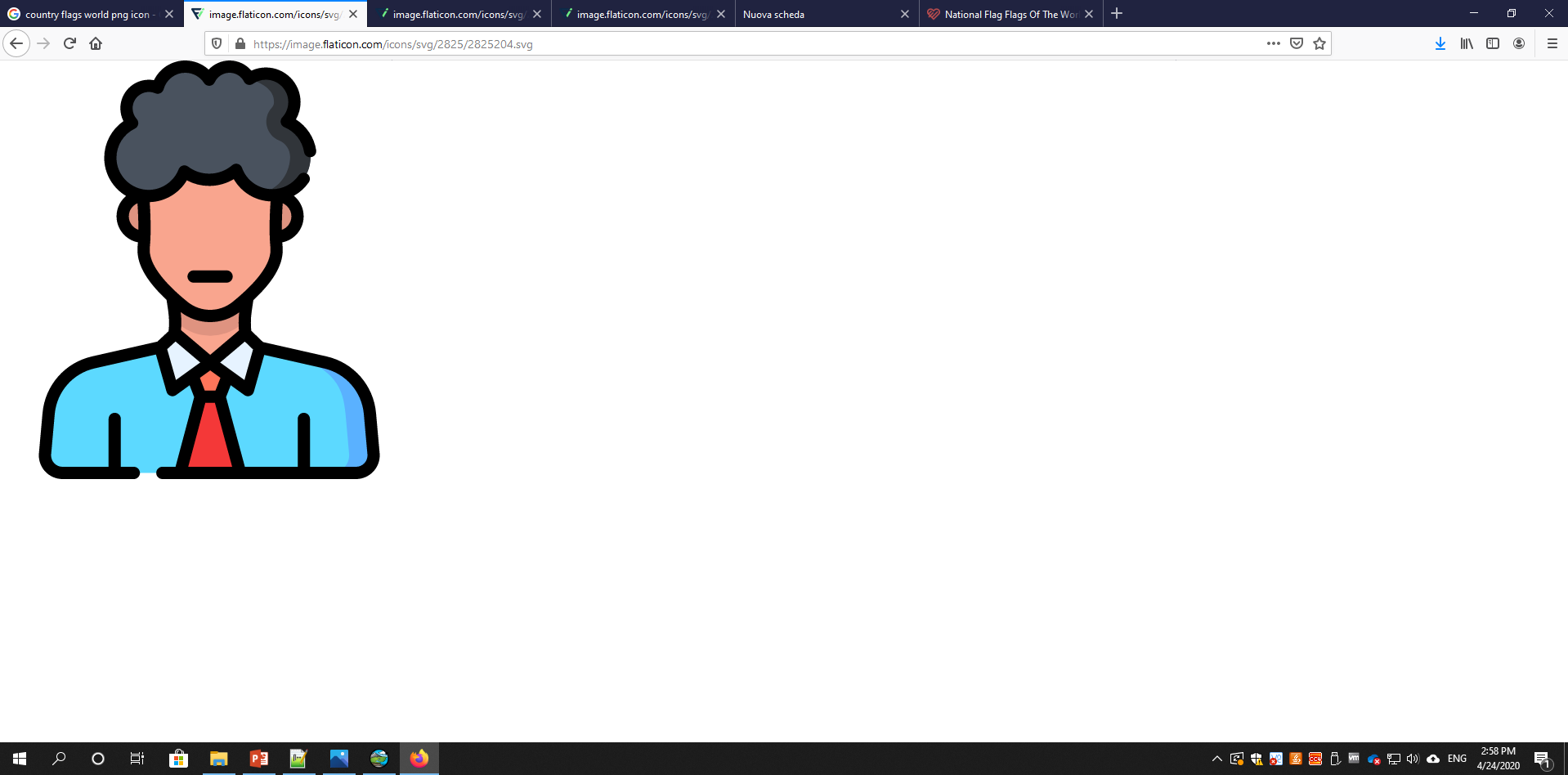 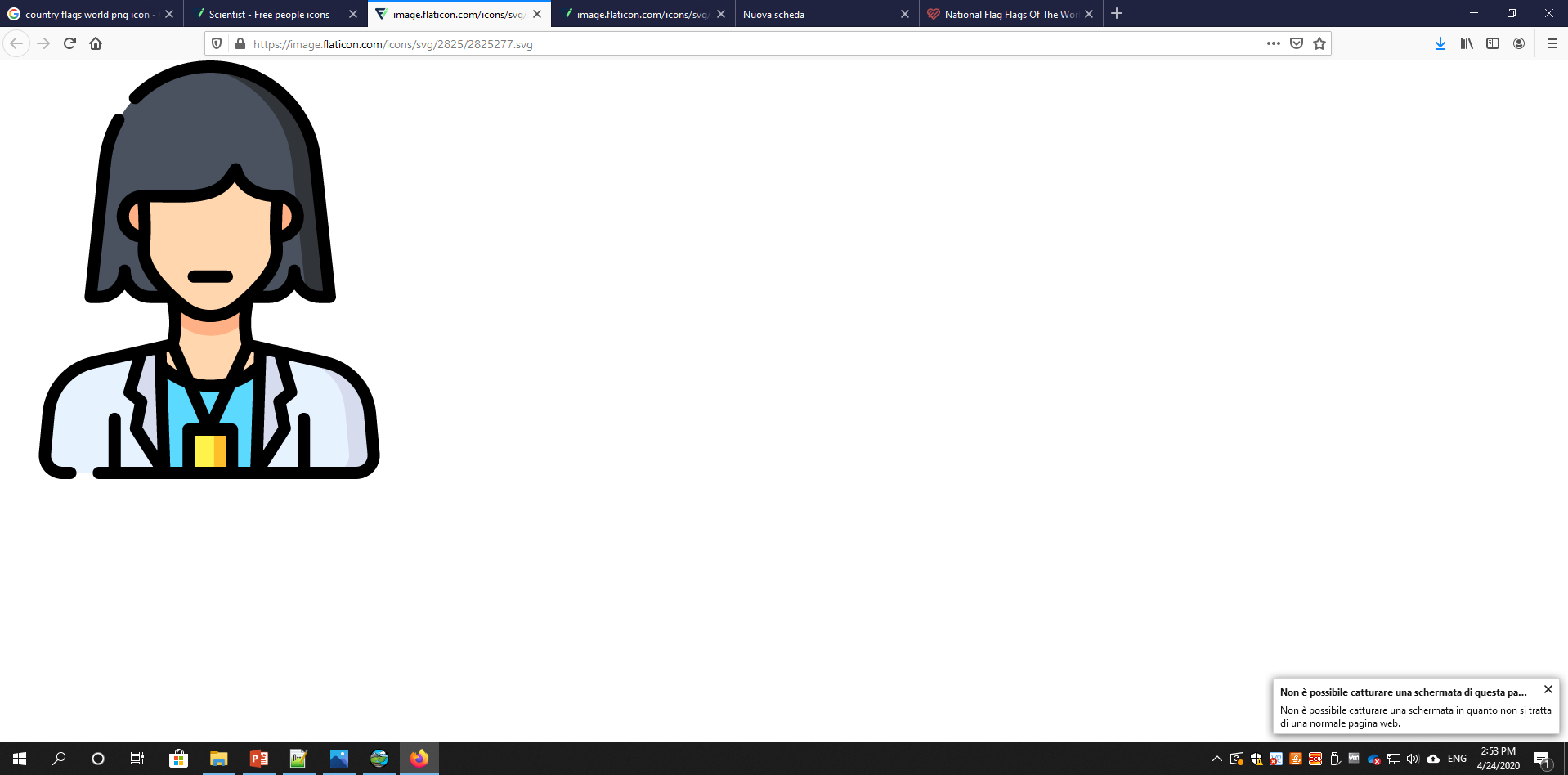 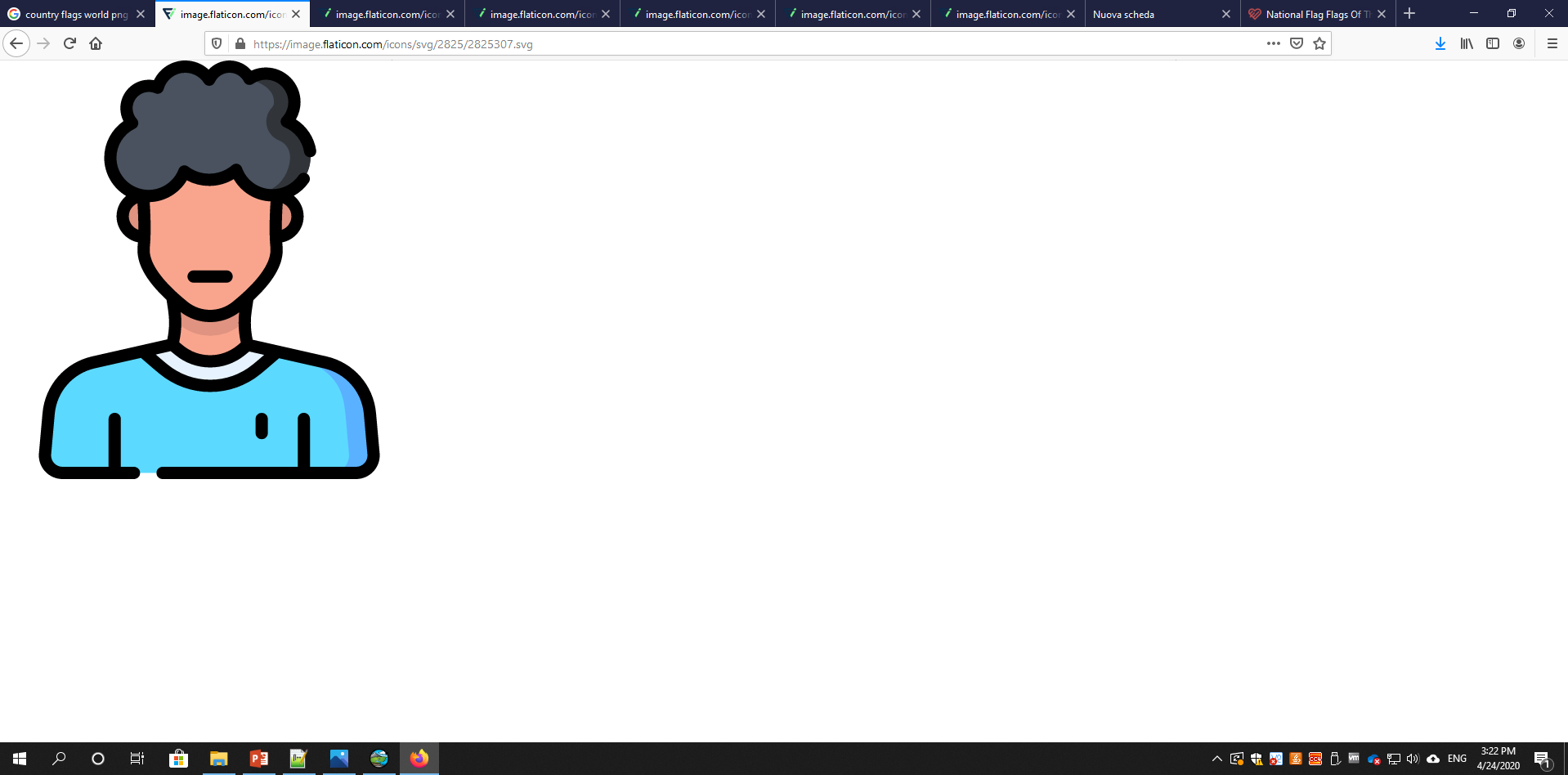 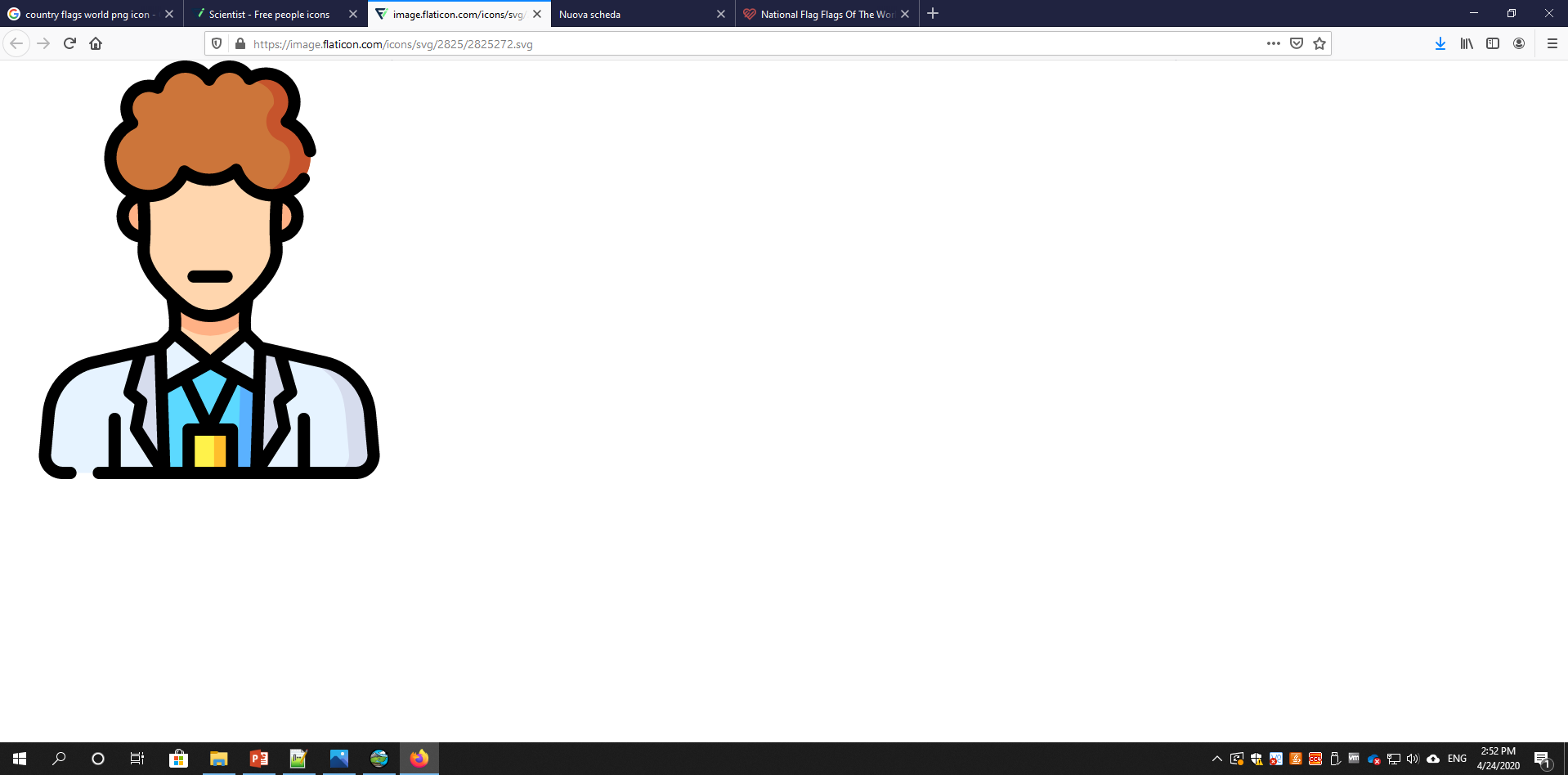 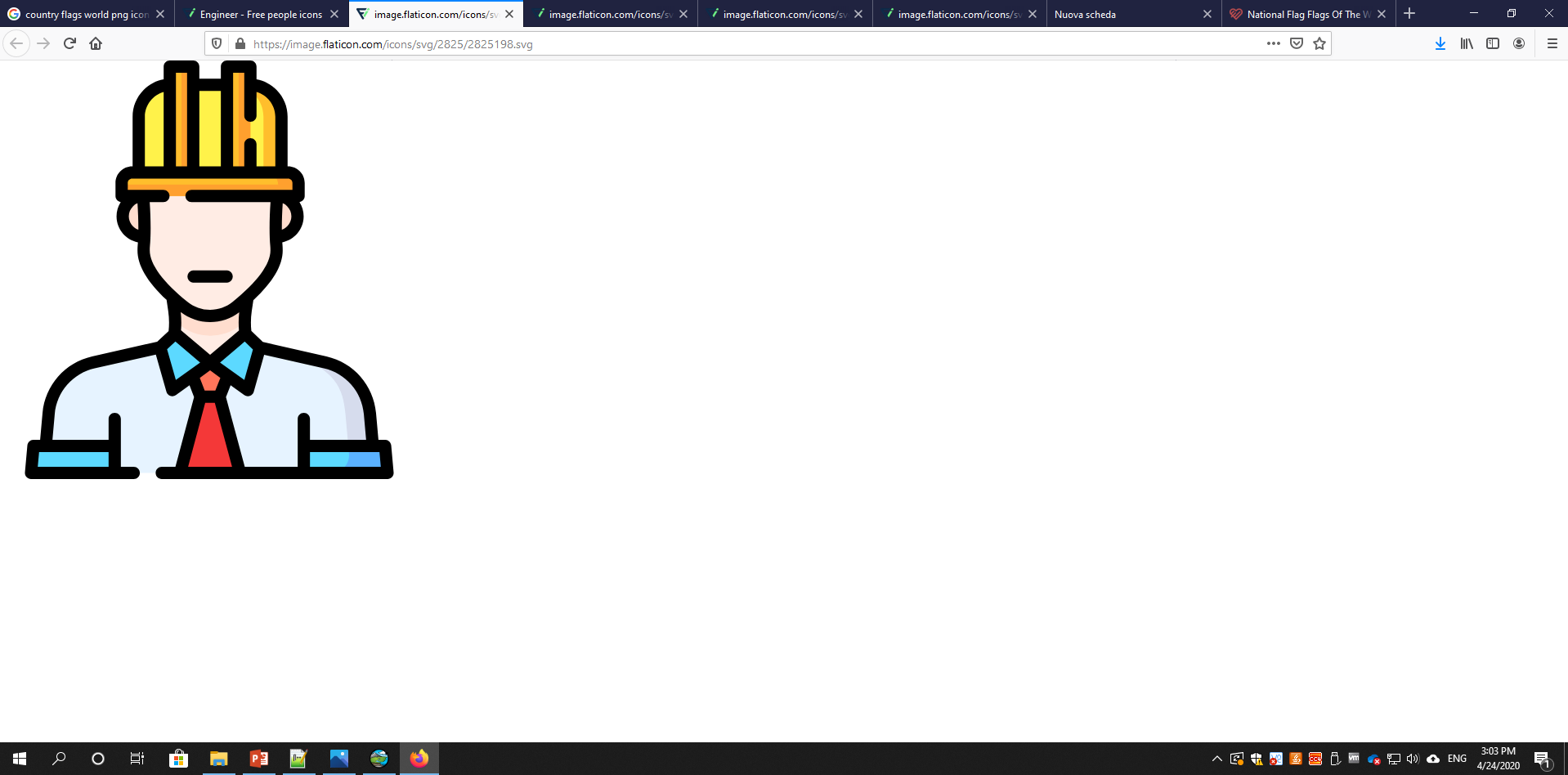 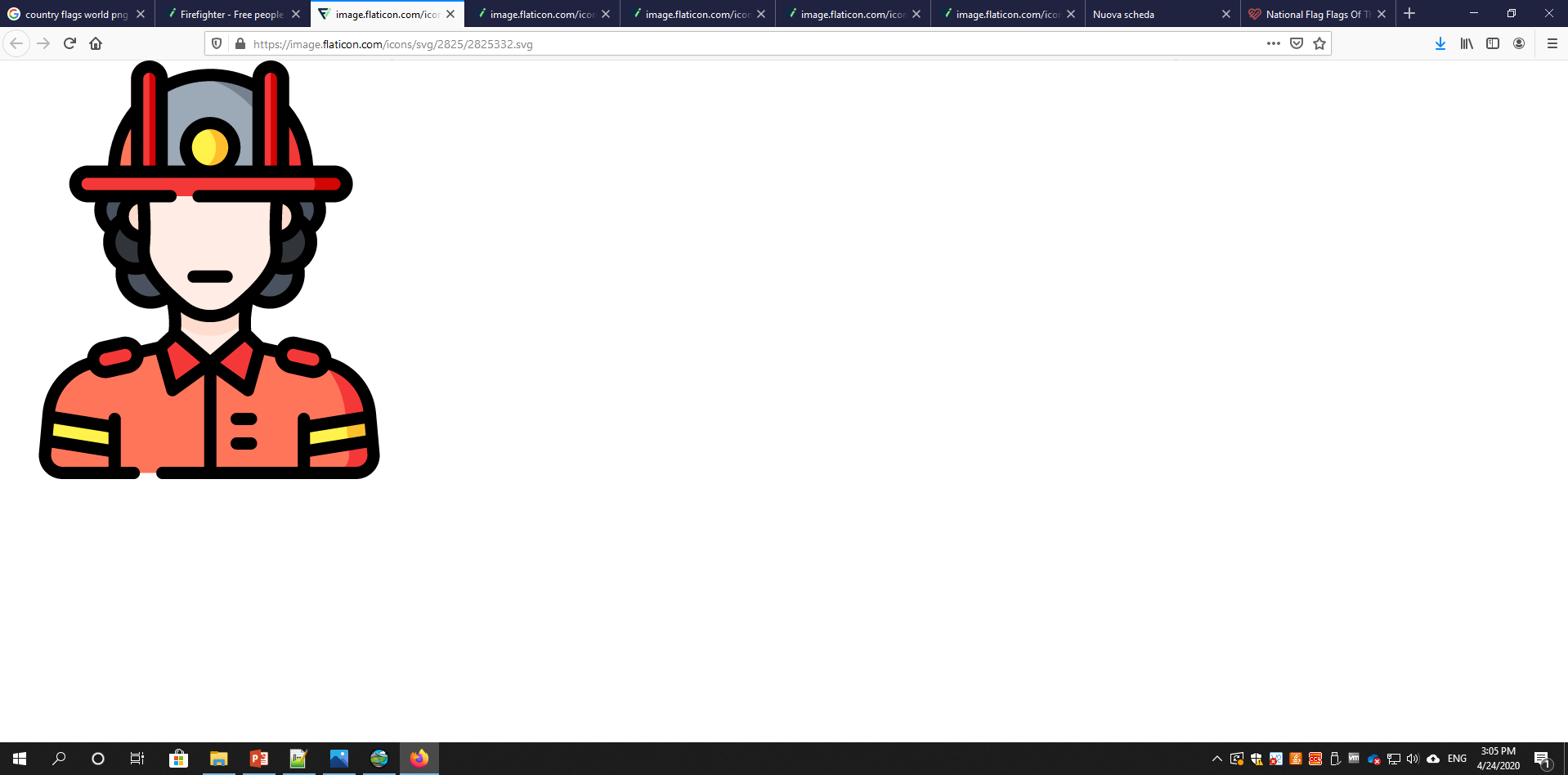 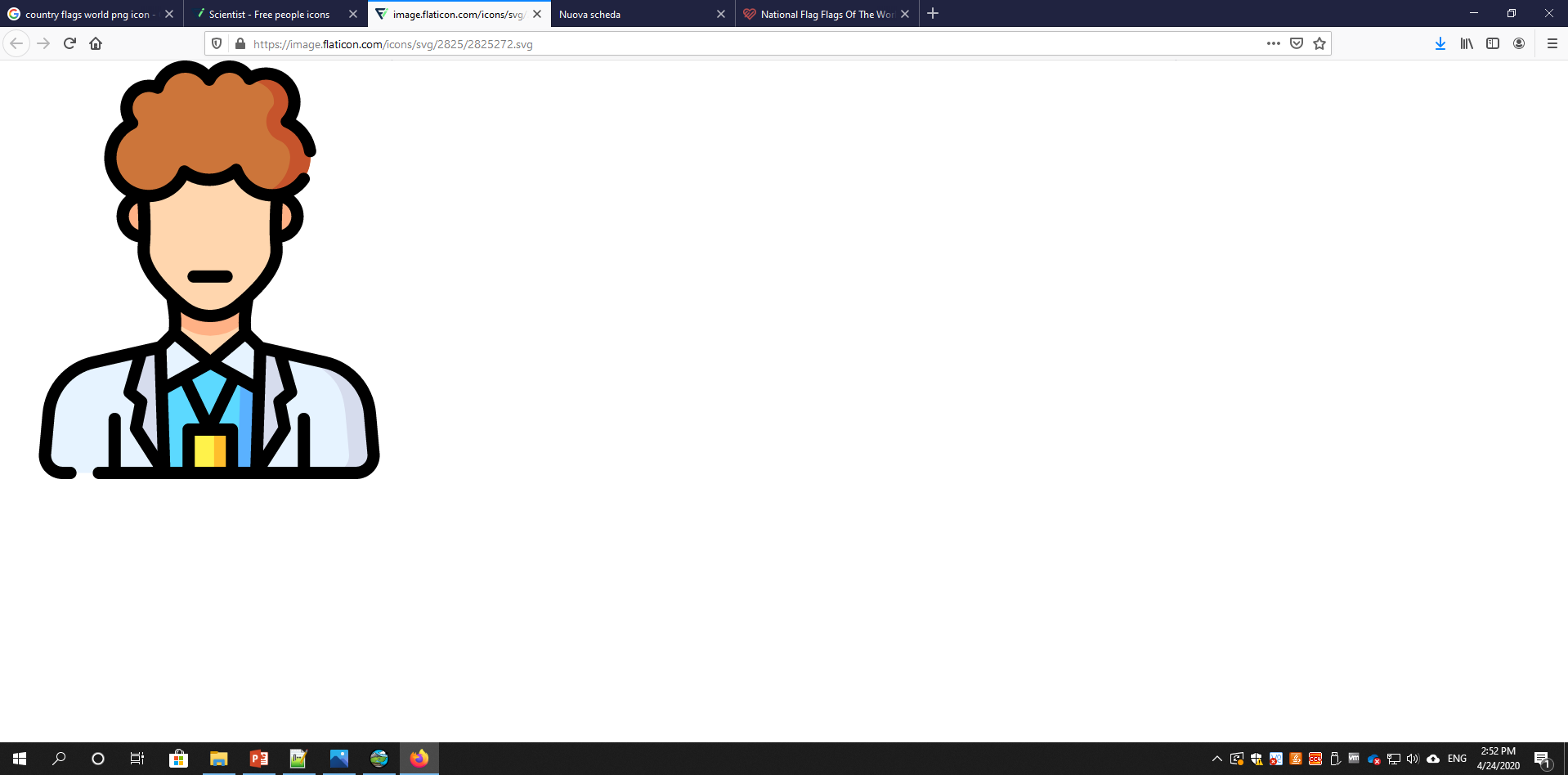 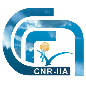 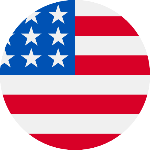 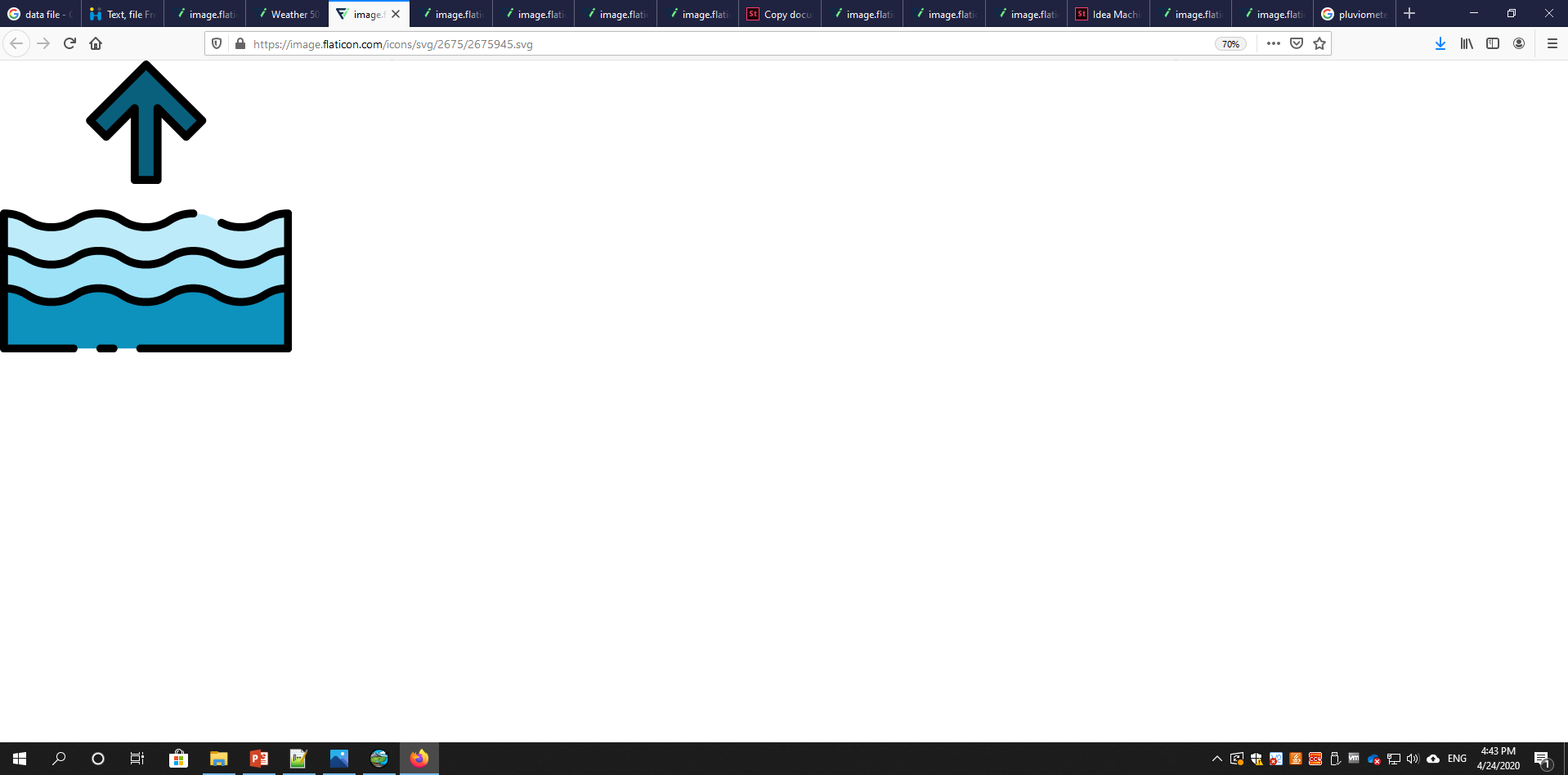 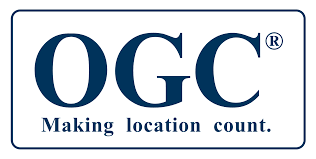 52North Helgoland
U.S.A.
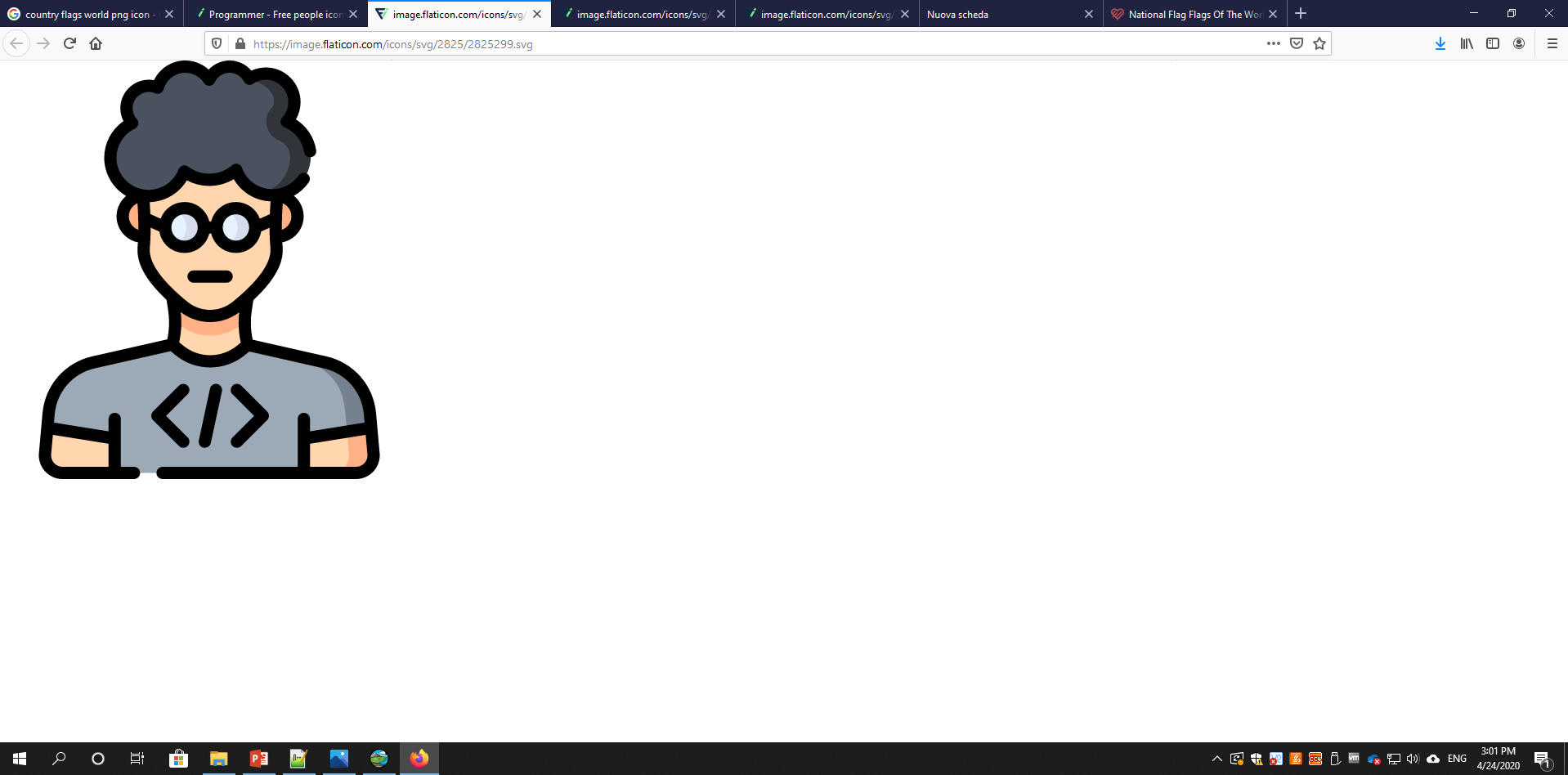 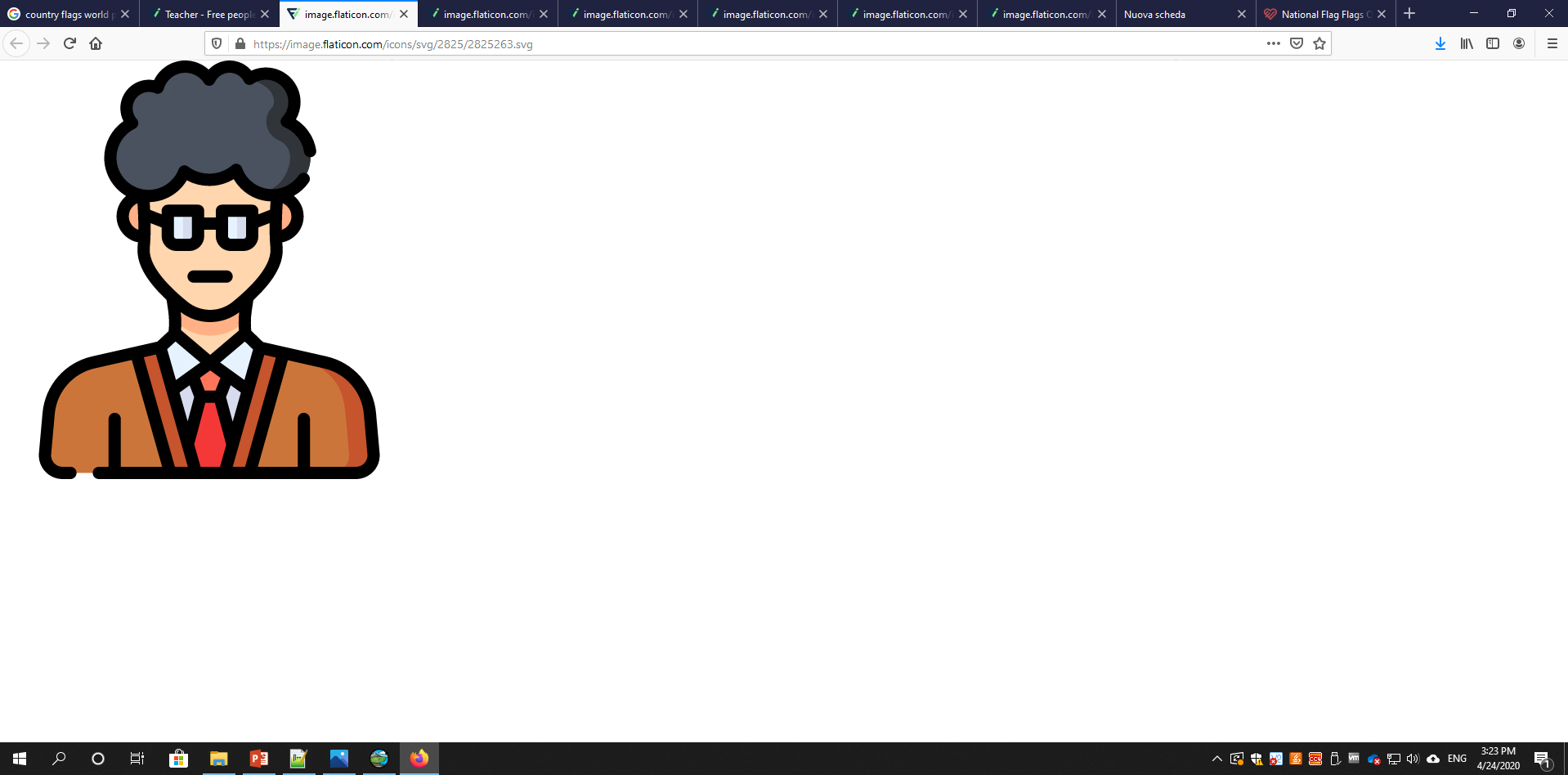 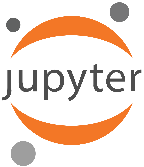 Jupyter notebooks
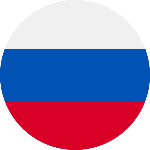 Water level /
Discharge
Russia
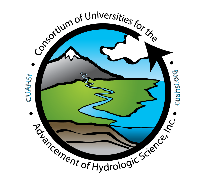 CUAHSI Hydro
Desktop
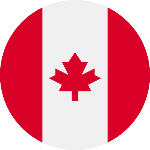 Canada
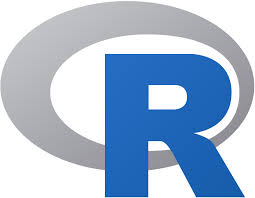 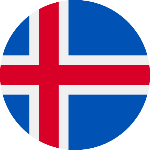 R WaterML package
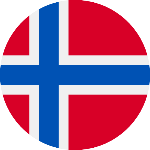 Iceland
Norway
& more …
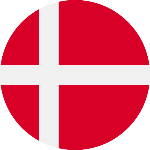 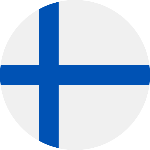 Denmark
Finland
Hydrology modelers, decision makers, scientists
Data providers, e.g. National Hydrological Services (NHS)
WHOS broker
Interoperability enabler
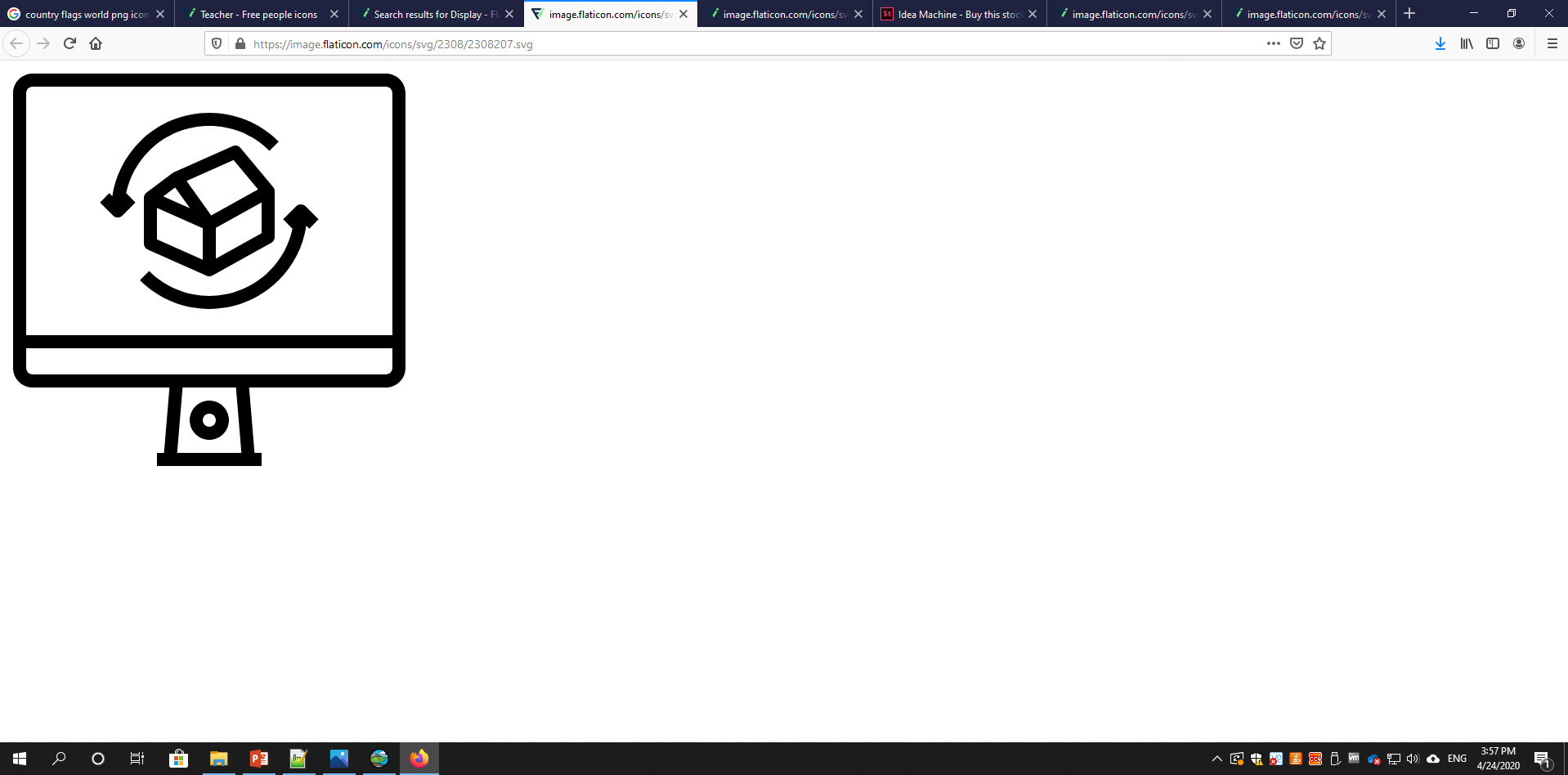 WHOS-Plata
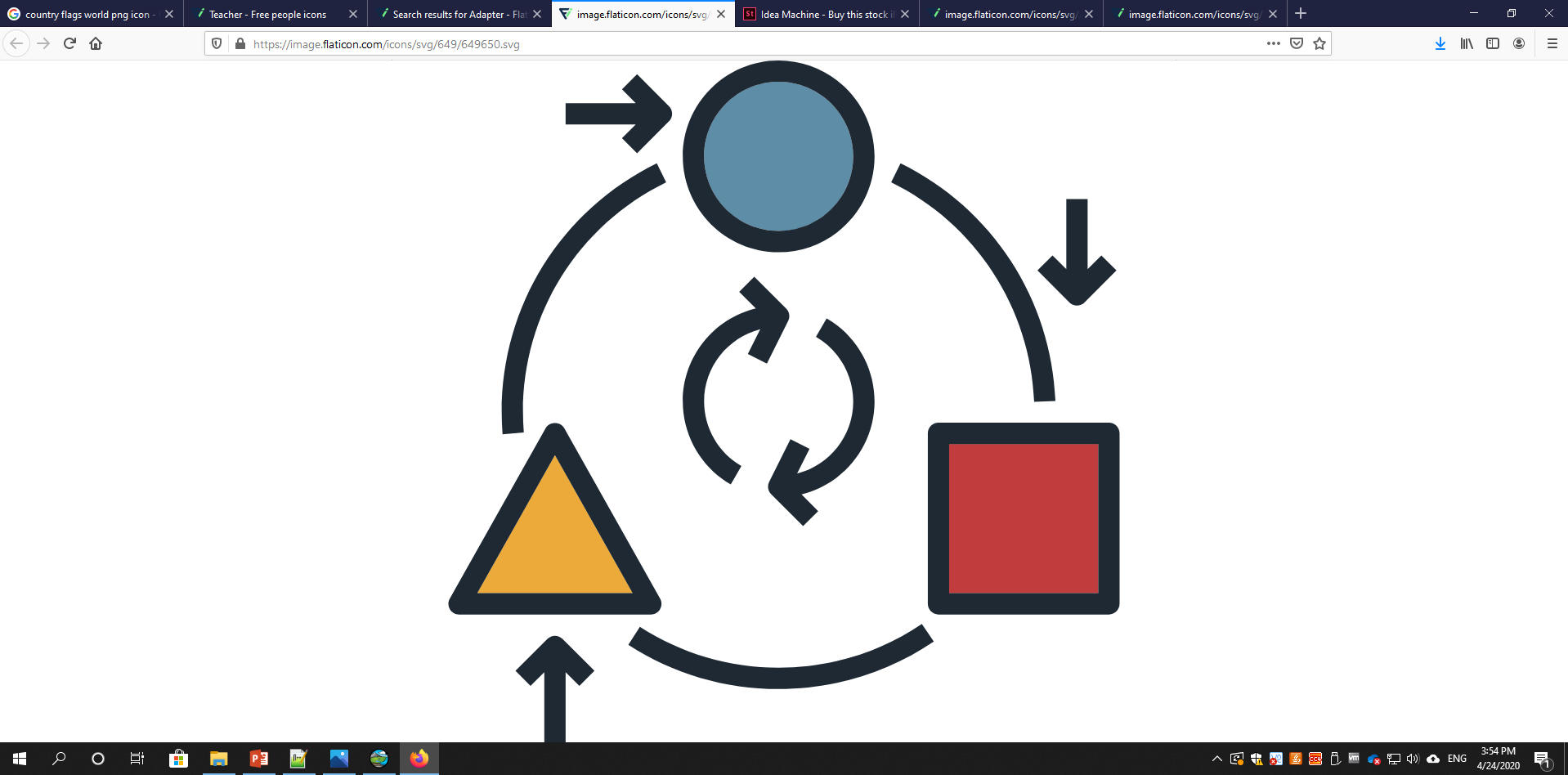 WMO commission for Hydrology
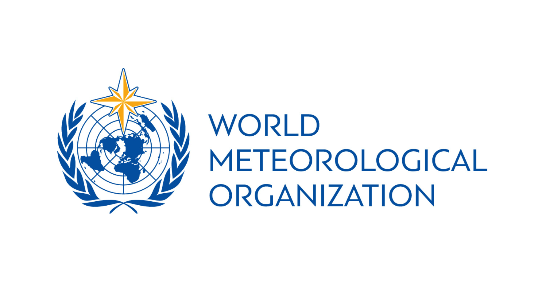 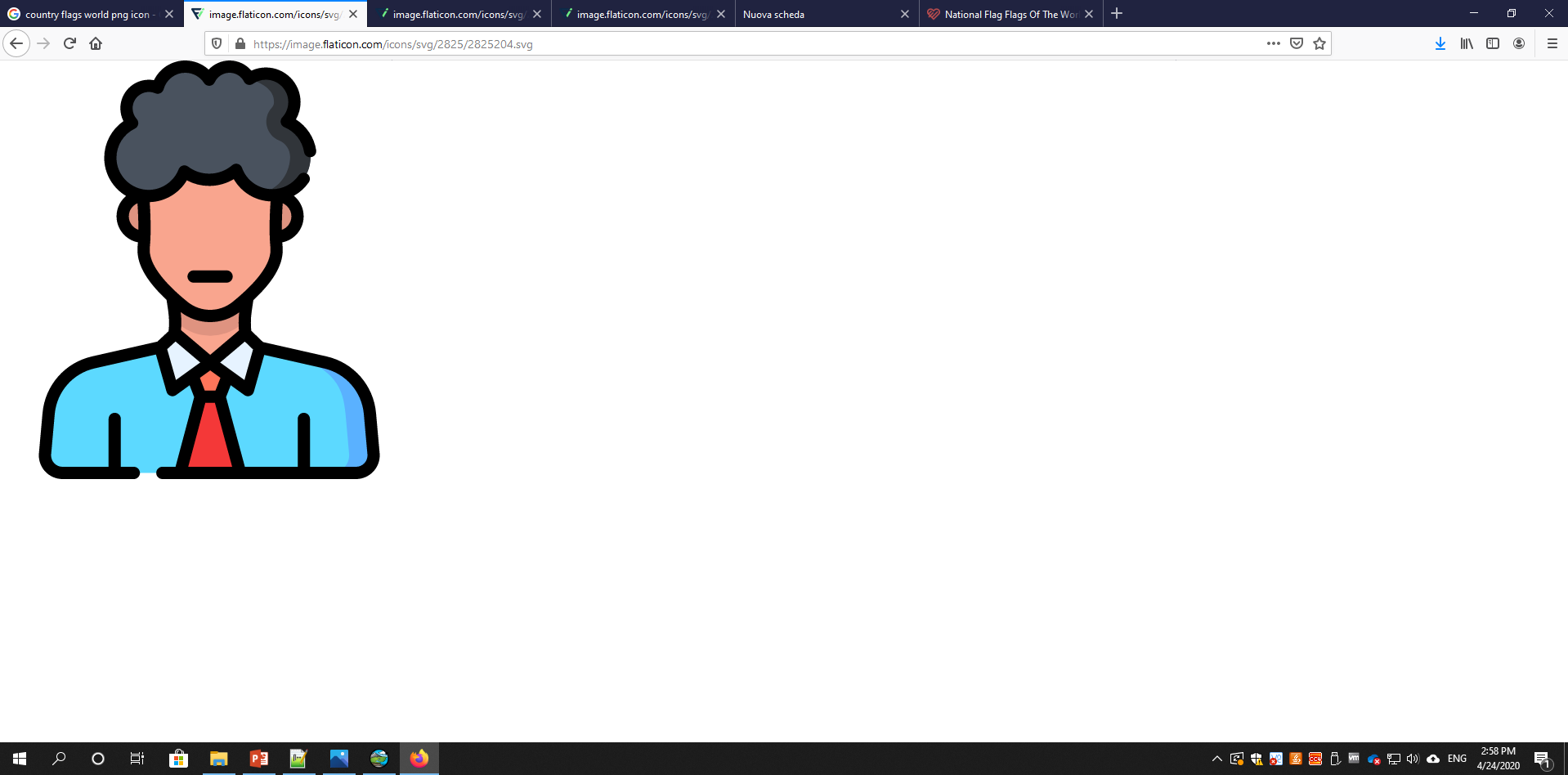 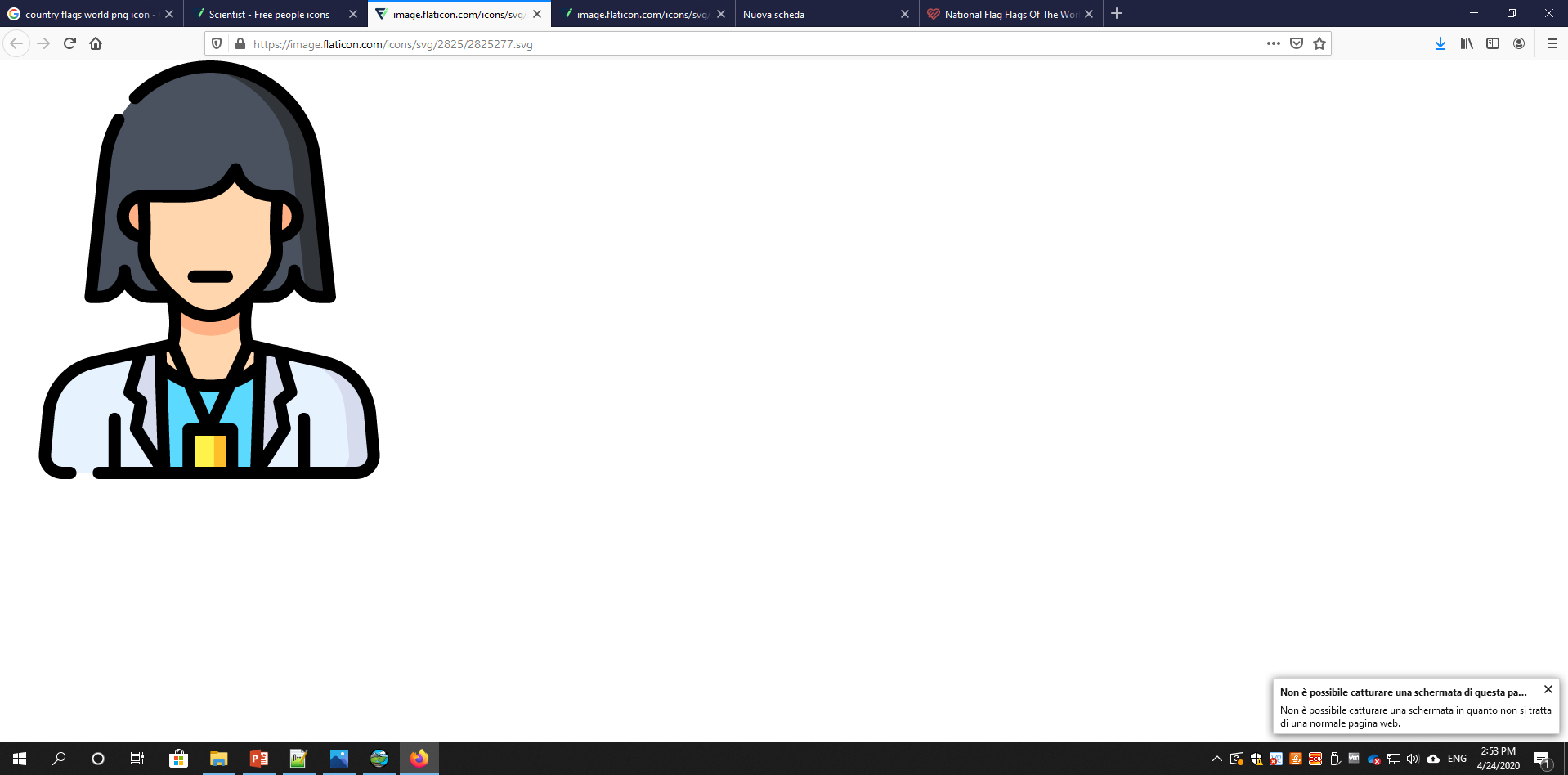 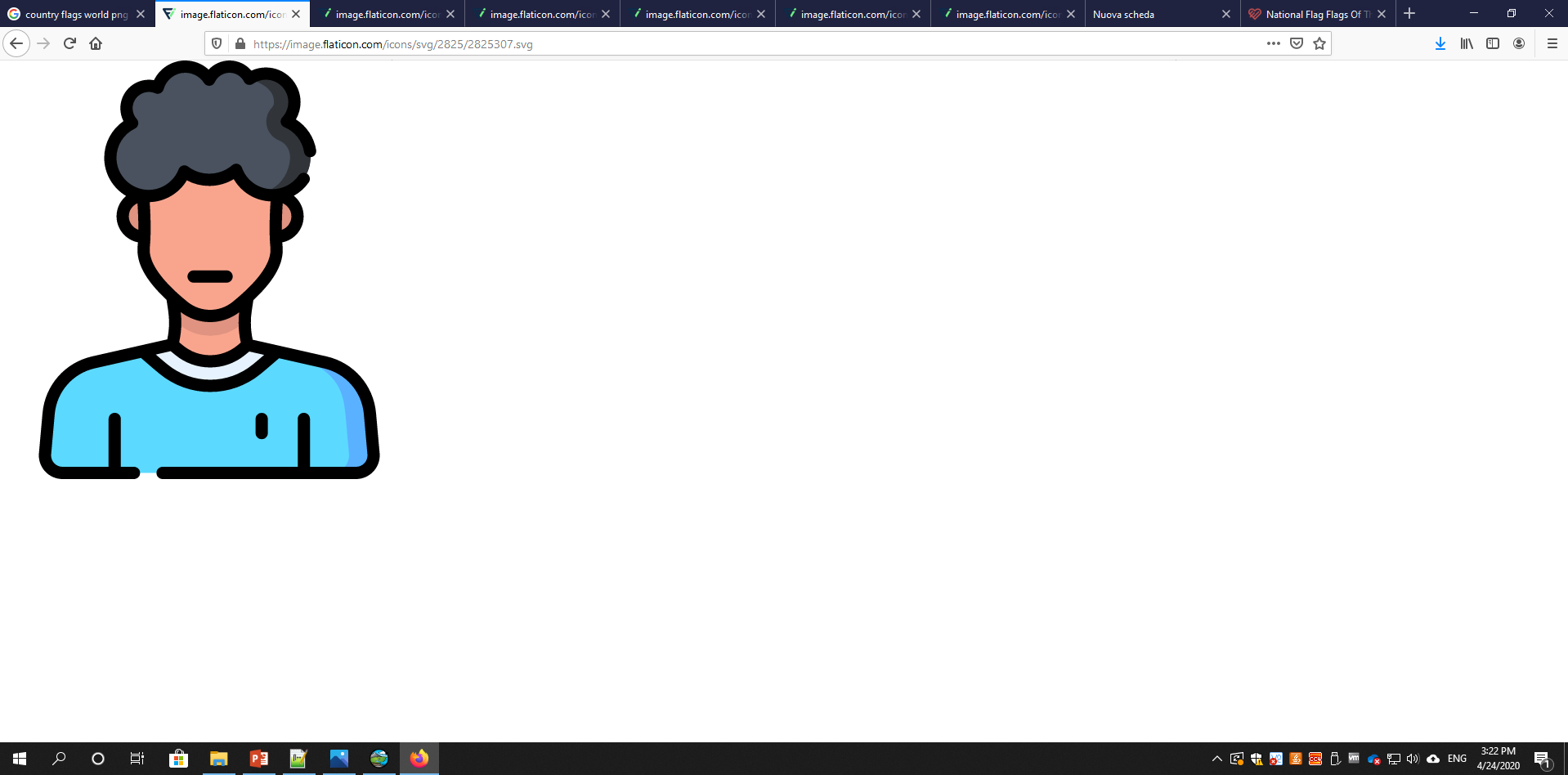 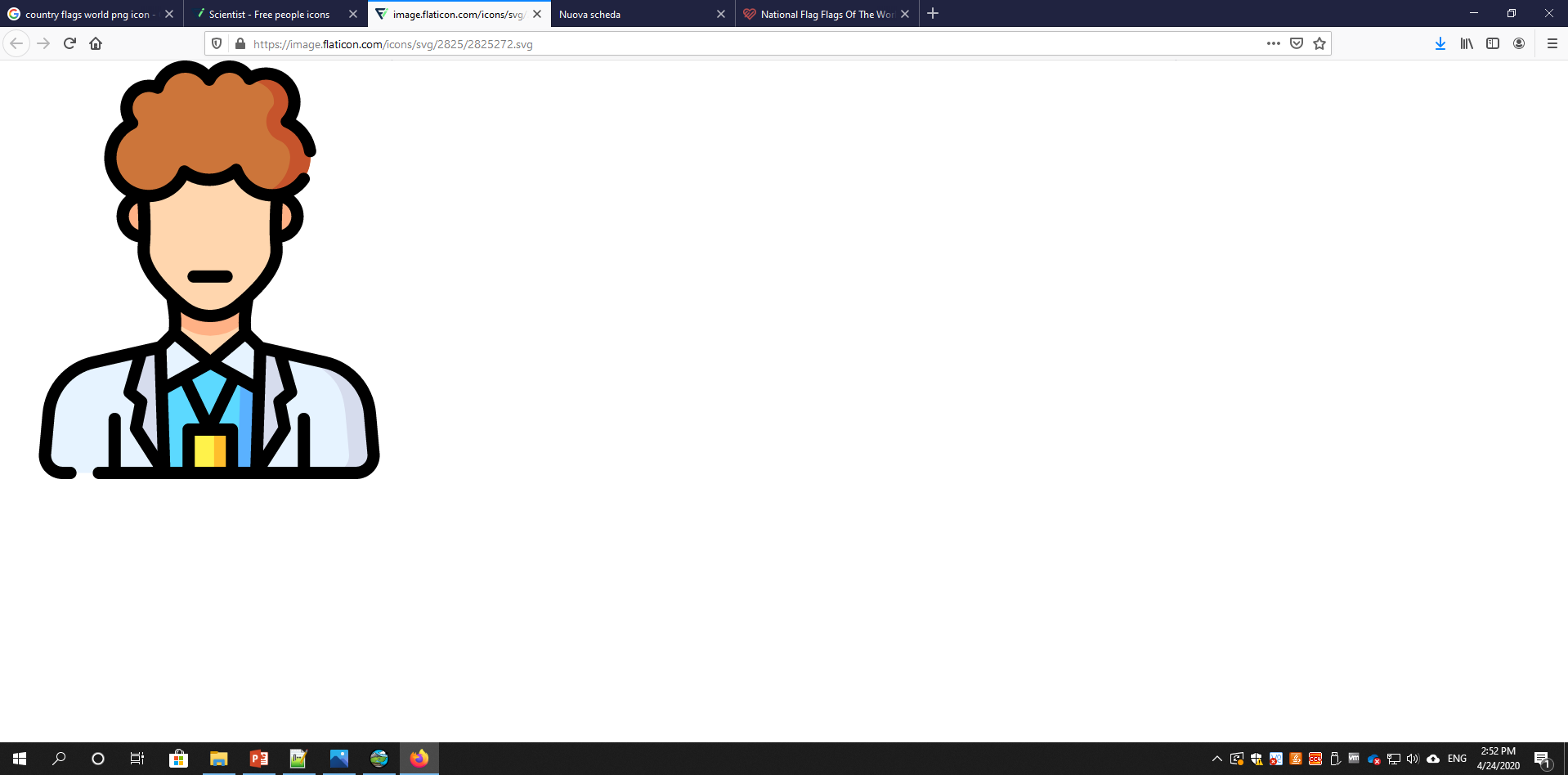 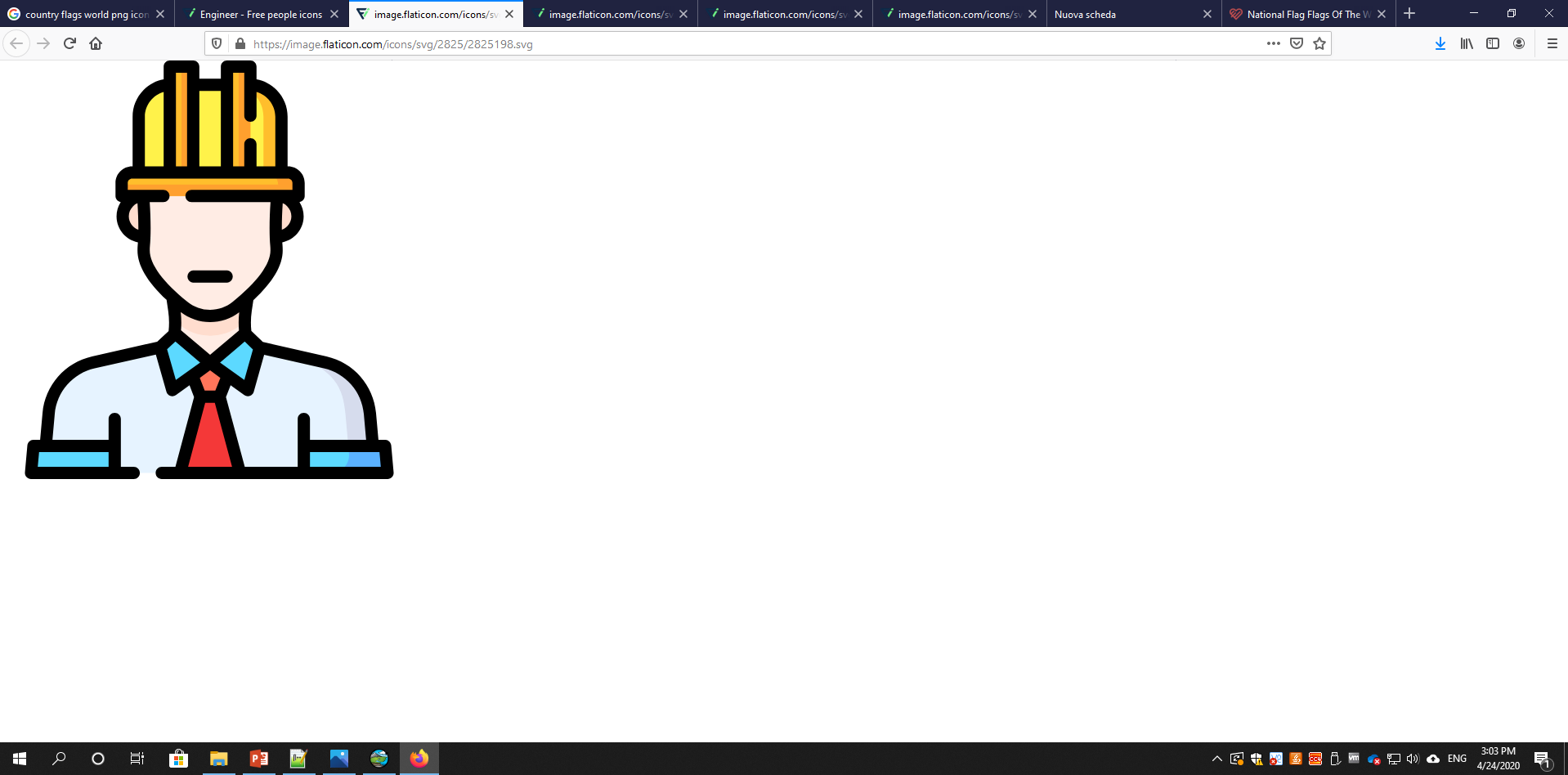 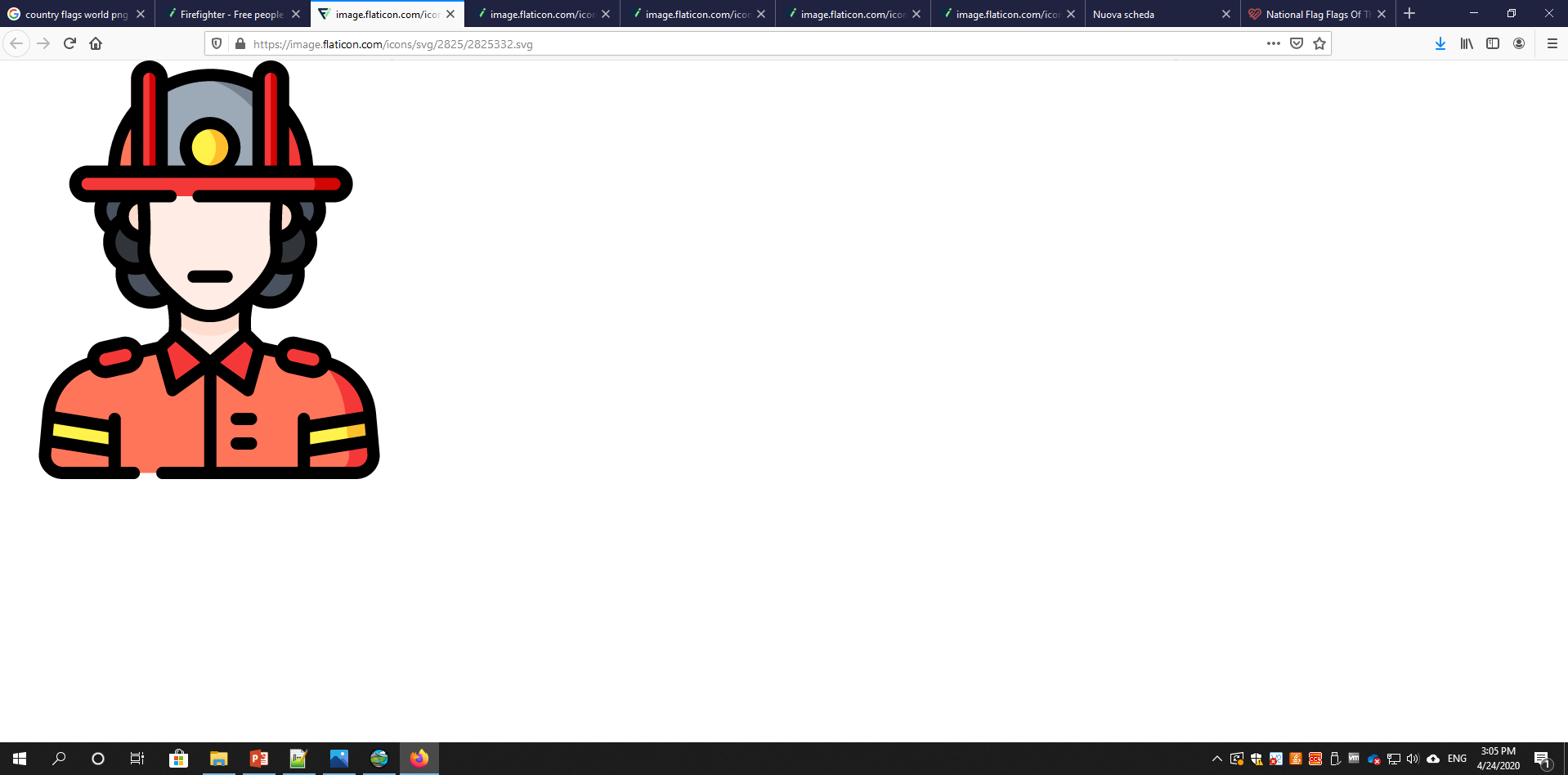 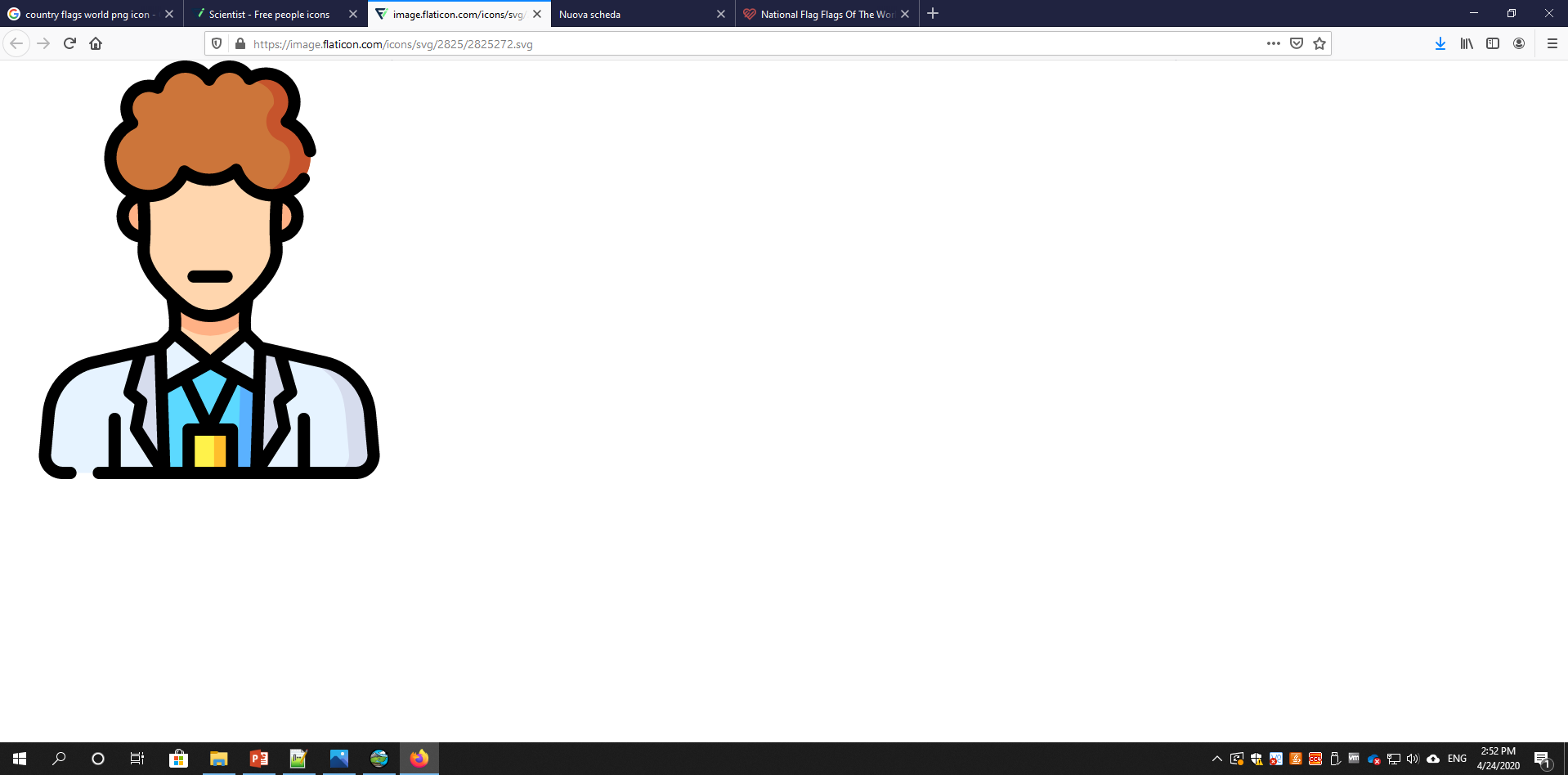 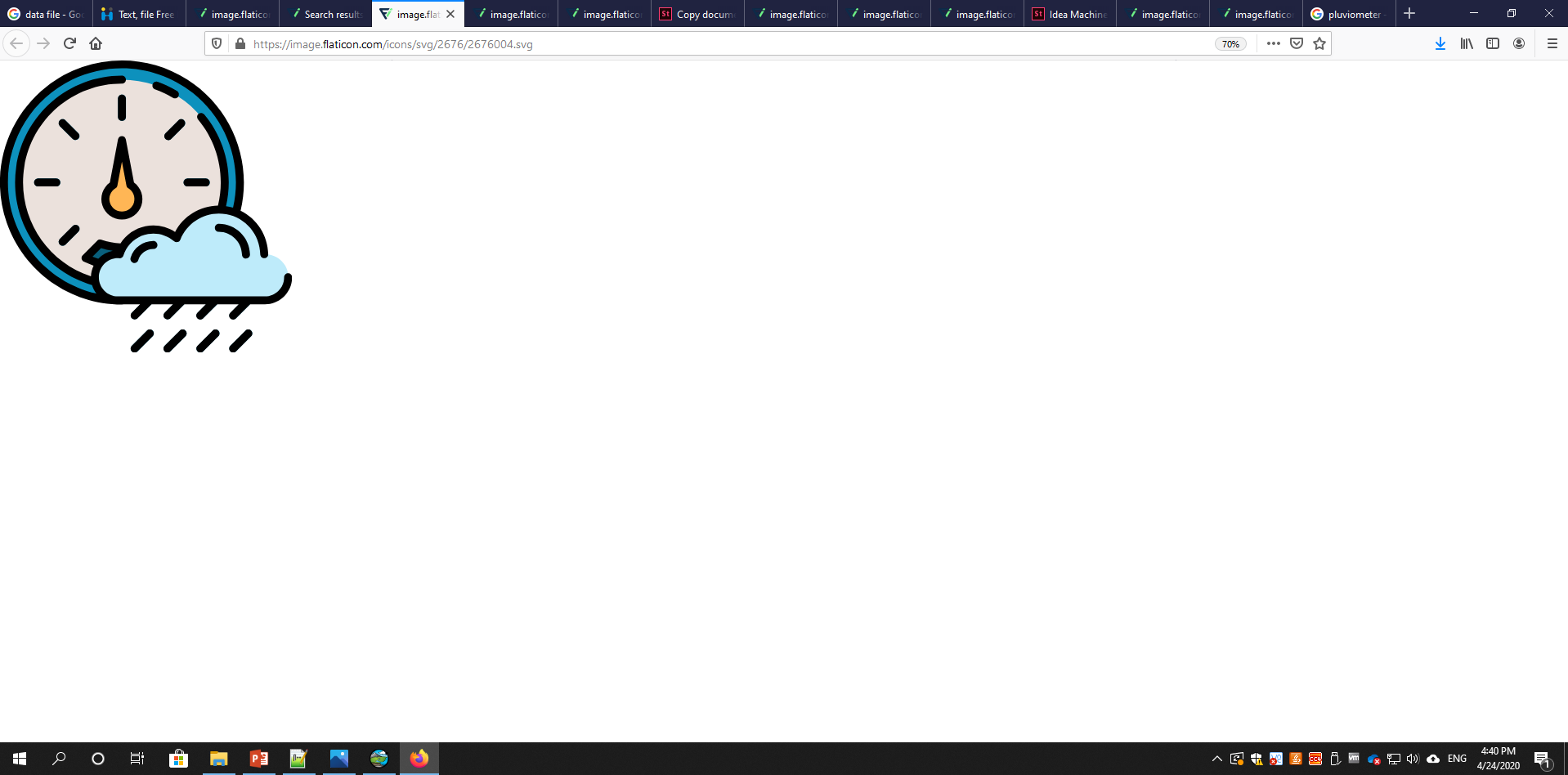 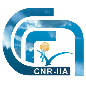 Argentina hydro /
meteo data
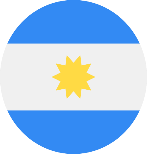 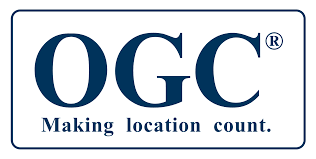 52North Helgoland
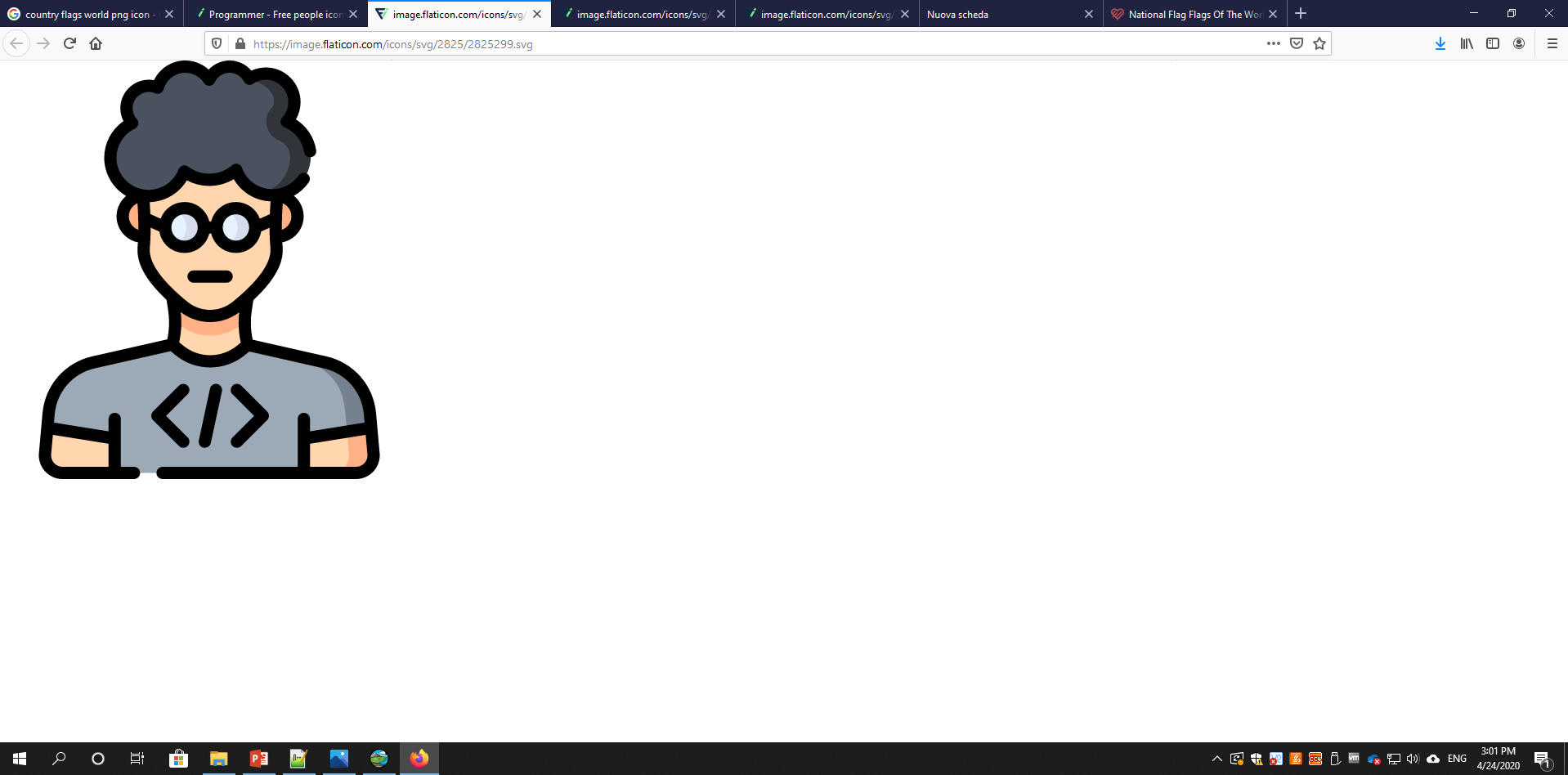 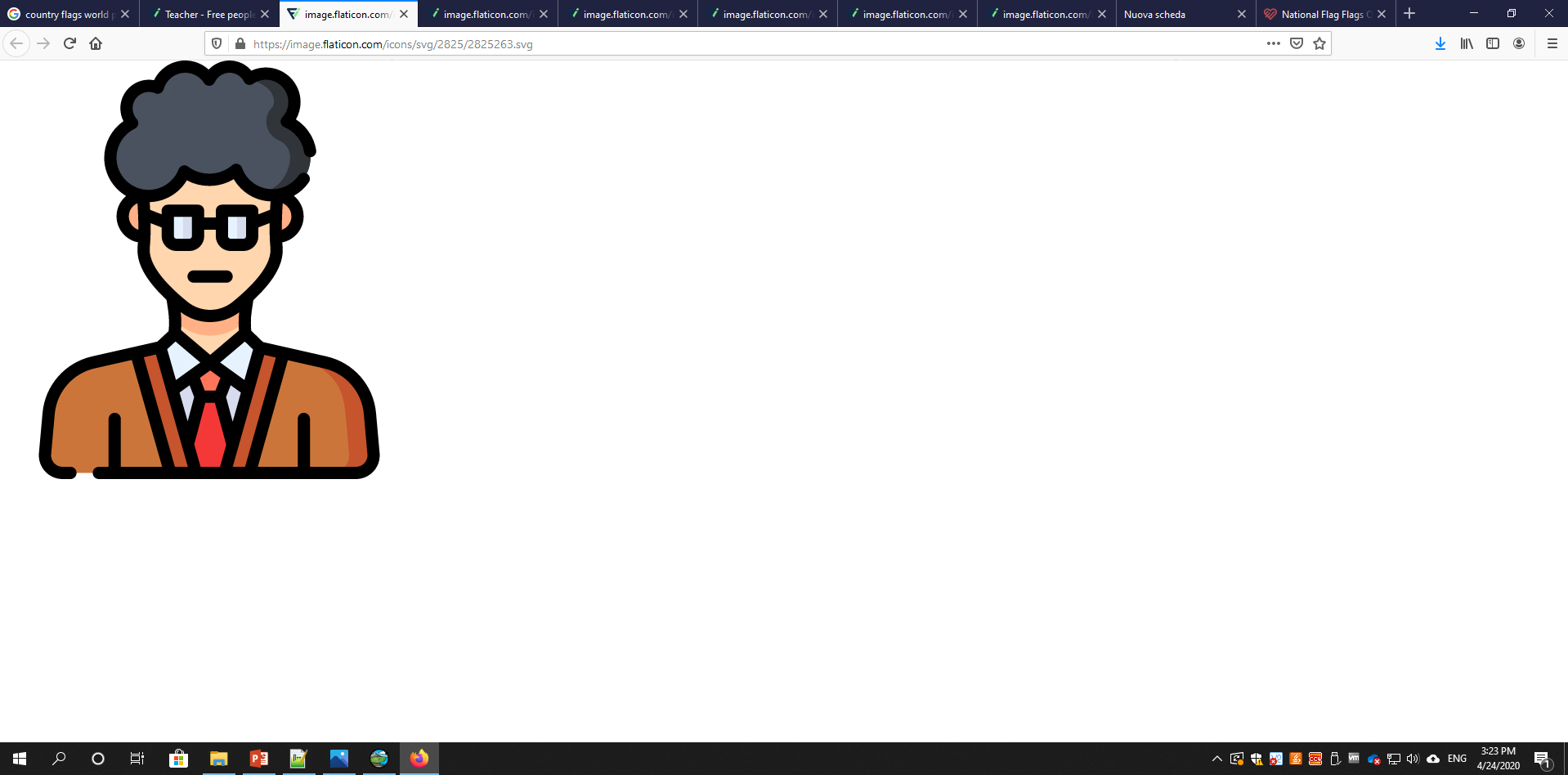 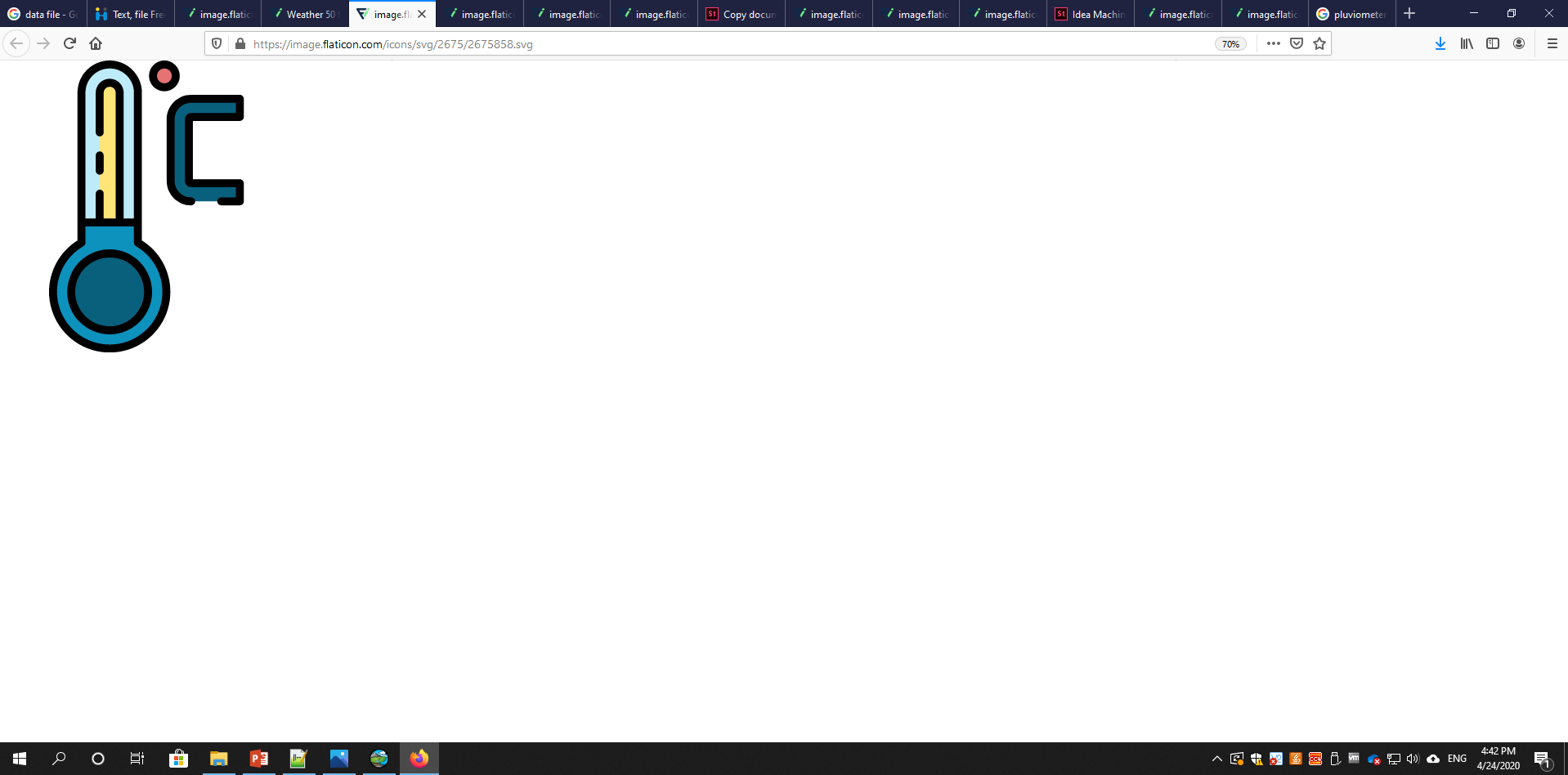 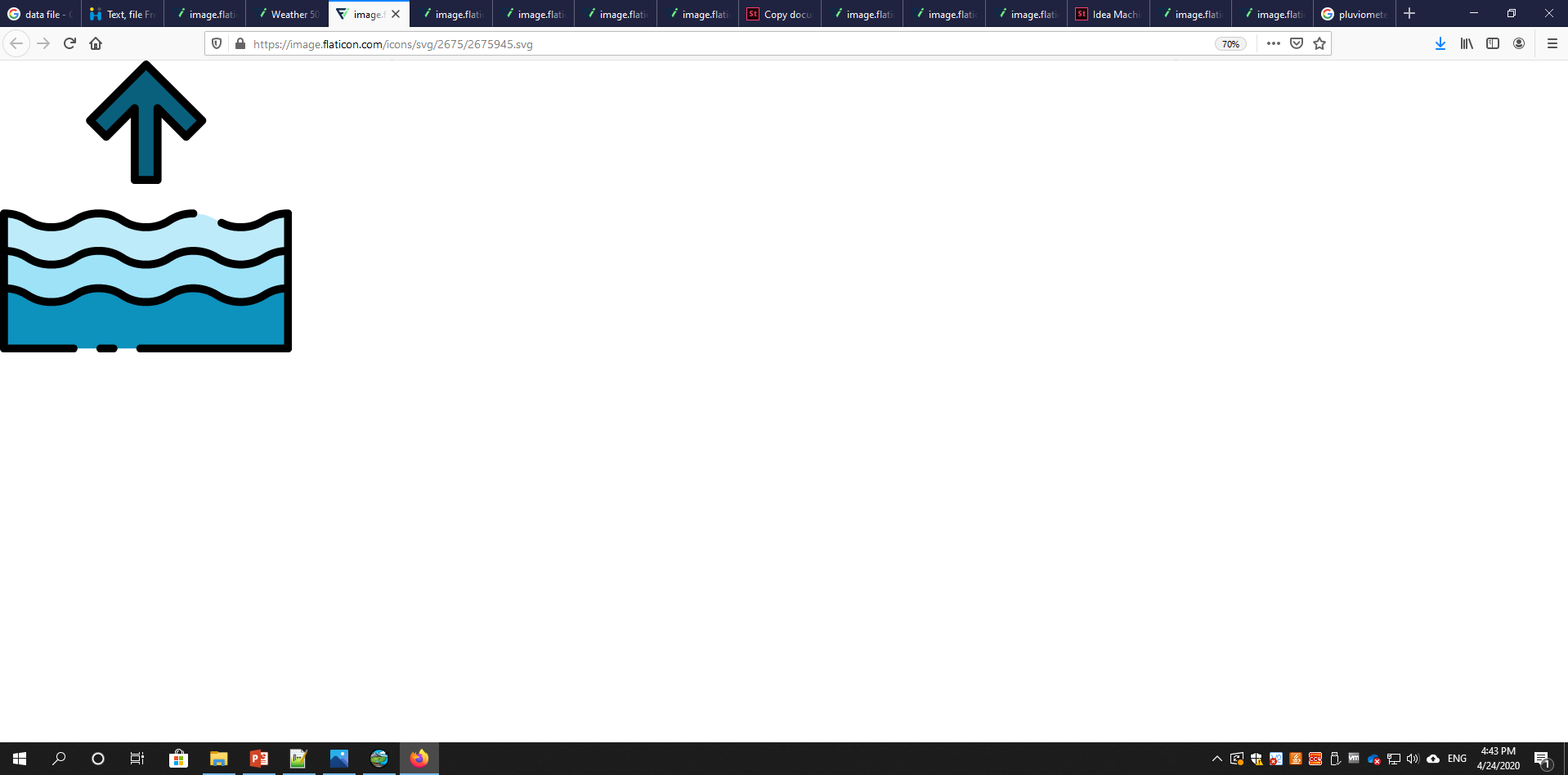 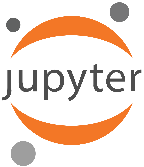 Jupyter notebooks
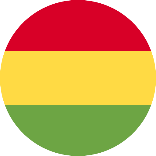 Bolivia 
meteo data
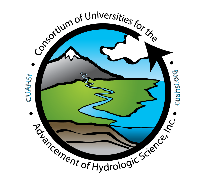 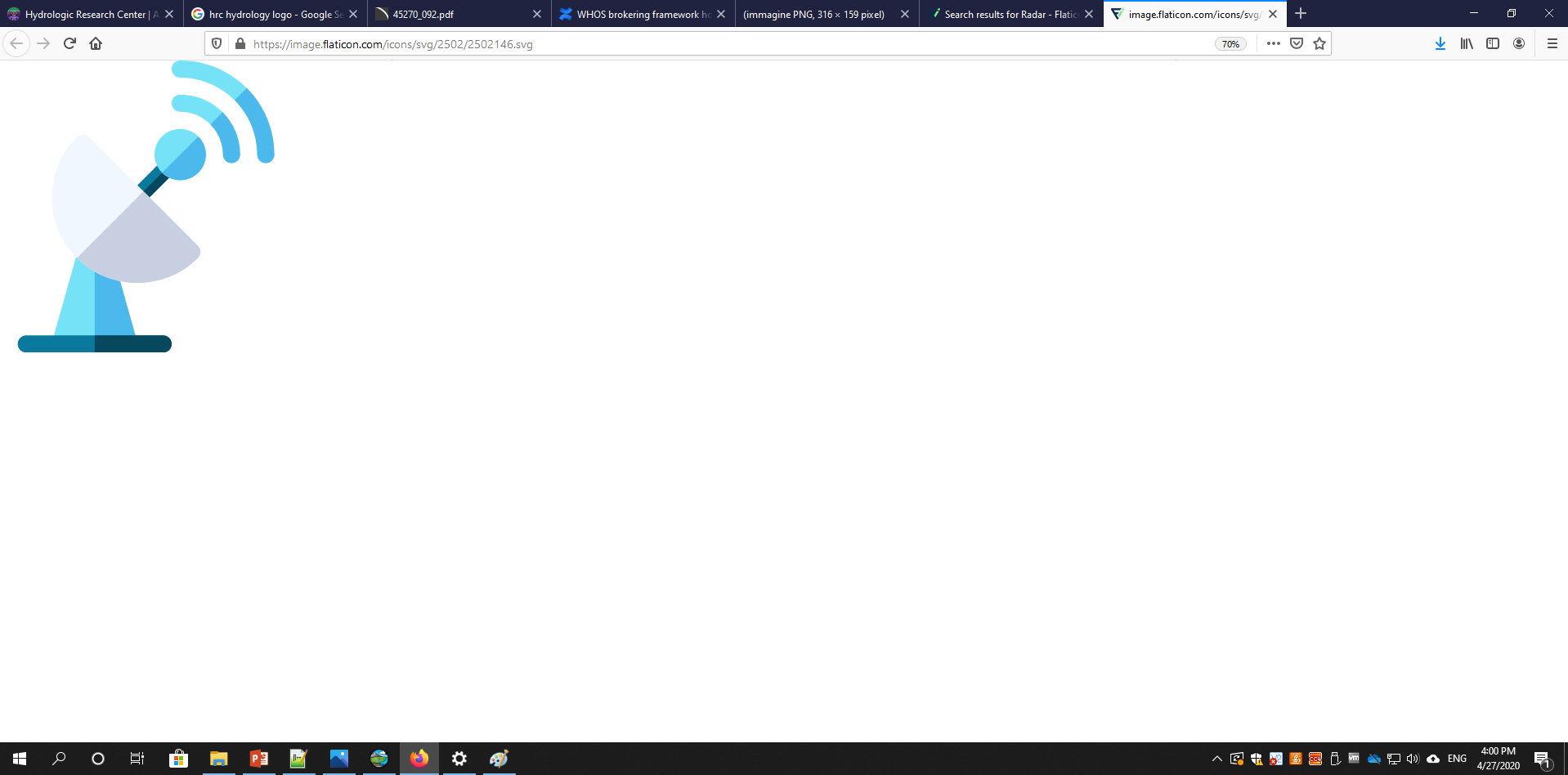 CUAHSI Hydro
Desktop
Brazil hydro /
meteo data
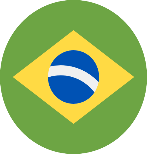 Radar data
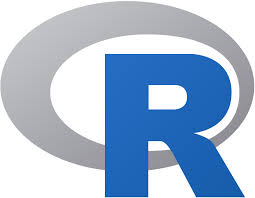 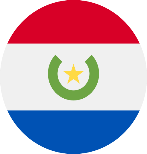 R WaterML package
Paraguay meteo data
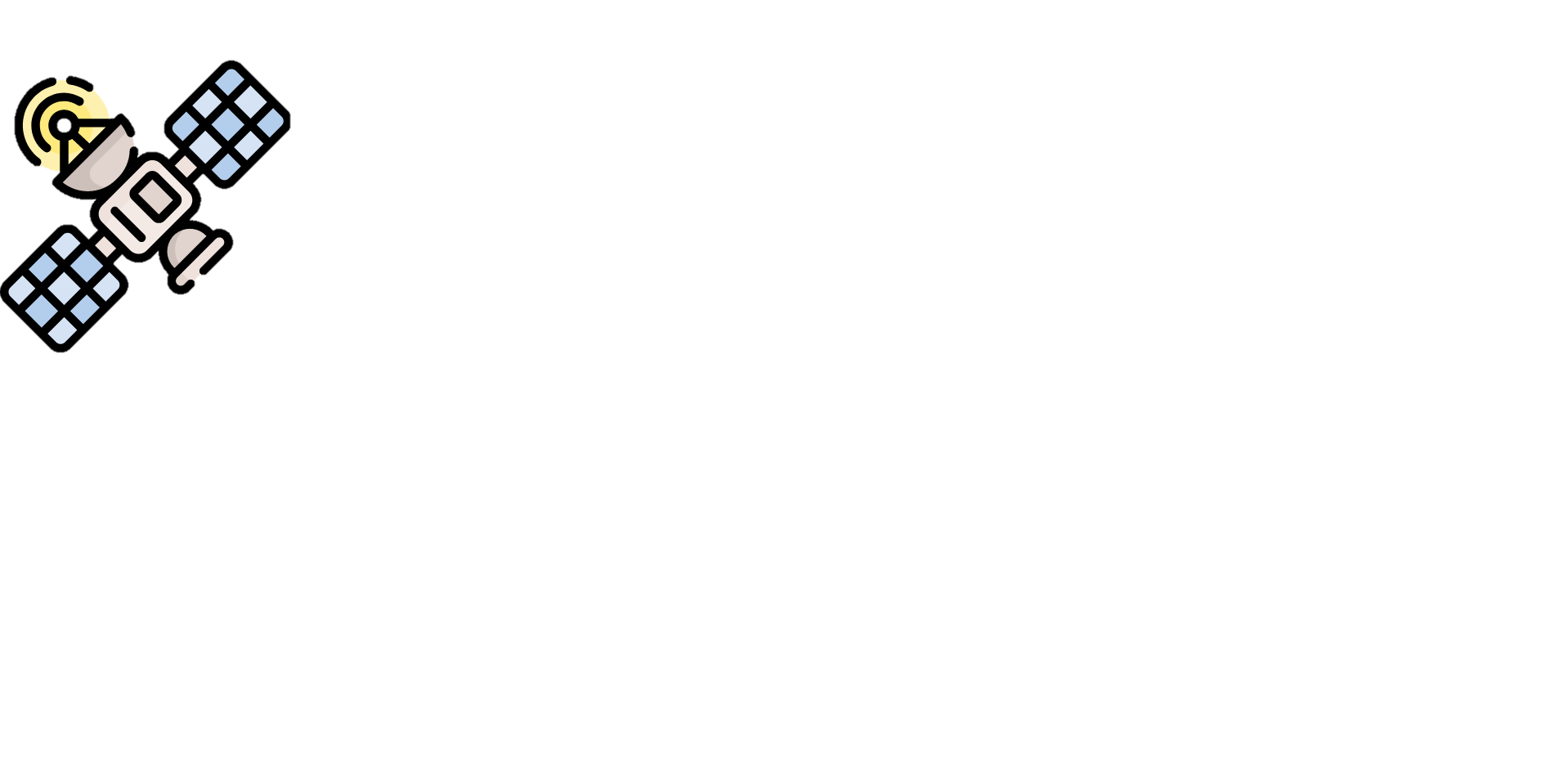 HRC PROHMSAT forecasting and early warning system
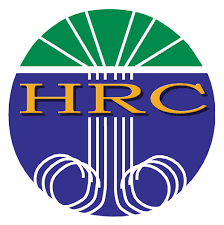 Uruguay hydro /
meteo data
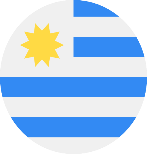 COSMO data
Hydrology modelers, decision makers, scientists
Data providers, e.g. National Hydrological Services (NHS)
WHOS broker
Interoperability enabler
CUAHSI HydroDesktop demo
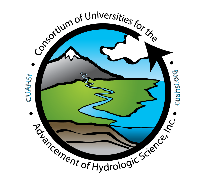 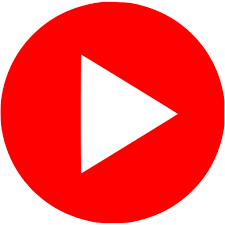 HydroDesktop is a GIS enabled desktop application that search, download, visualize, and analyze hydrologic and climate data from a central service implementing WaterML based WaterOneFlow protocol, such as the one provided by WHOS-broker.
PLAY
52 North Helgoland demo
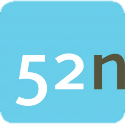 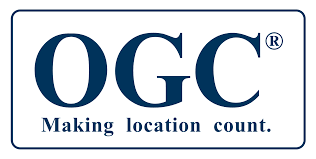 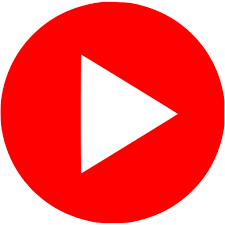 52North Helgoland is a web based OGC SOS client that can connect to WHOS using Observation & Measurement based OGC SOS v.2.0.0 protocol
PLAY
National Water Institute of Argentina (INA) portal demo
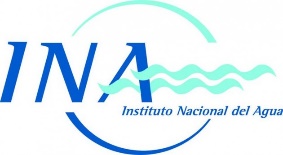 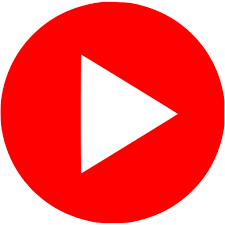 wmlclient_wc is a Node.js client that can be used through a REST API or through a web GUI. It connects to WHOS through CUAHSI WOF protocol.
INA develops it and publishes it in a dedicated portal.
PLAY
WHOS broker JS API demo
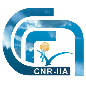 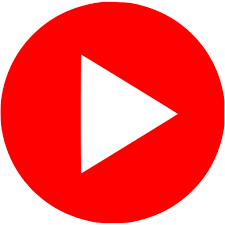 In order to simplify the development of applications and clients (in particular web portals) making use of WHOS, WHOS broker JS API high level client-side Open APIs (Application Program Interface) have been designed and developed in JavaScript online documentation available
PLAY
Jupyter Notebook demo
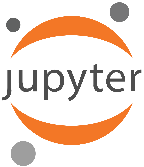 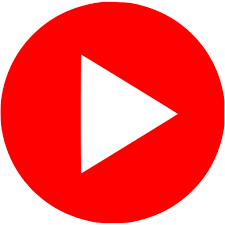 The R WaterML library is a software package made by Jiri Kadlec that can be used by developers to access to WHOS functionalities within their R applications. Check out this sample Colaboratory notebook
PLAY
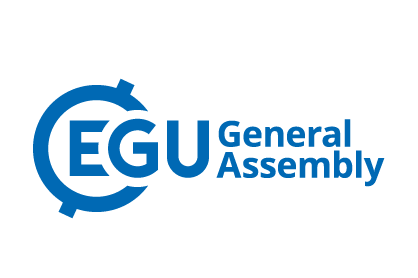 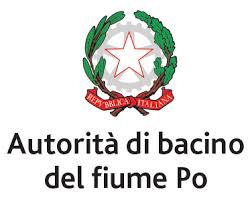 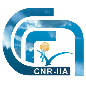 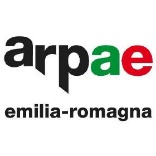 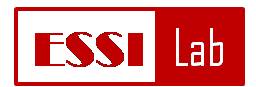 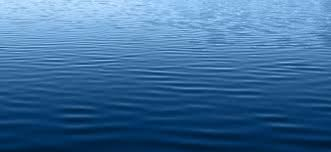 Thank you!
Graphics by Freepik, Becris, Skyclick, Good Ware: https://www.flaticon.com/
Questions?
enrico.boldrini@cnr.it
paolo.mazzetti@cnr.it
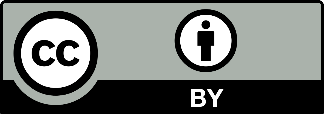